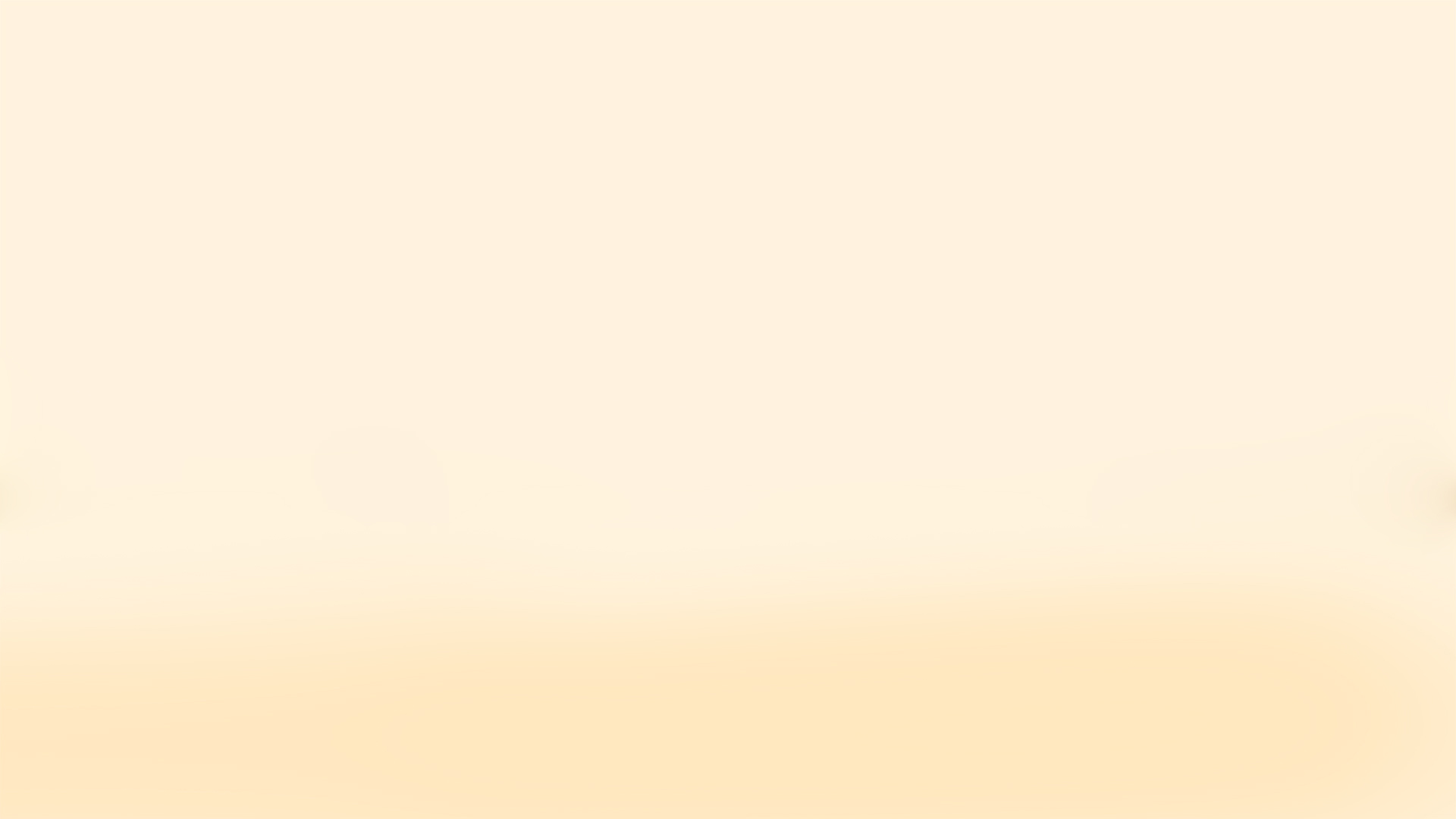 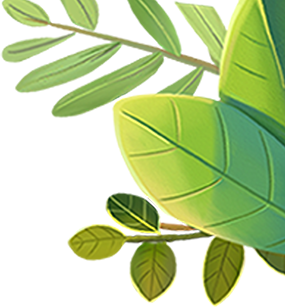 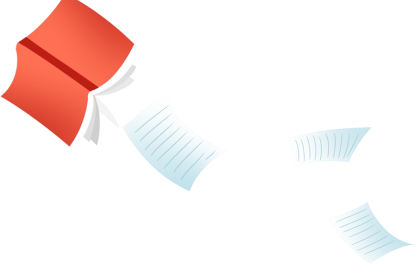 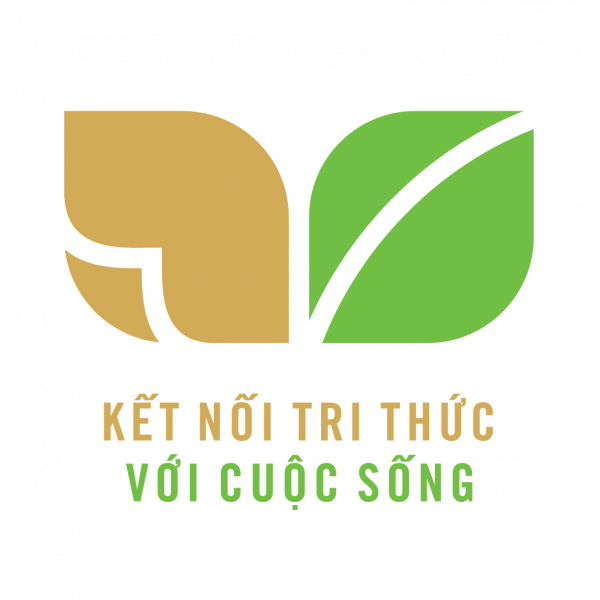 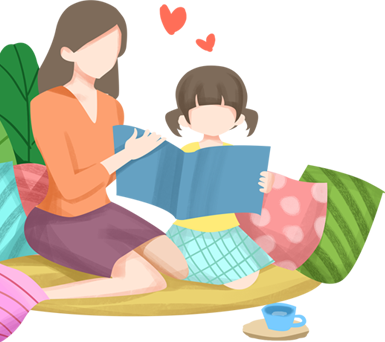 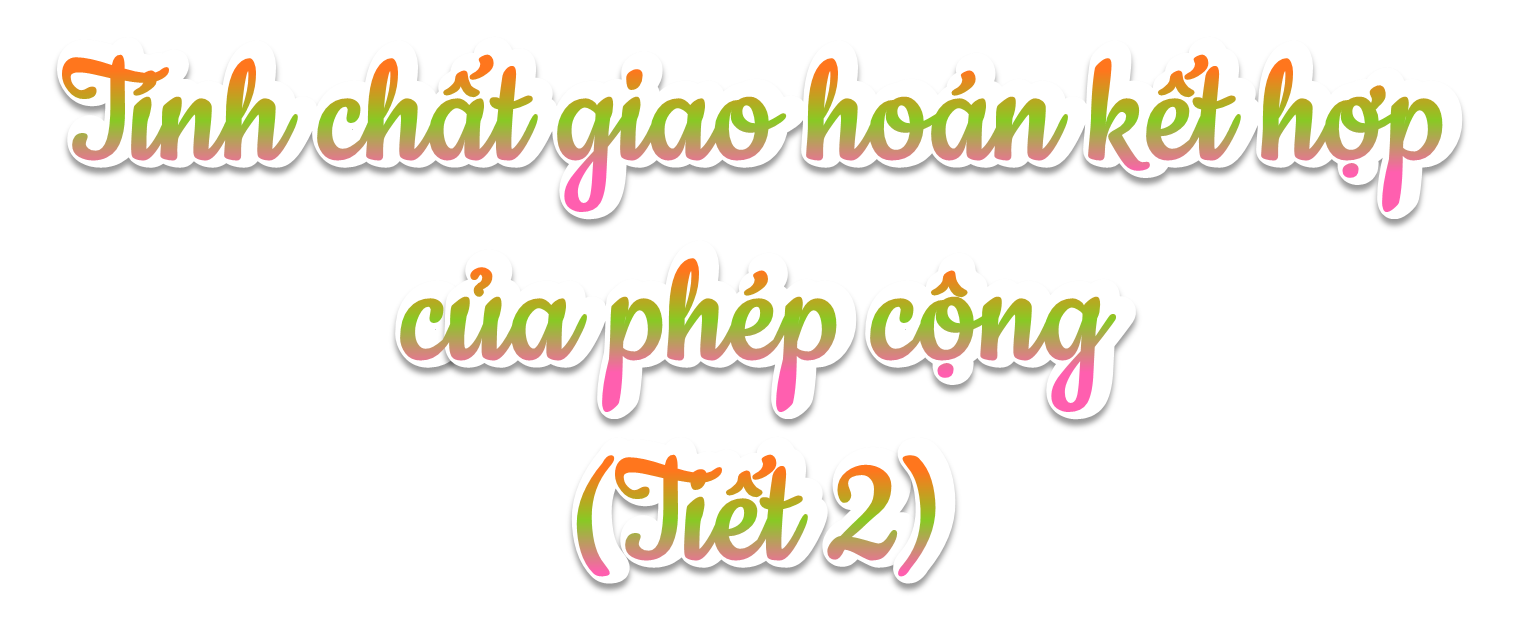 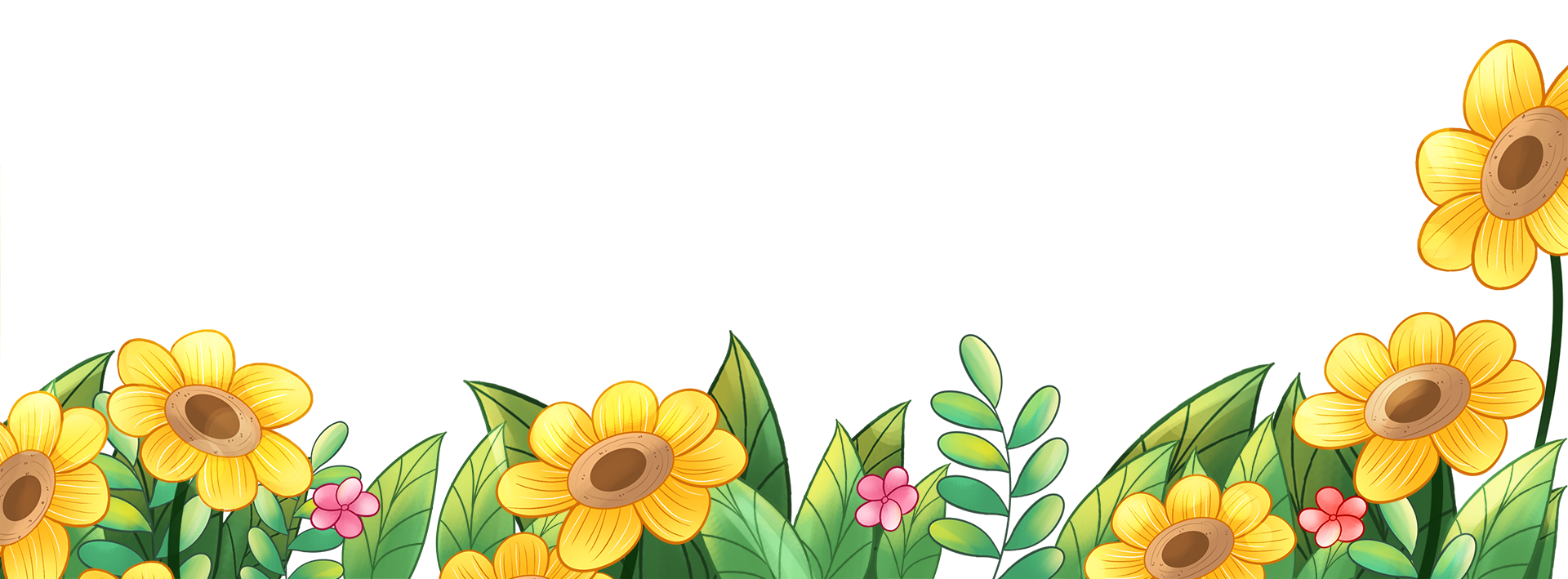 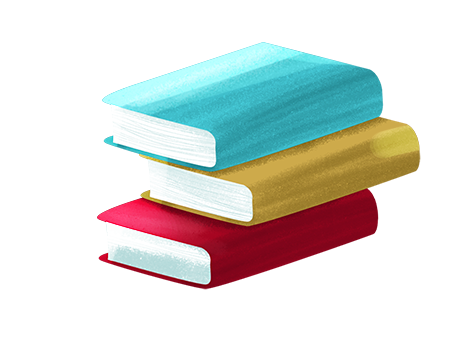 [Speaker Notes: 字体：https://izihun.com/shangyongziti-618.html
音乐：https://ibaotu.com/sucai/19667627.html
素材：https://ibaotu.com/sucai/19804234.html，https://ibaotu.com/sucai/19470487.html，https://ibaotu.com/sucai/19841077.html，https://ibaotu.com/sucai/19466887.html，https://ibaotu.com/sucai/19813468.html]
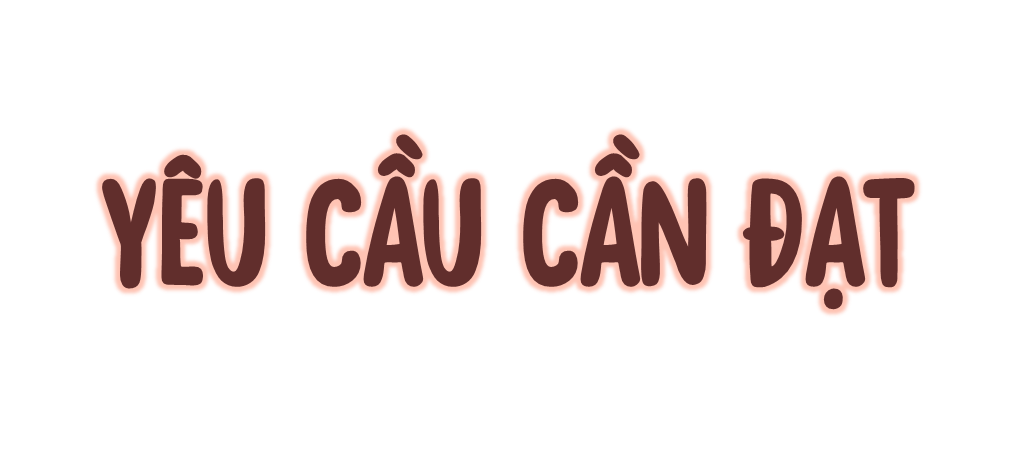 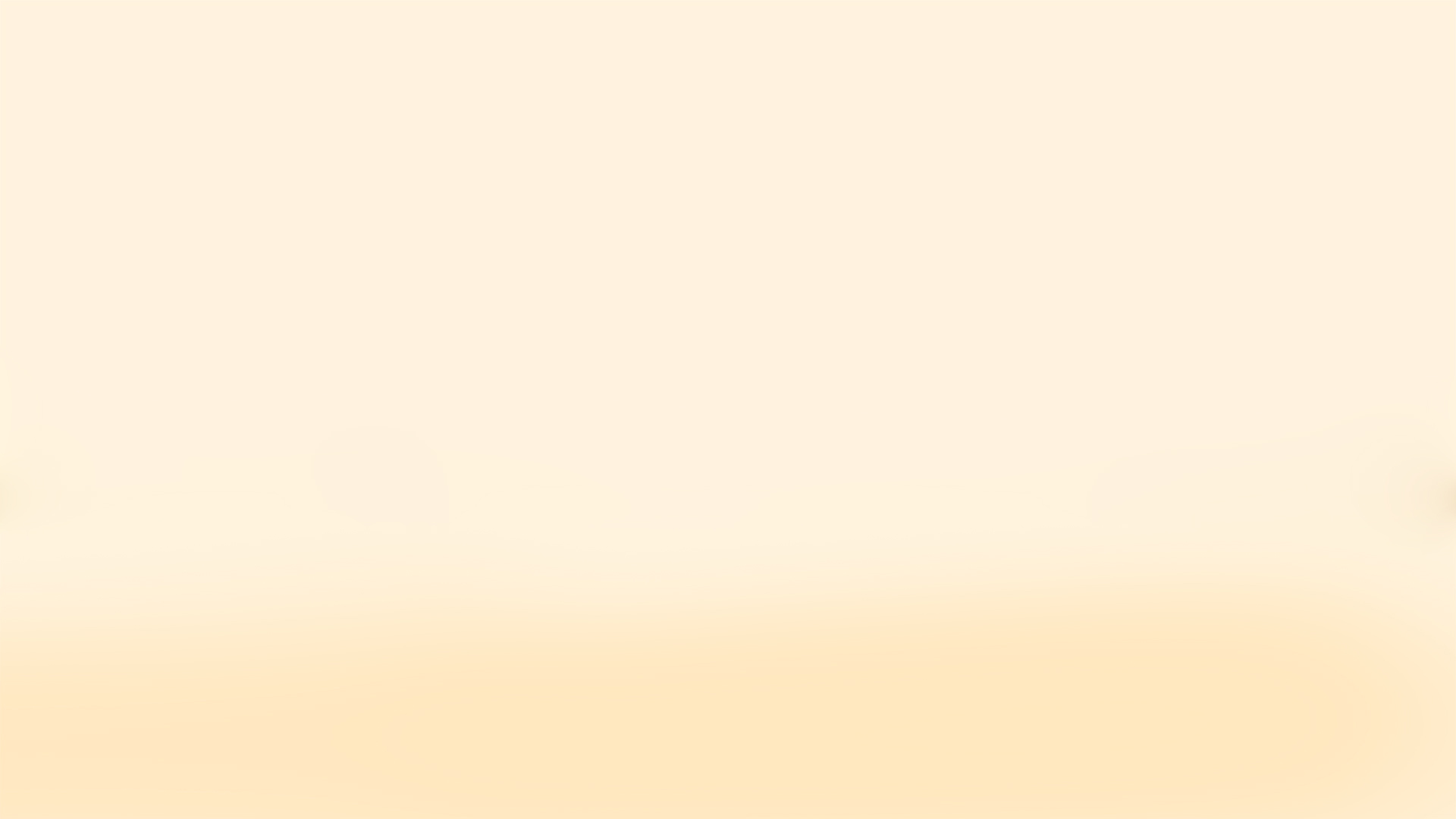 *Năng lực đặc thù
- Nhận biết tính chất kết hợp của phép cộng, hiểu được rằng khi cộng một tổng hai số với số thứ ba, ta có thể cộng số thứ nhất với tổng của số thứ hai và số thứ ba.
- Áp dụng được tính chất kết hợp cùng tính chất giao hoán để thực hiện phép tính một cách thuận tiện.
* Năng lực chung
- Phát triển năng lực giải quyết vấn đề, năng lực giao tiếp toán học thông qua làm các bài tập.
- Phát triển kĩ năng hợp tác và giao tiếp, rèn tính cẩn thận.
* Phẩm chất: chăm chỉ, trách nhiệm.
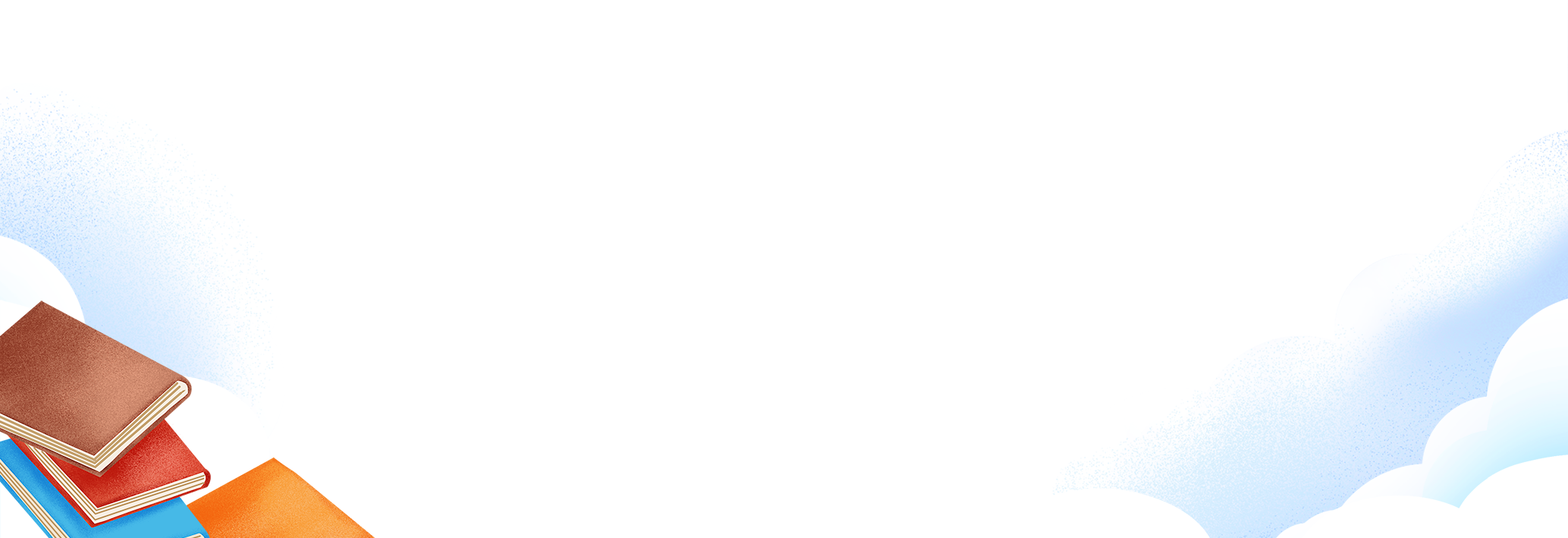 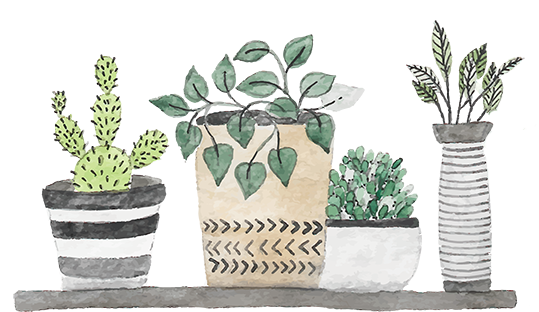 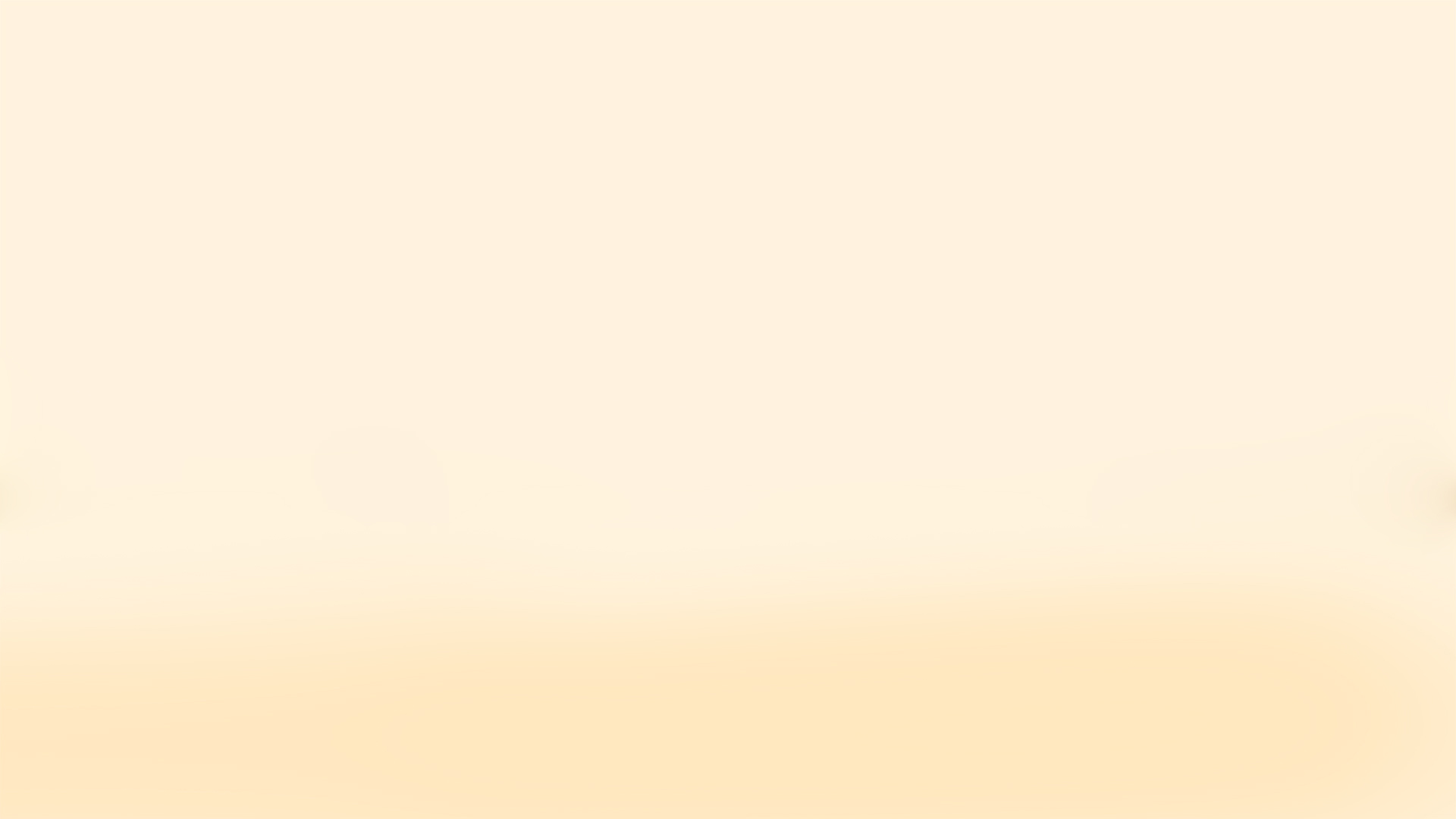 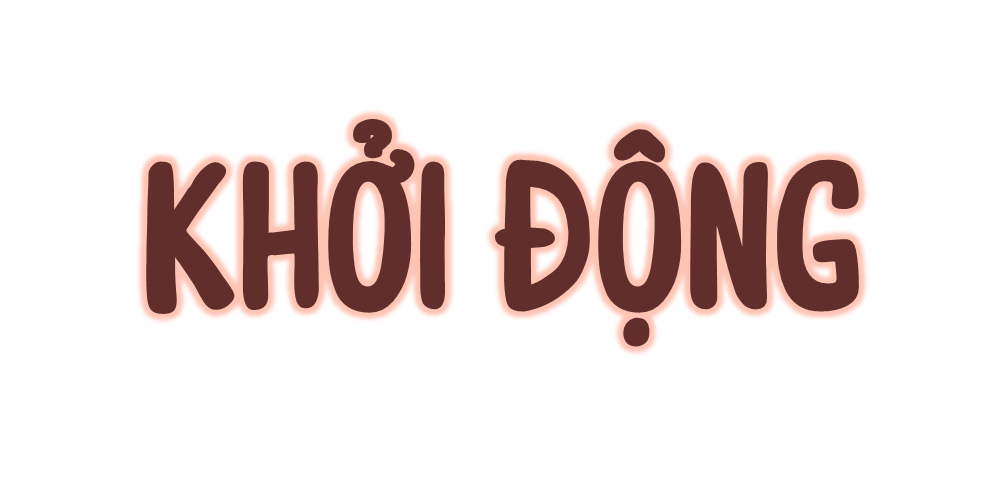 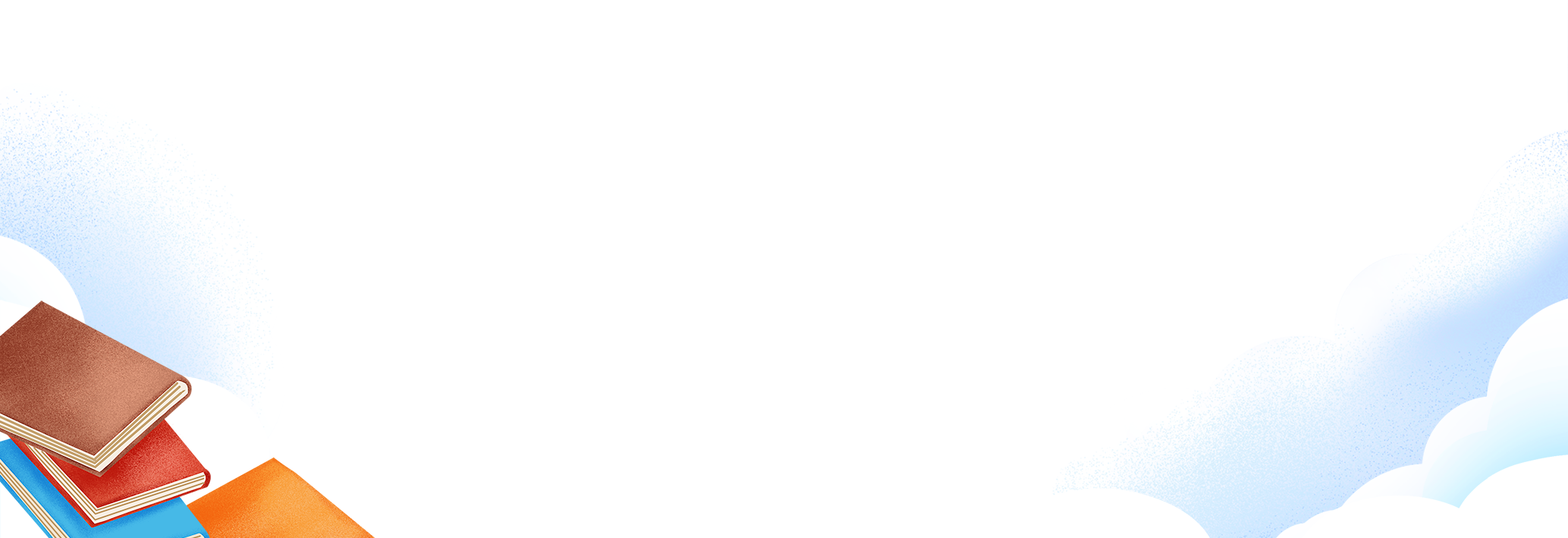 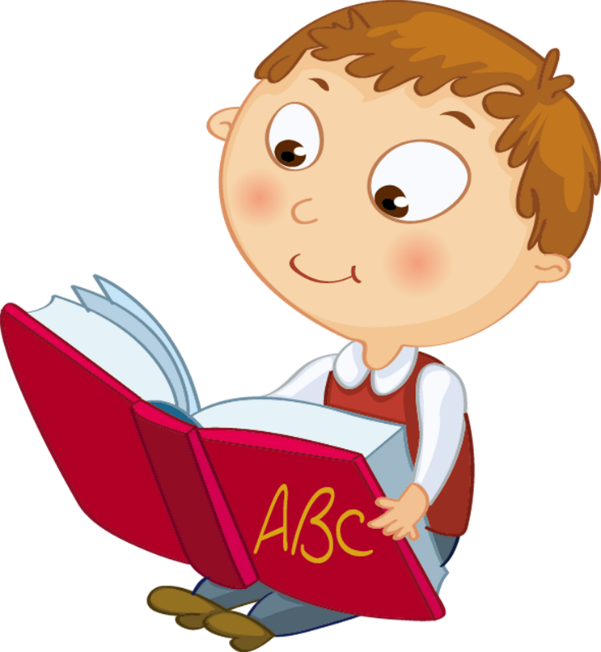 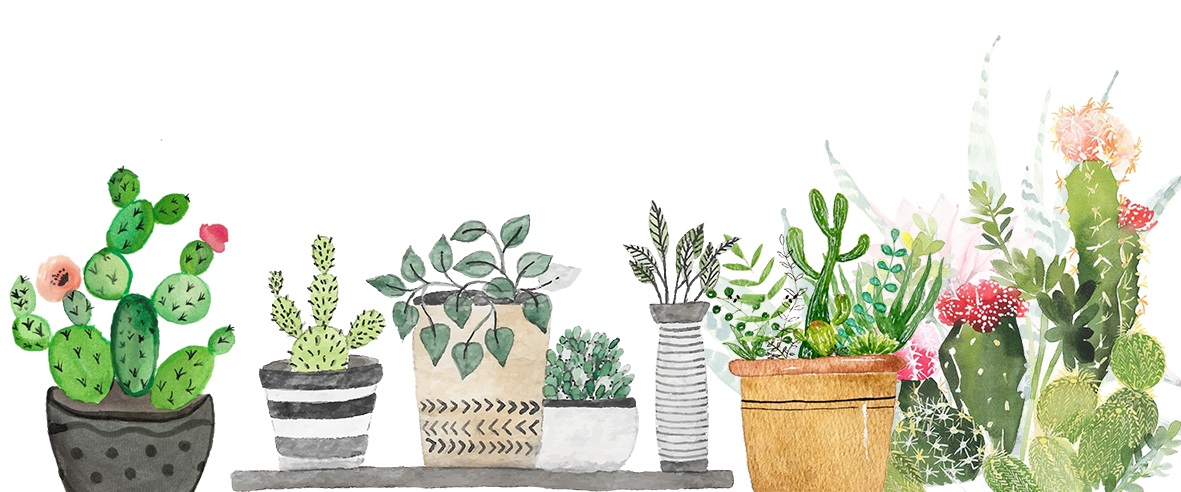 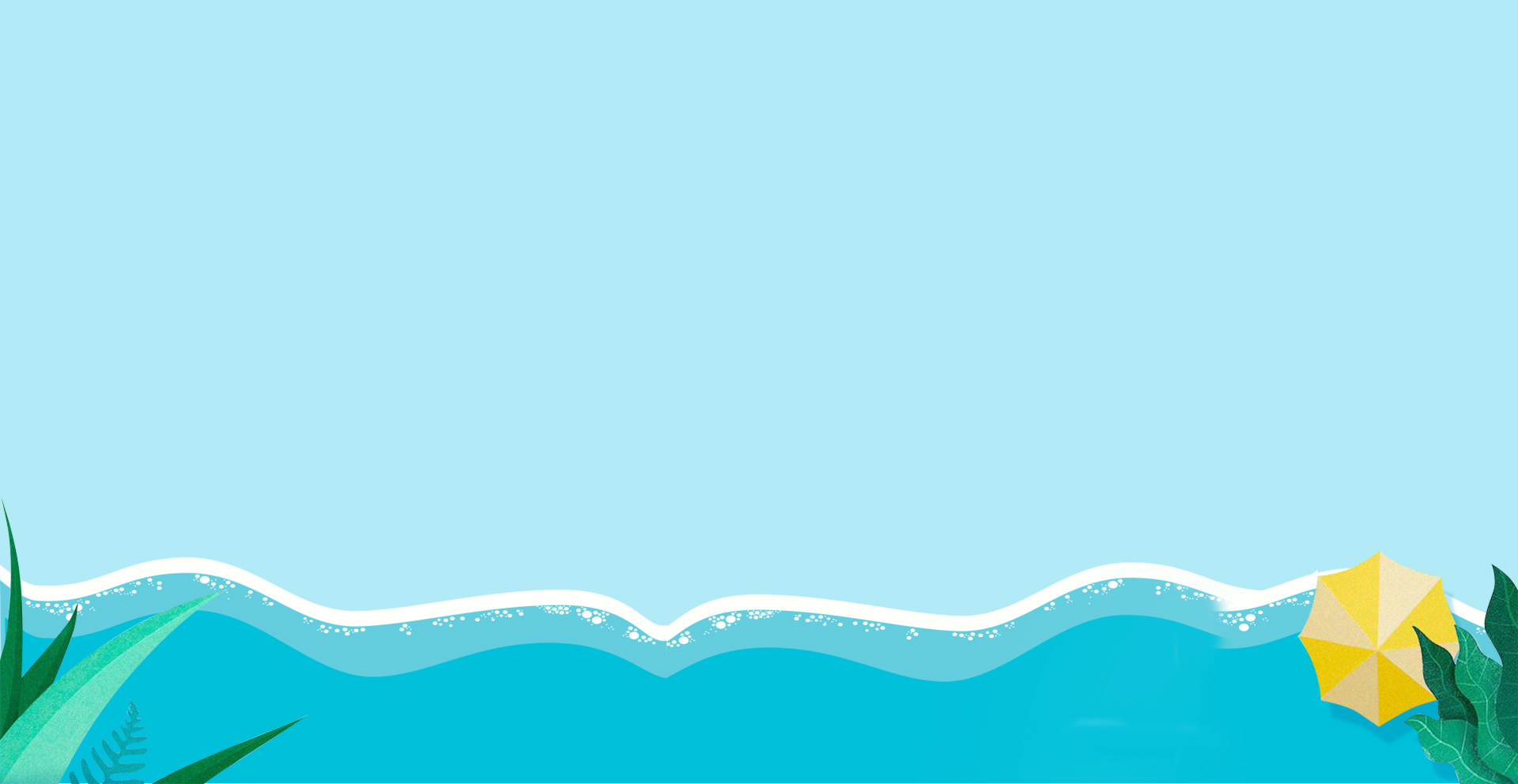 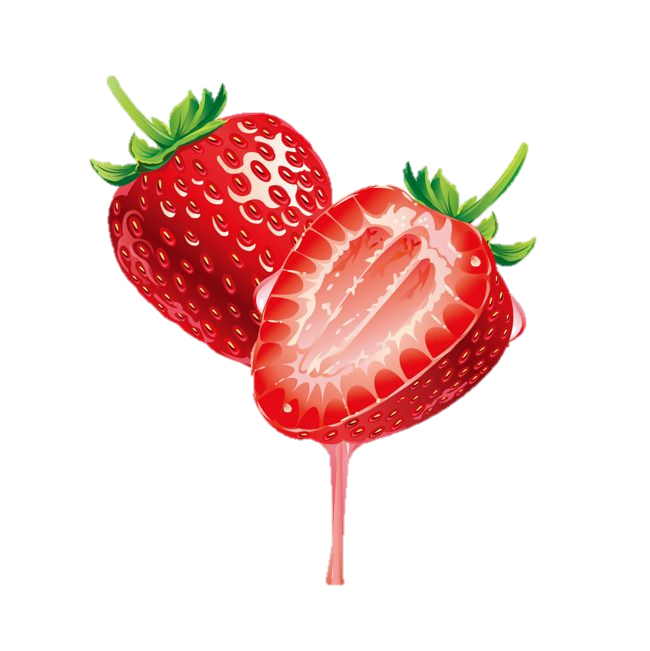 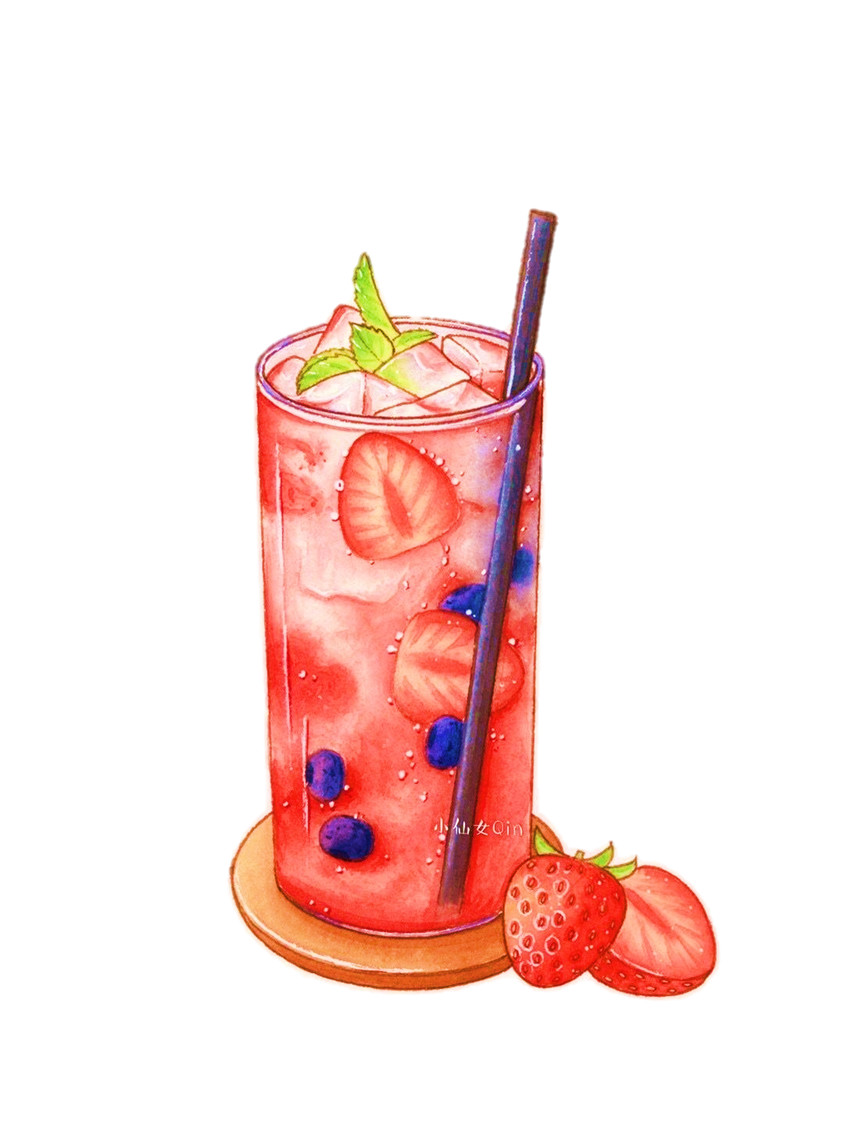 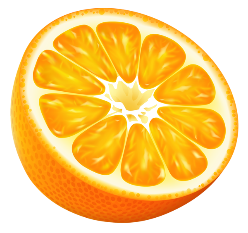 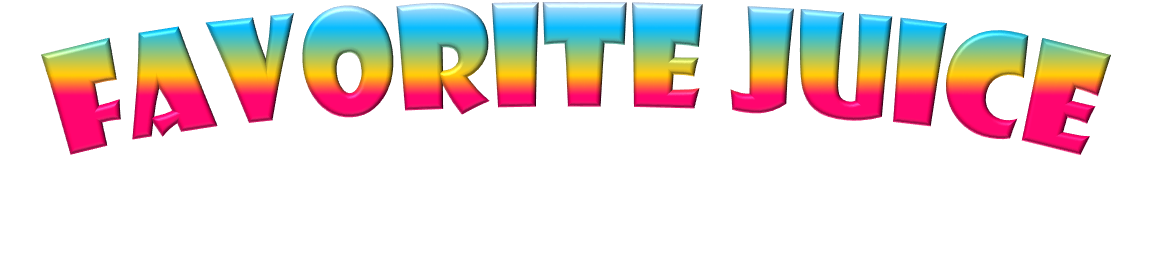 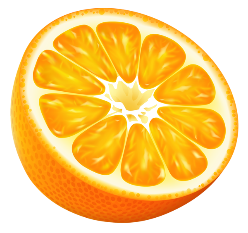 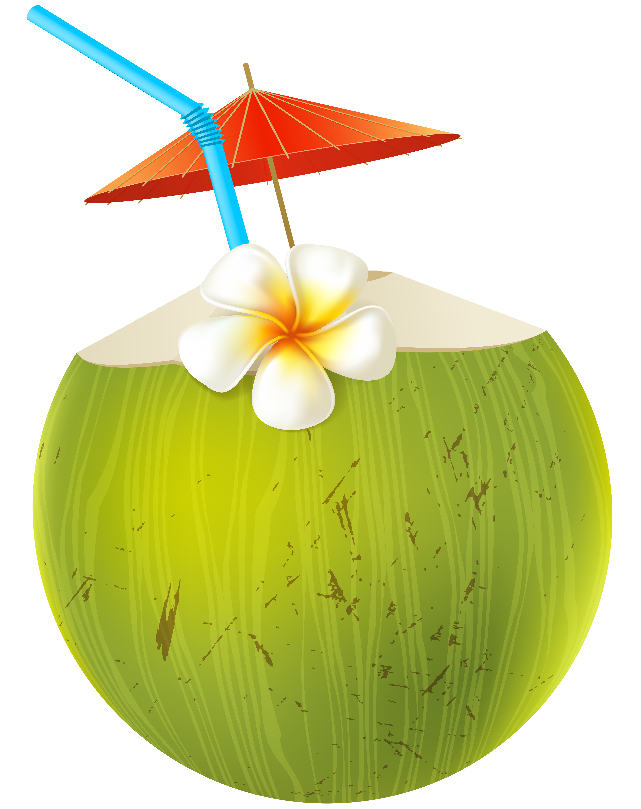 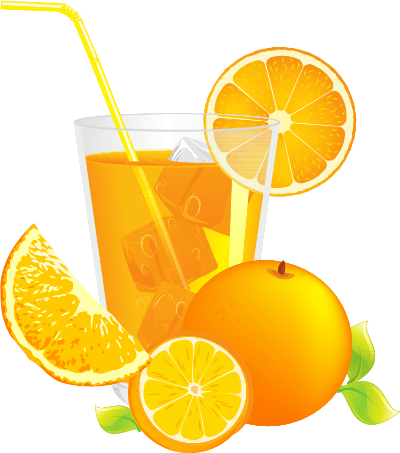 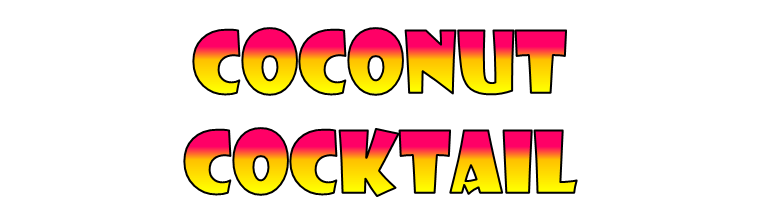 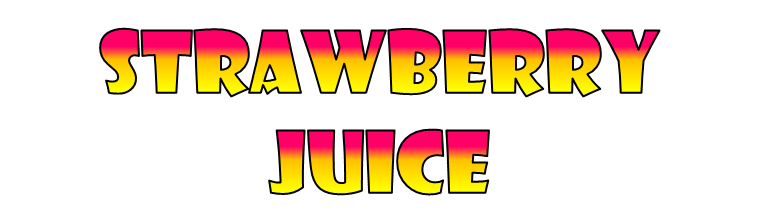 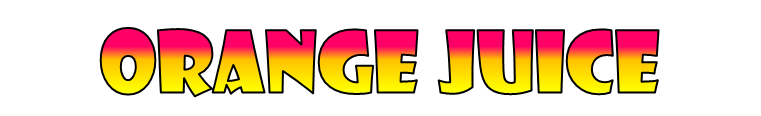 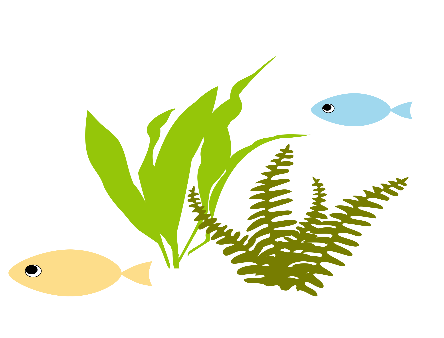 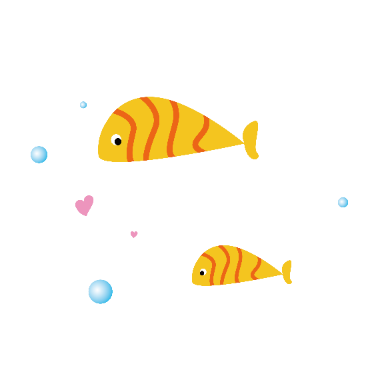 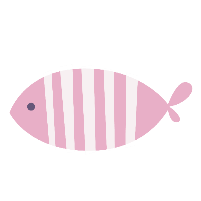 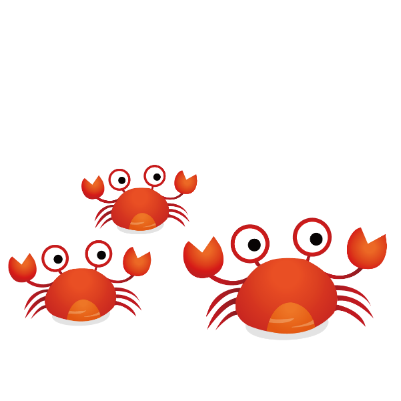 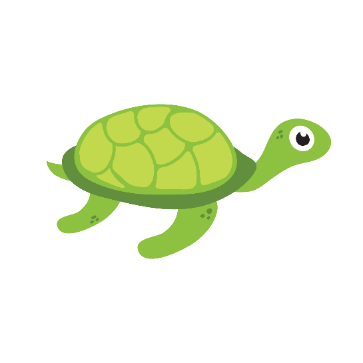 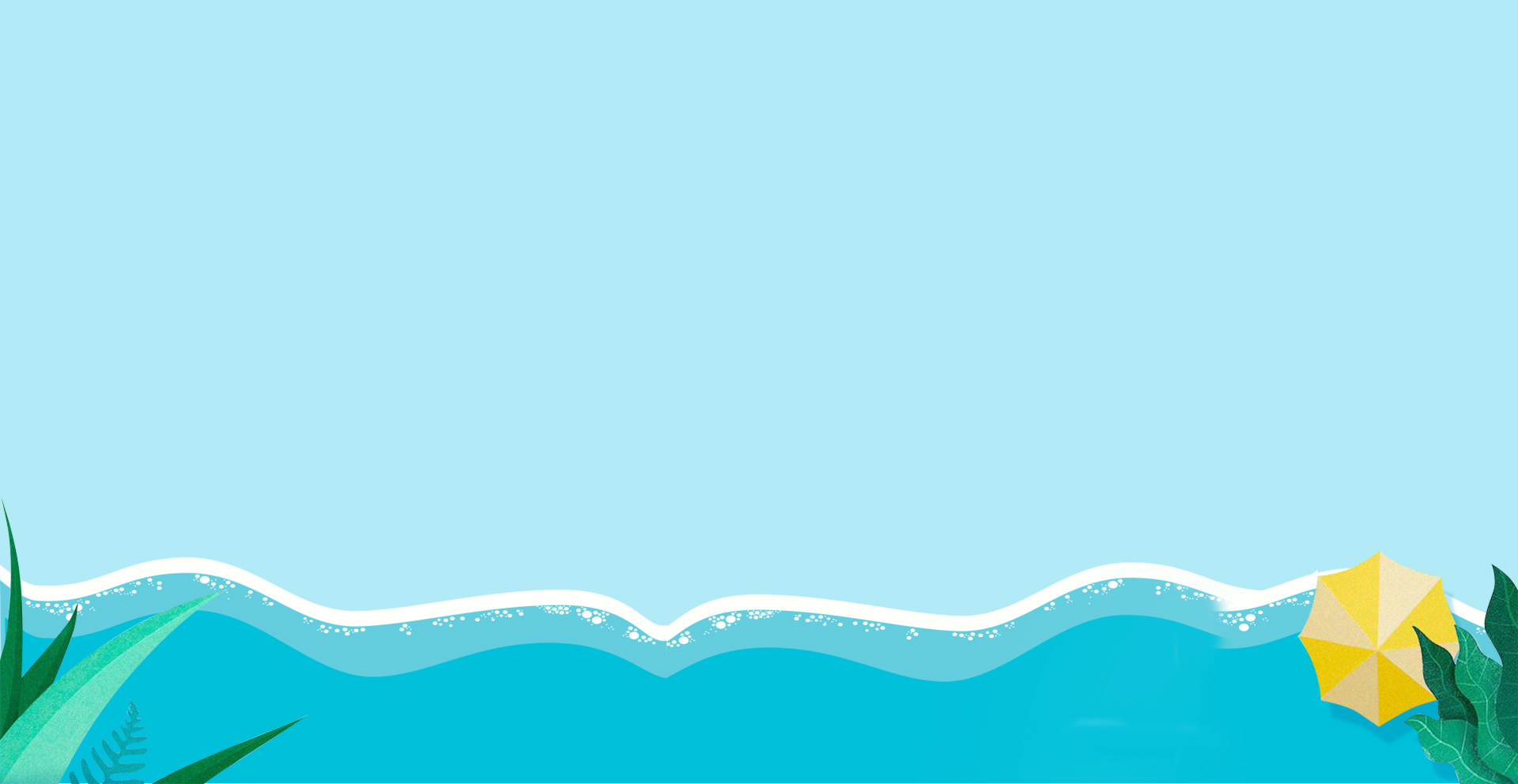 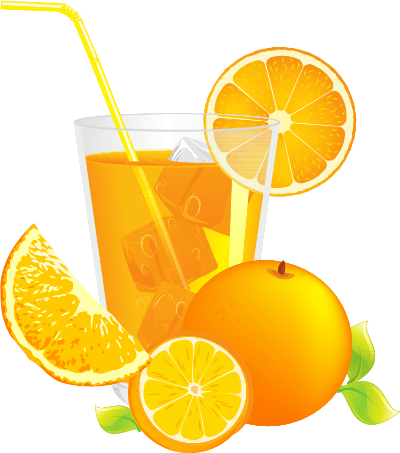 Điền vào chỗ trống:
m+ n = n+...
m
20
n
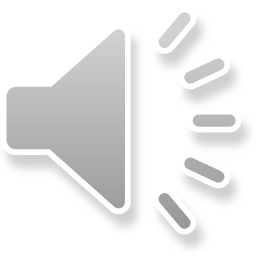 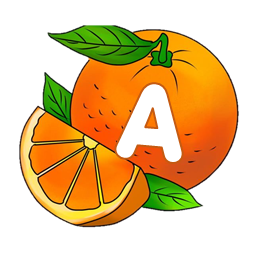 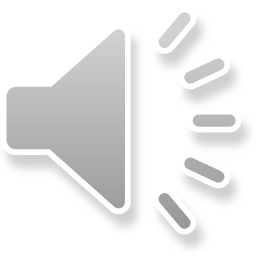 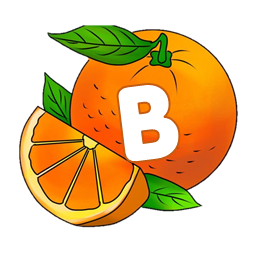 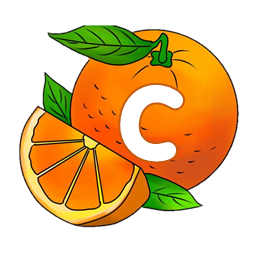 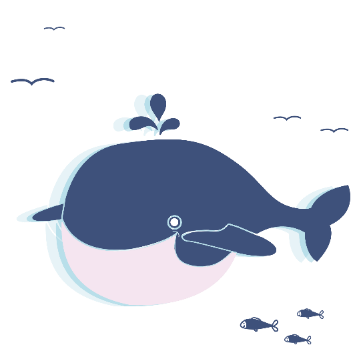 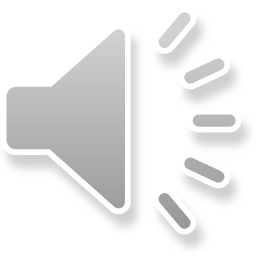 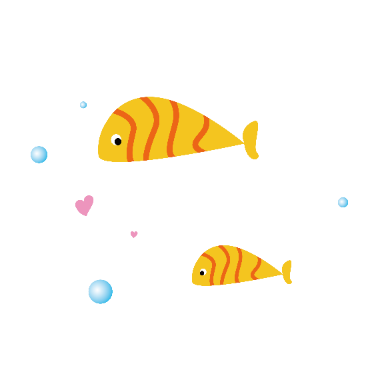 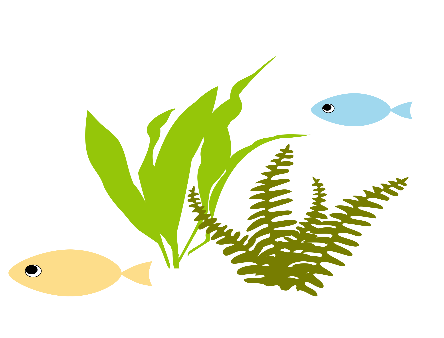 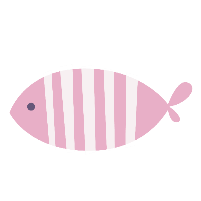 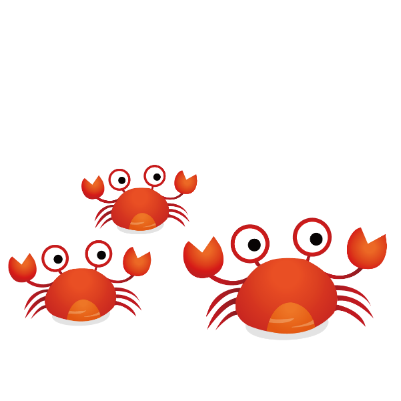 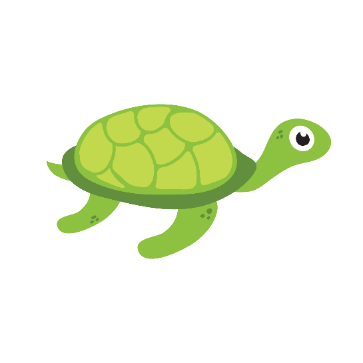 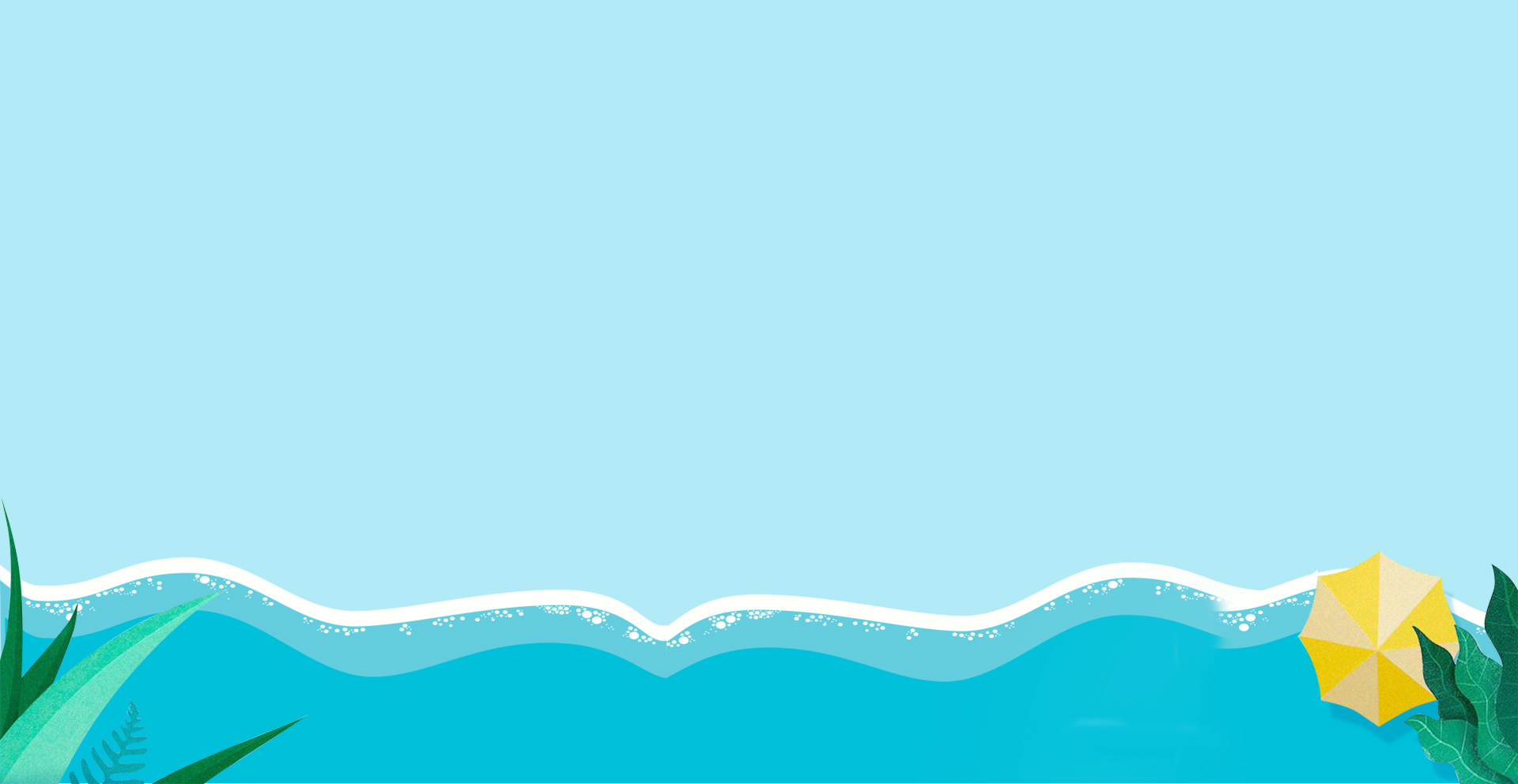 =
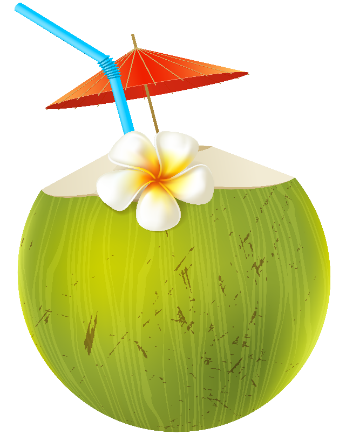 >
<
So sánh:
13 598 + 58 090 .... 58 090 + 13 598
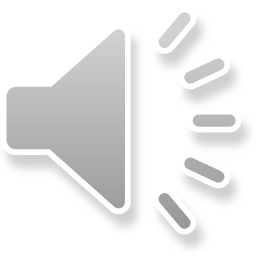 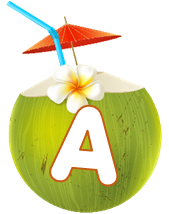 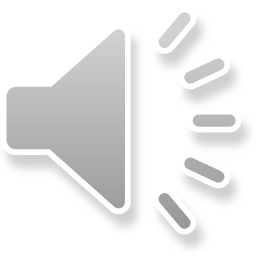 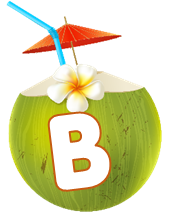 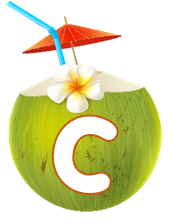 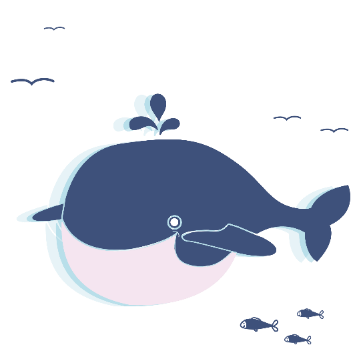 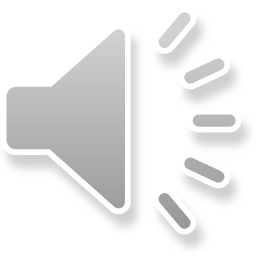 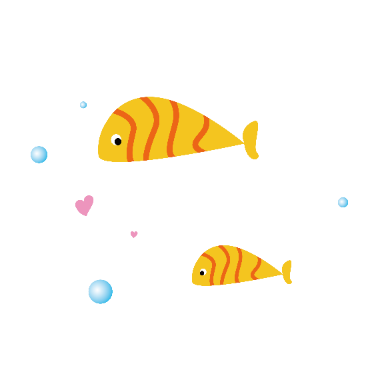 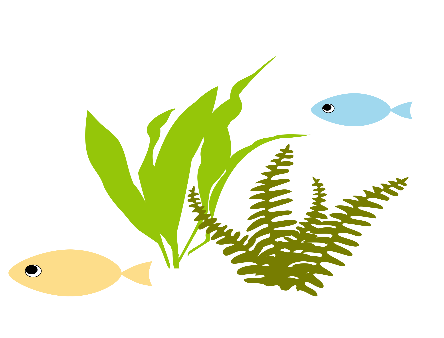 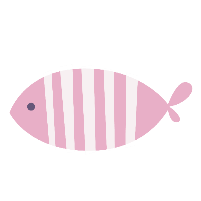 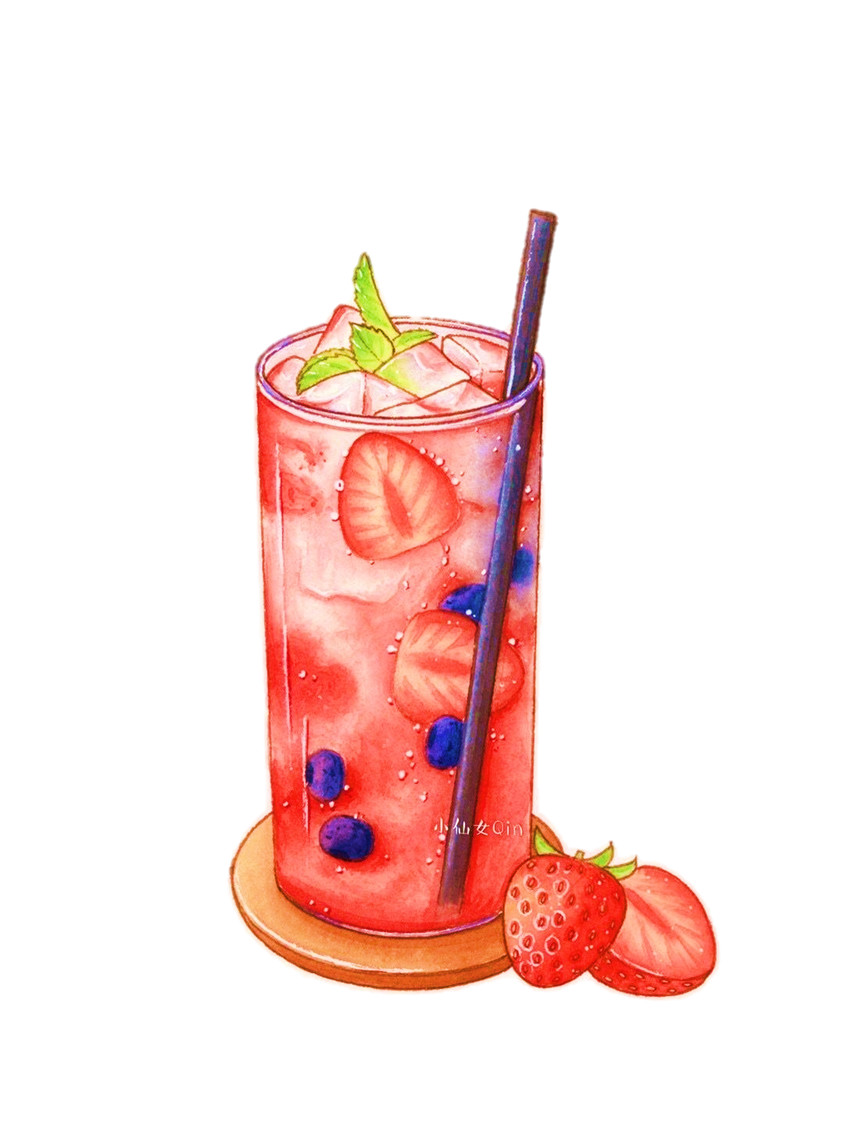 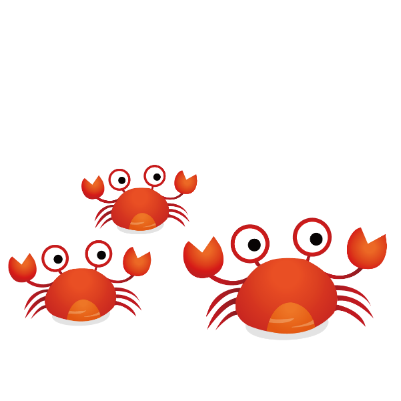 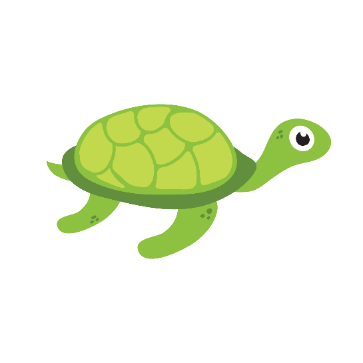 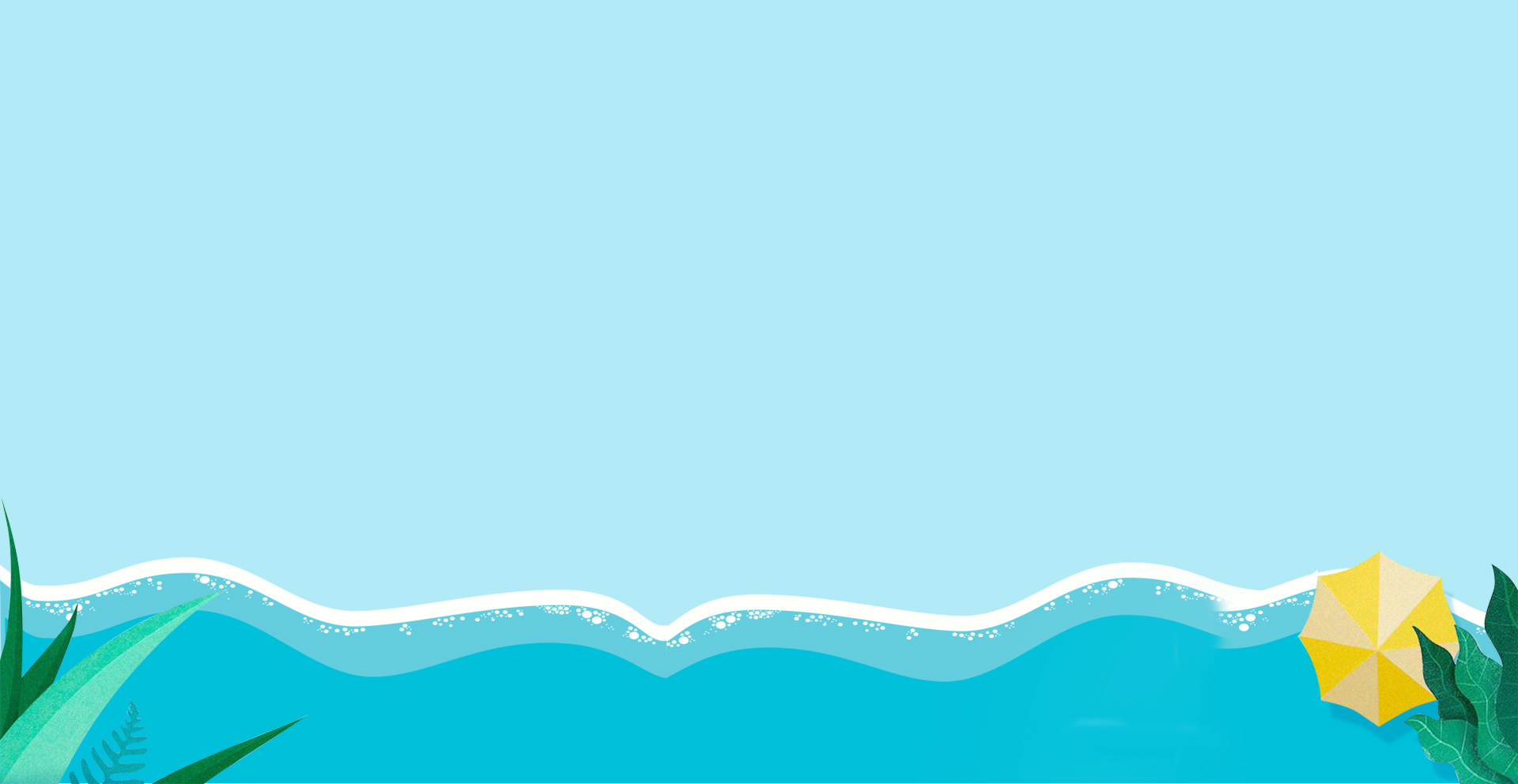 28 264 + 76 089
76 098 + 28 264
76 089+ 28 264
Cho biểu thức 28 264 + 76 098 biểu thức nào sau đây có giá trị bằng biểu thức đã cho?
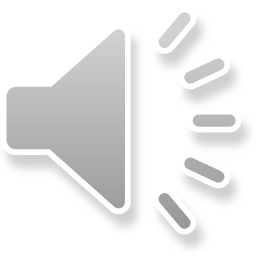 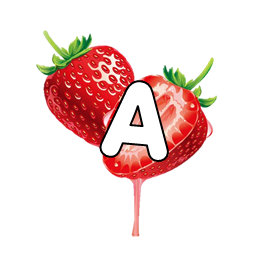 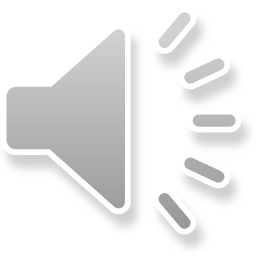 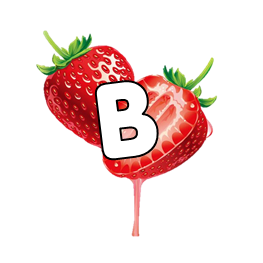 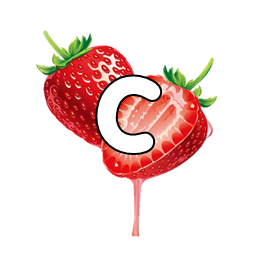 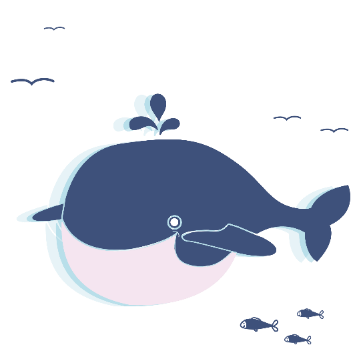 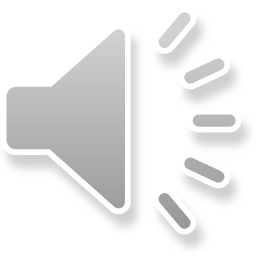 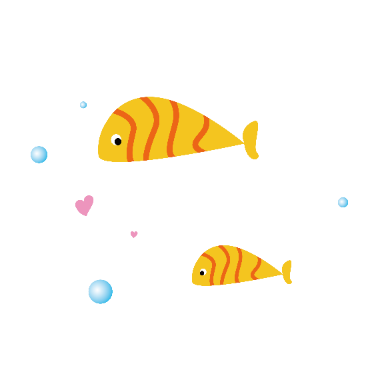 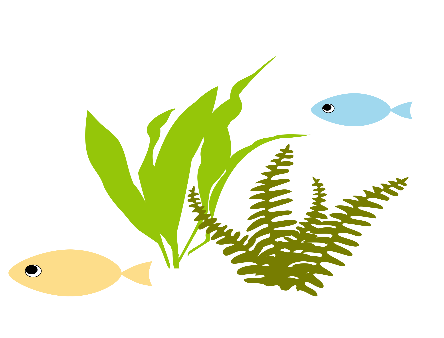 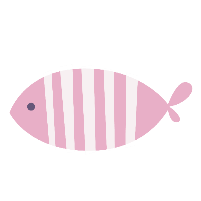 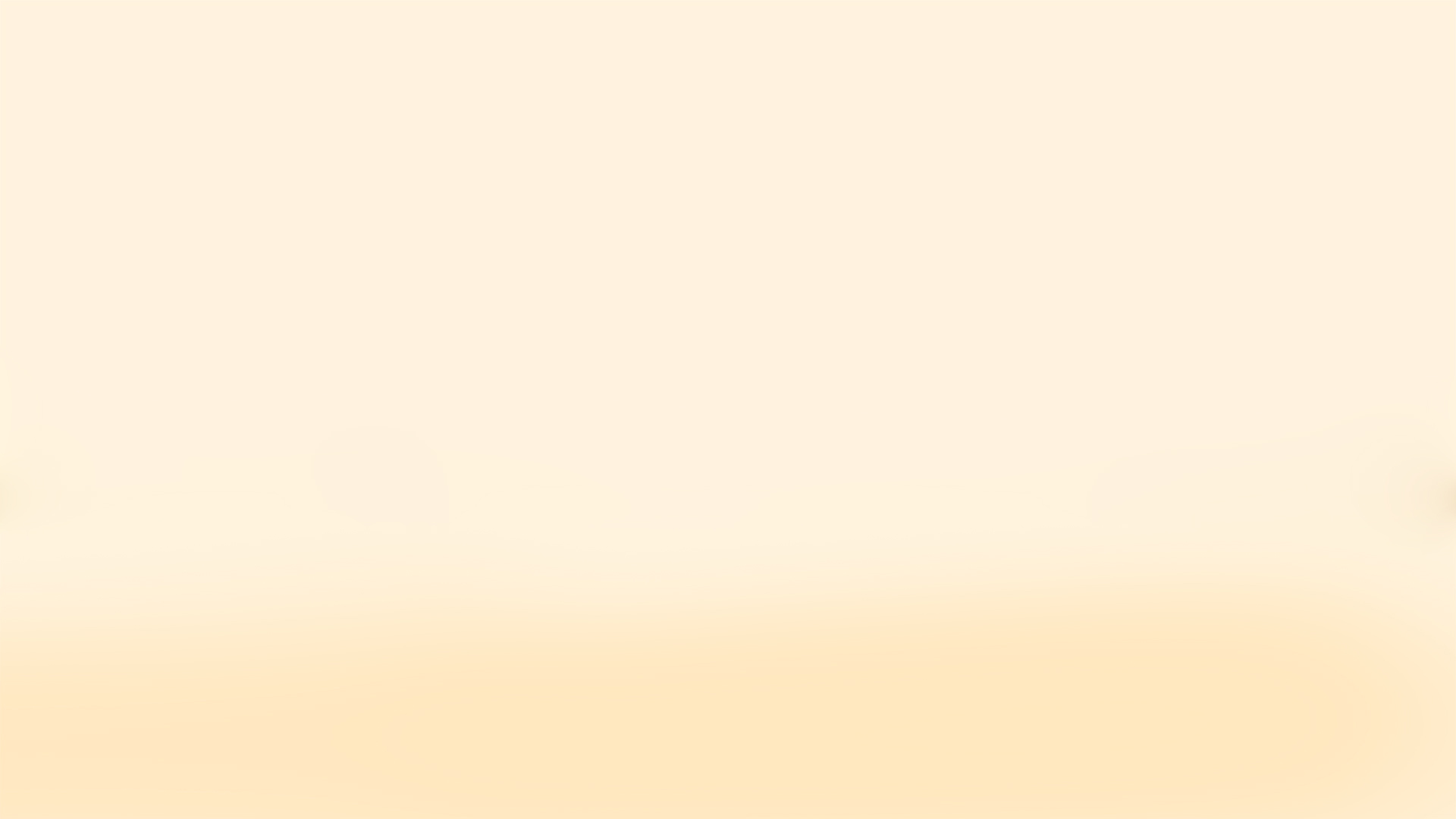 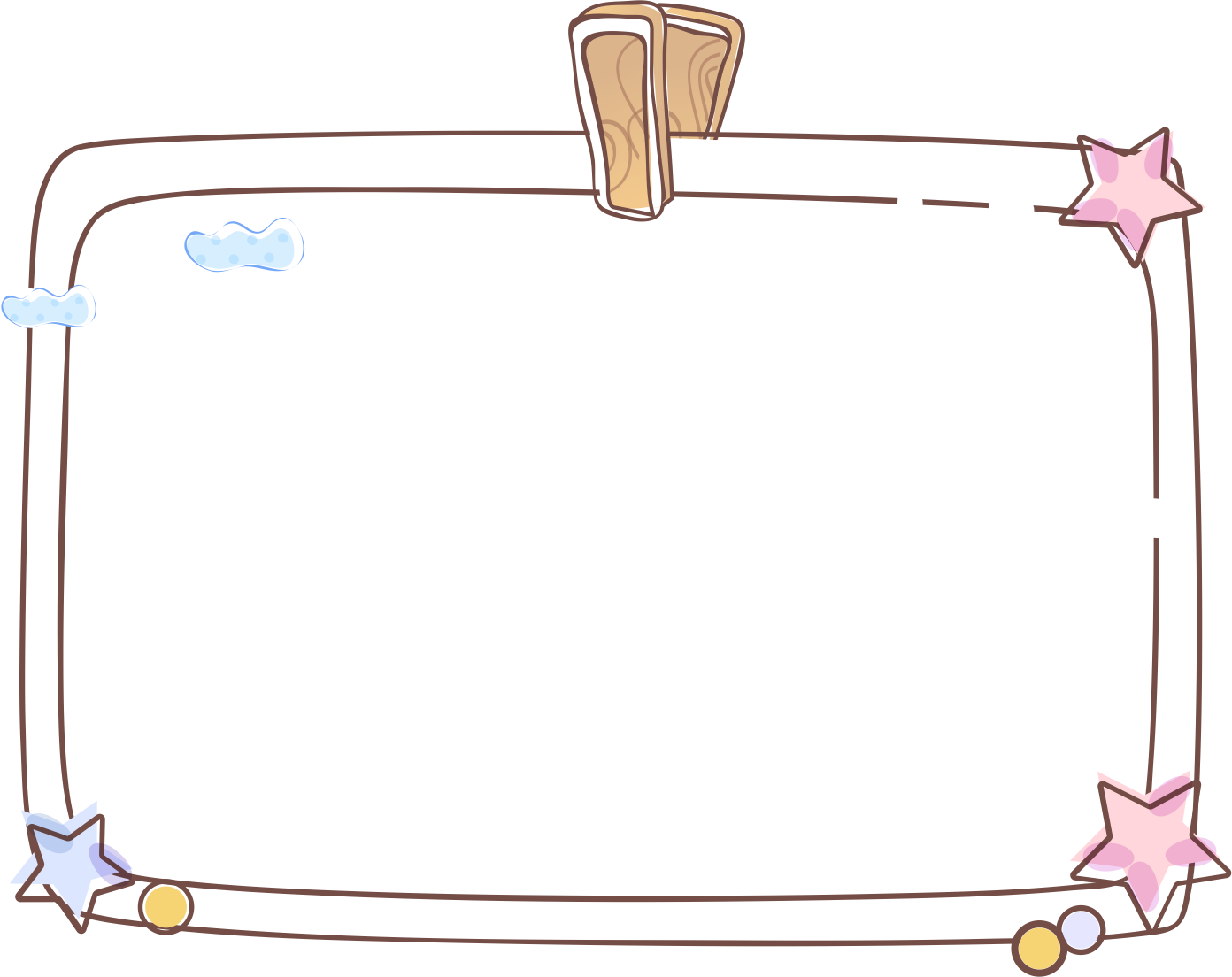 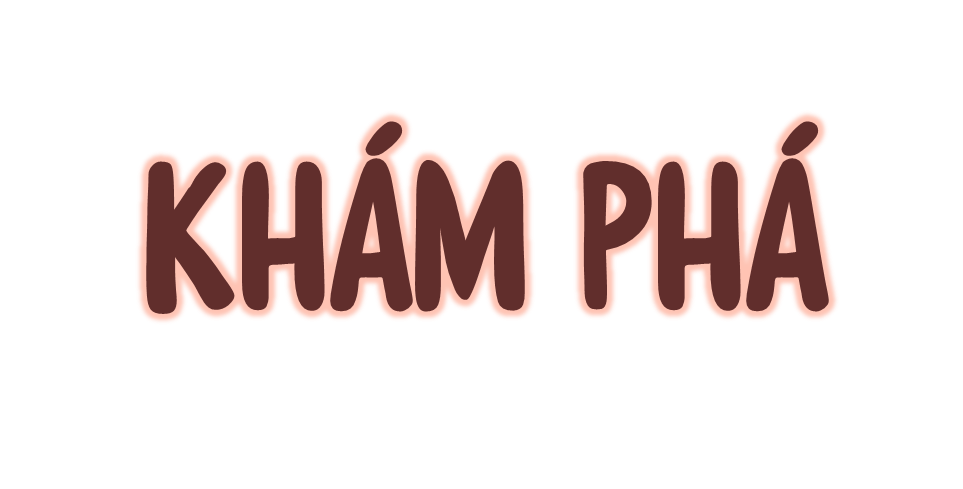 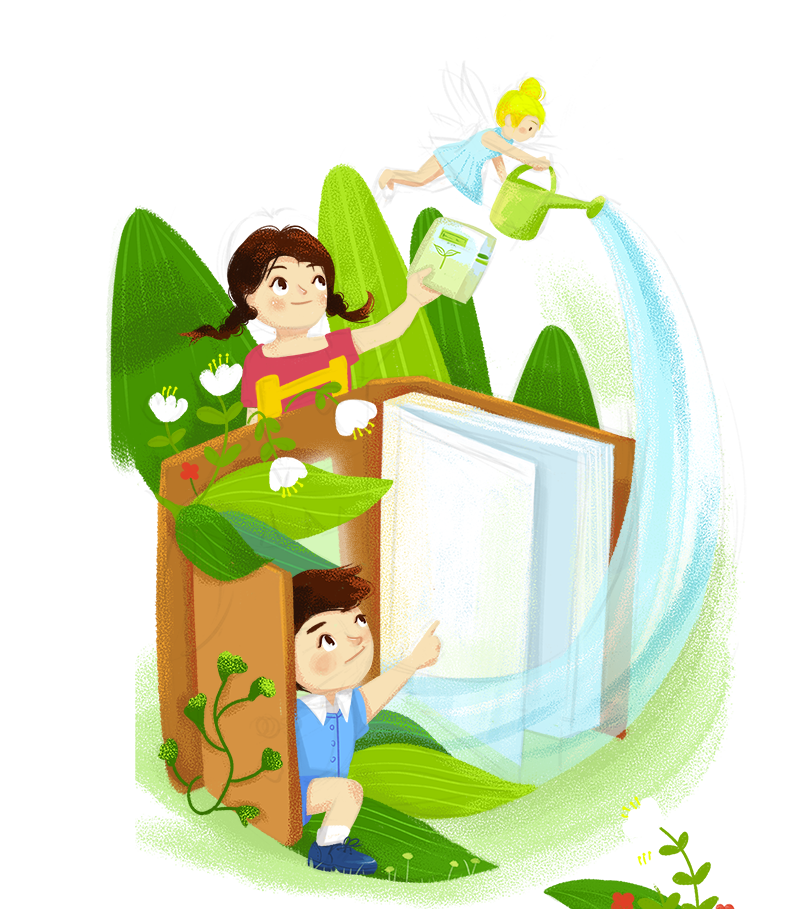 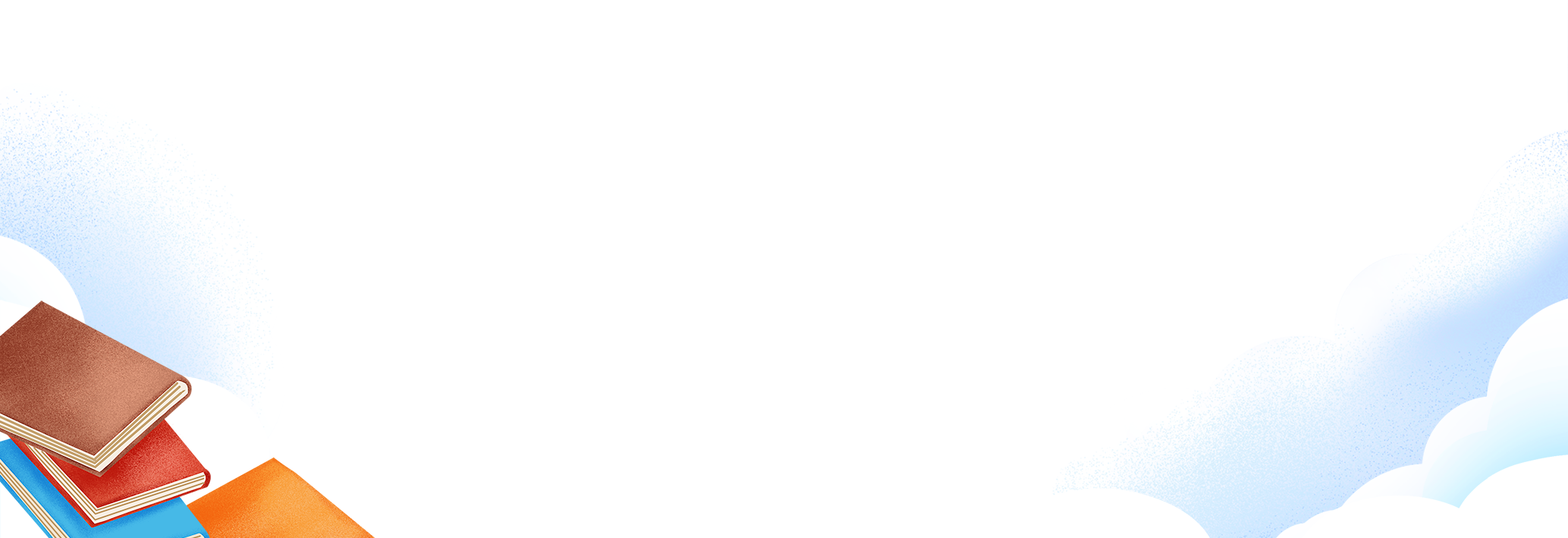 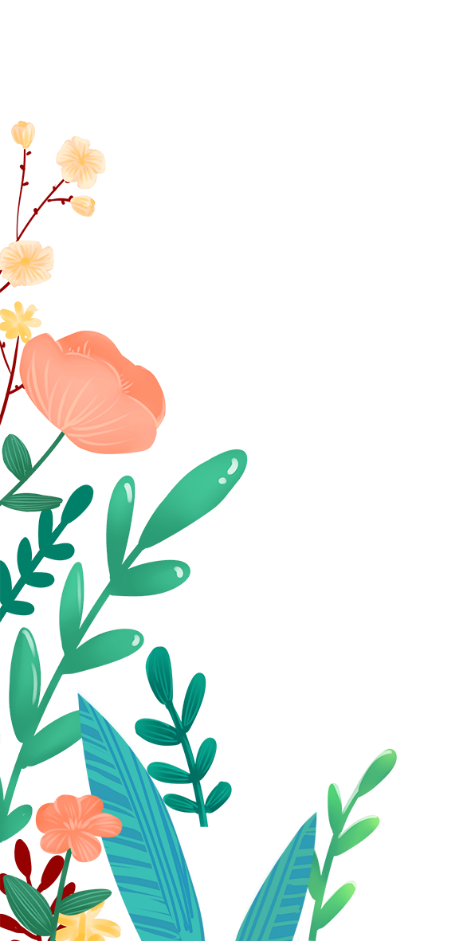 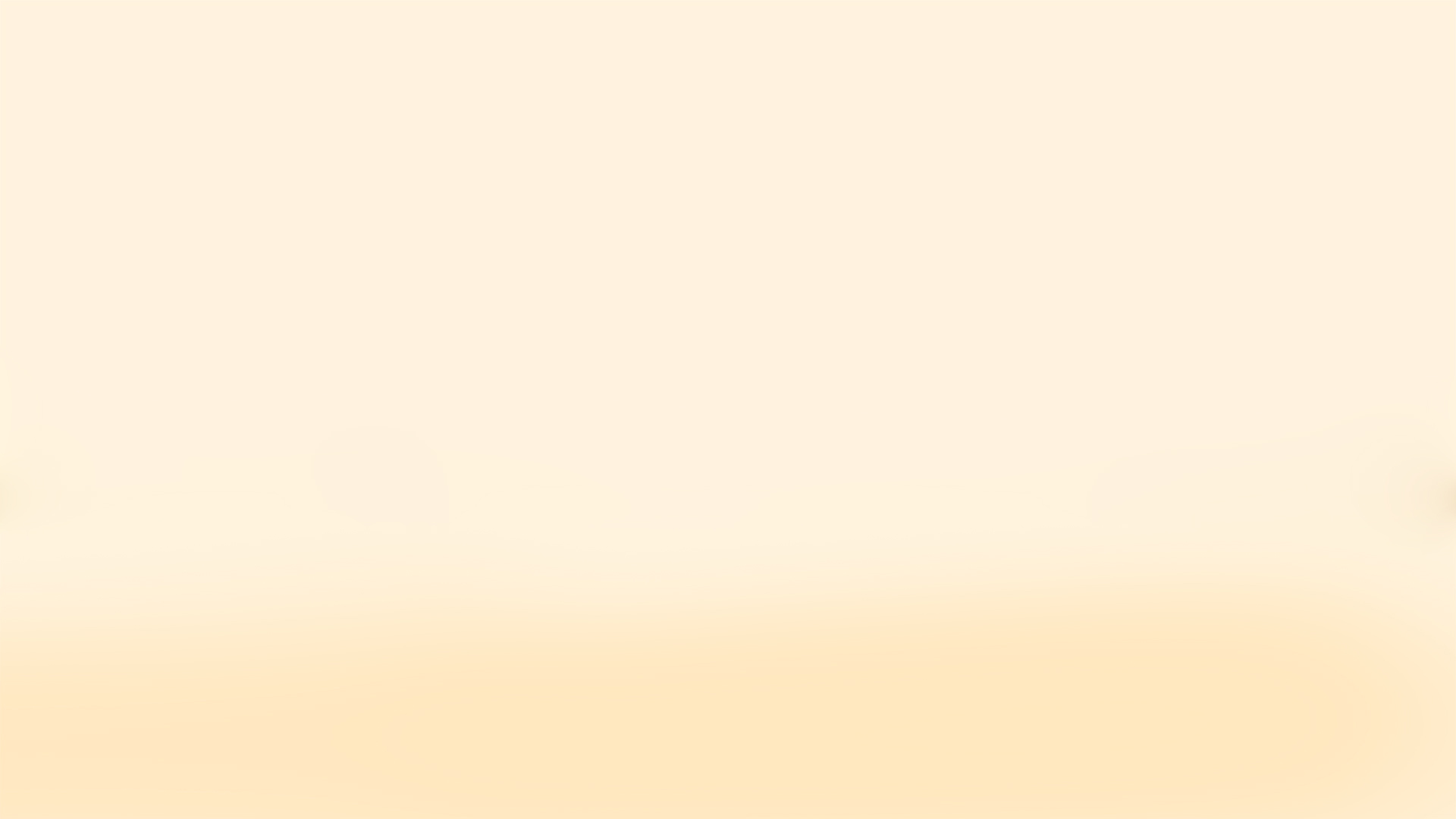 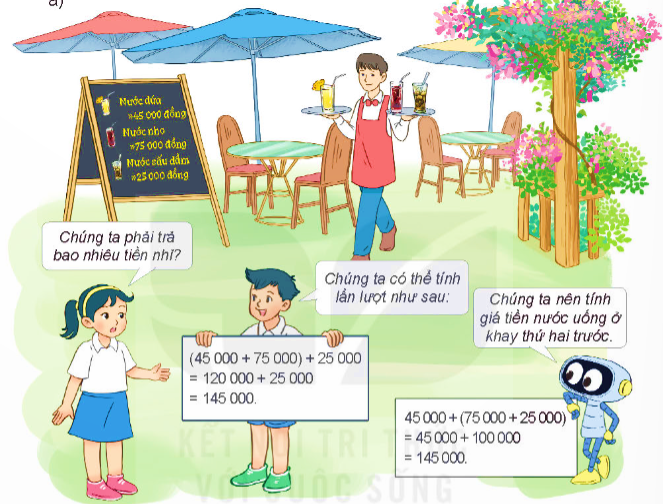 Nước dứa 
45000 đồng
Nước nho
75000 đồng
Nước sấu dầm
25000 đồng
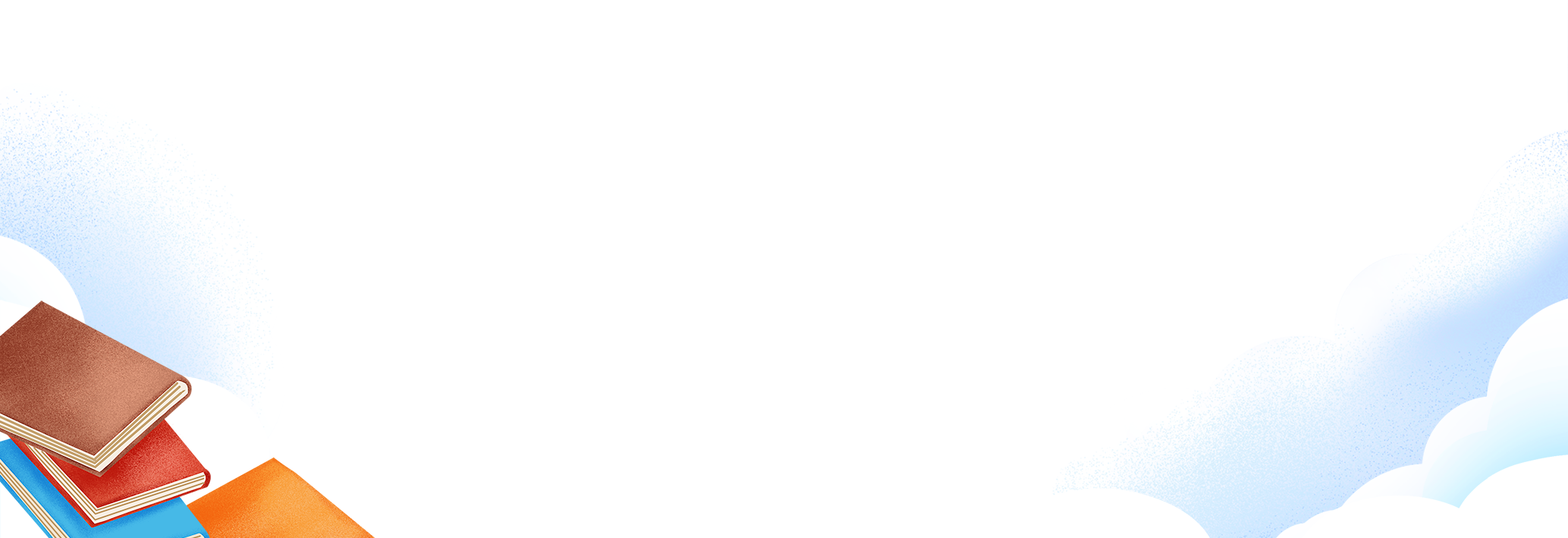 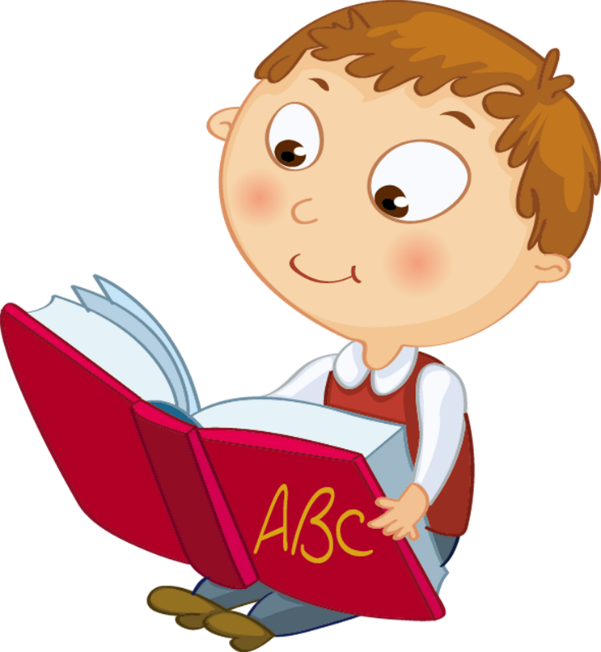 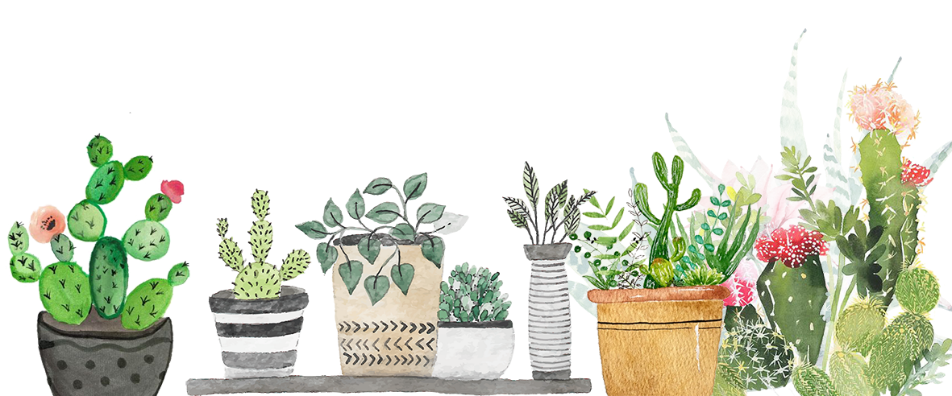 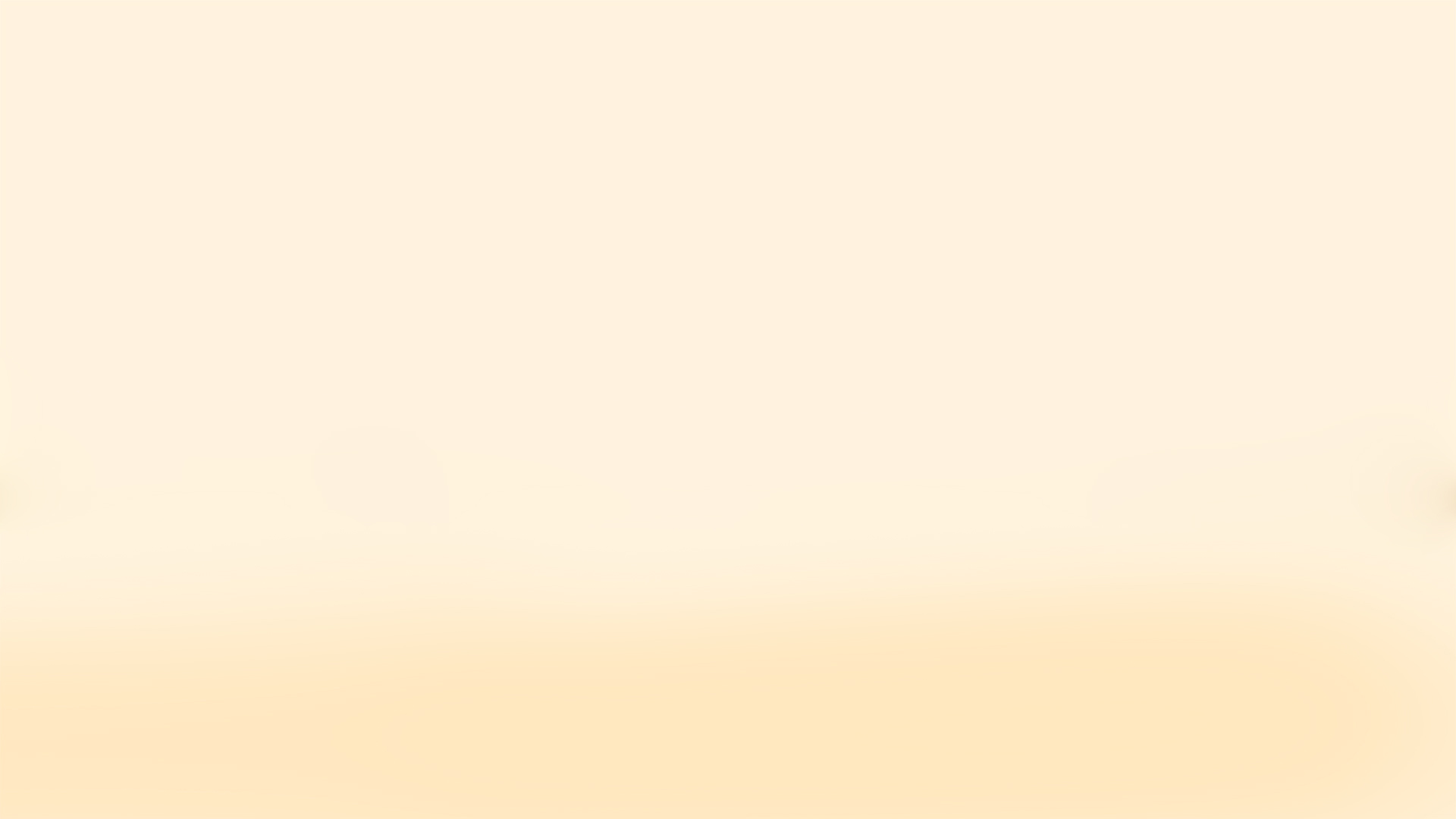 Bạn Nam đã tính tổng số tiền 
của 3 cốc nước thế nào?
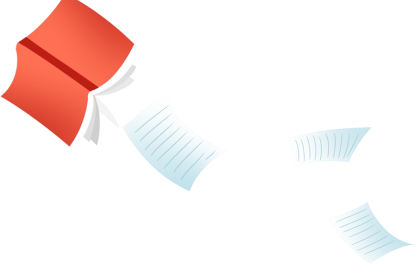 (45 000 + 75 000) + 25 000
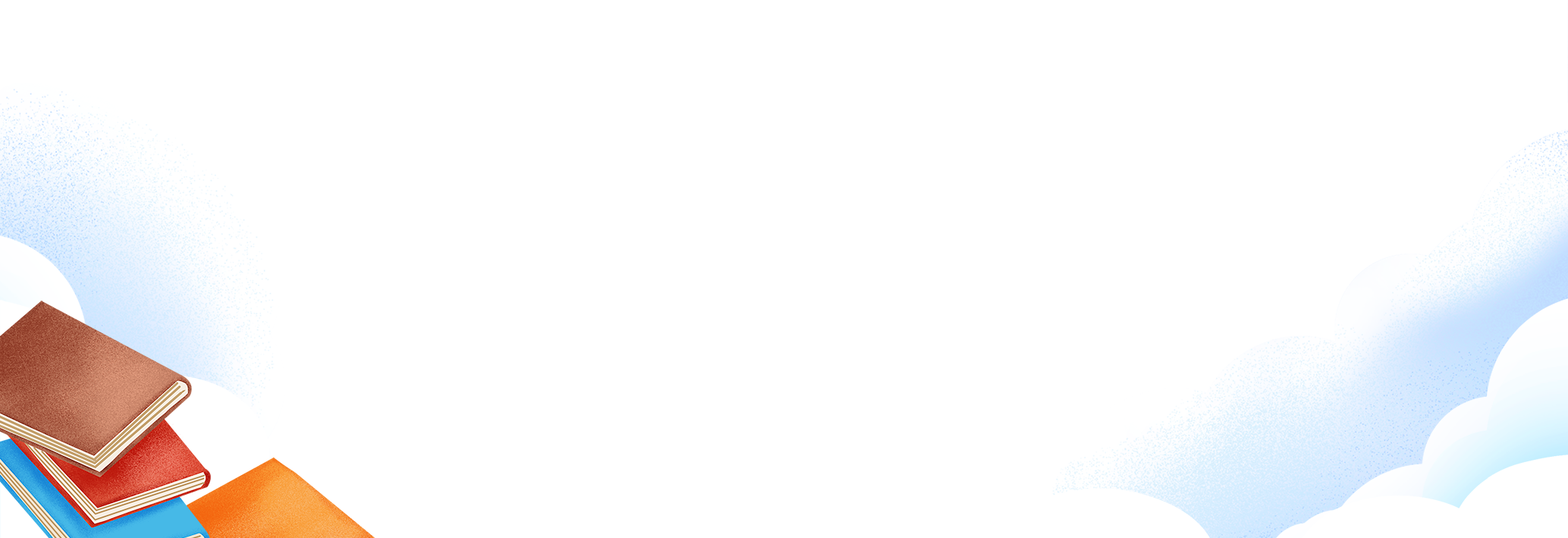 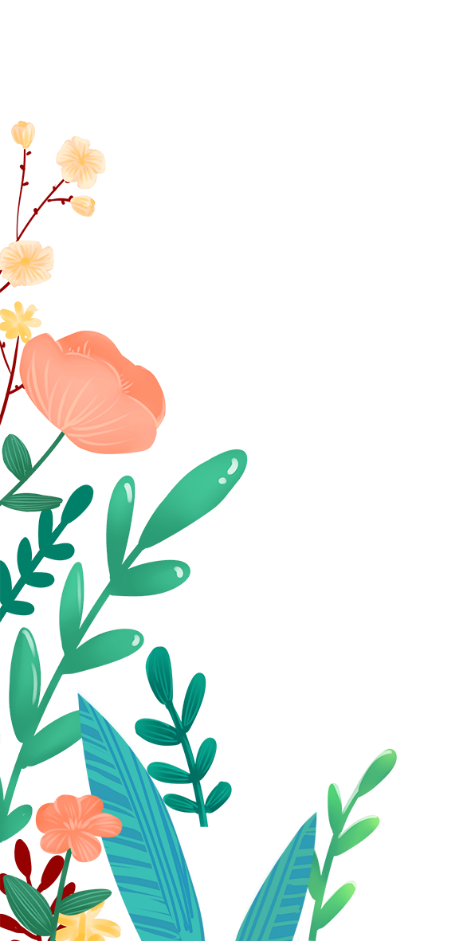 = 120 000 + 25 000 
= 145 000
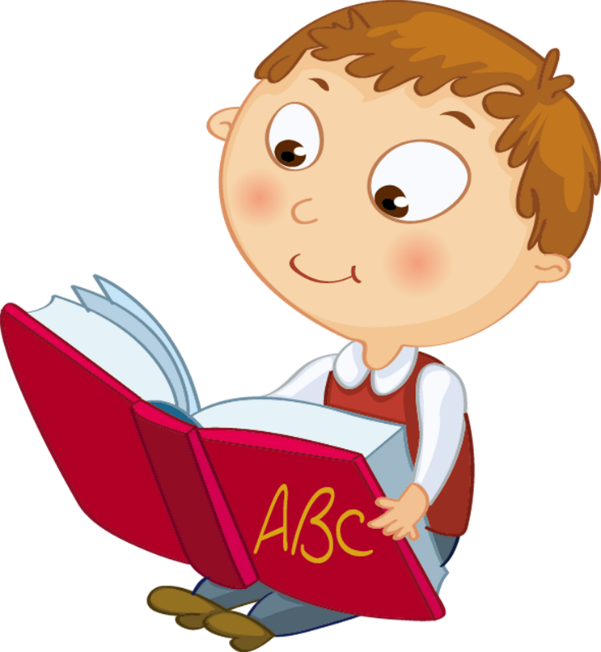 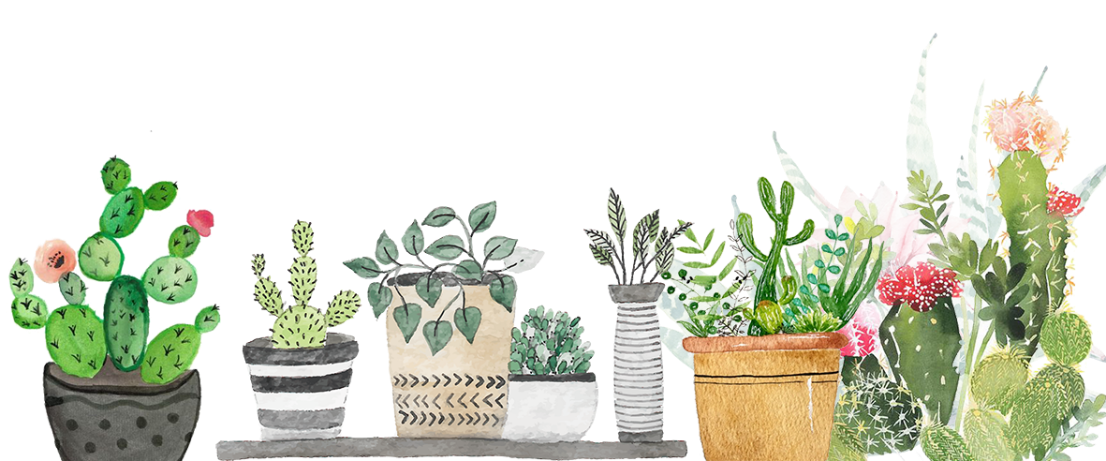 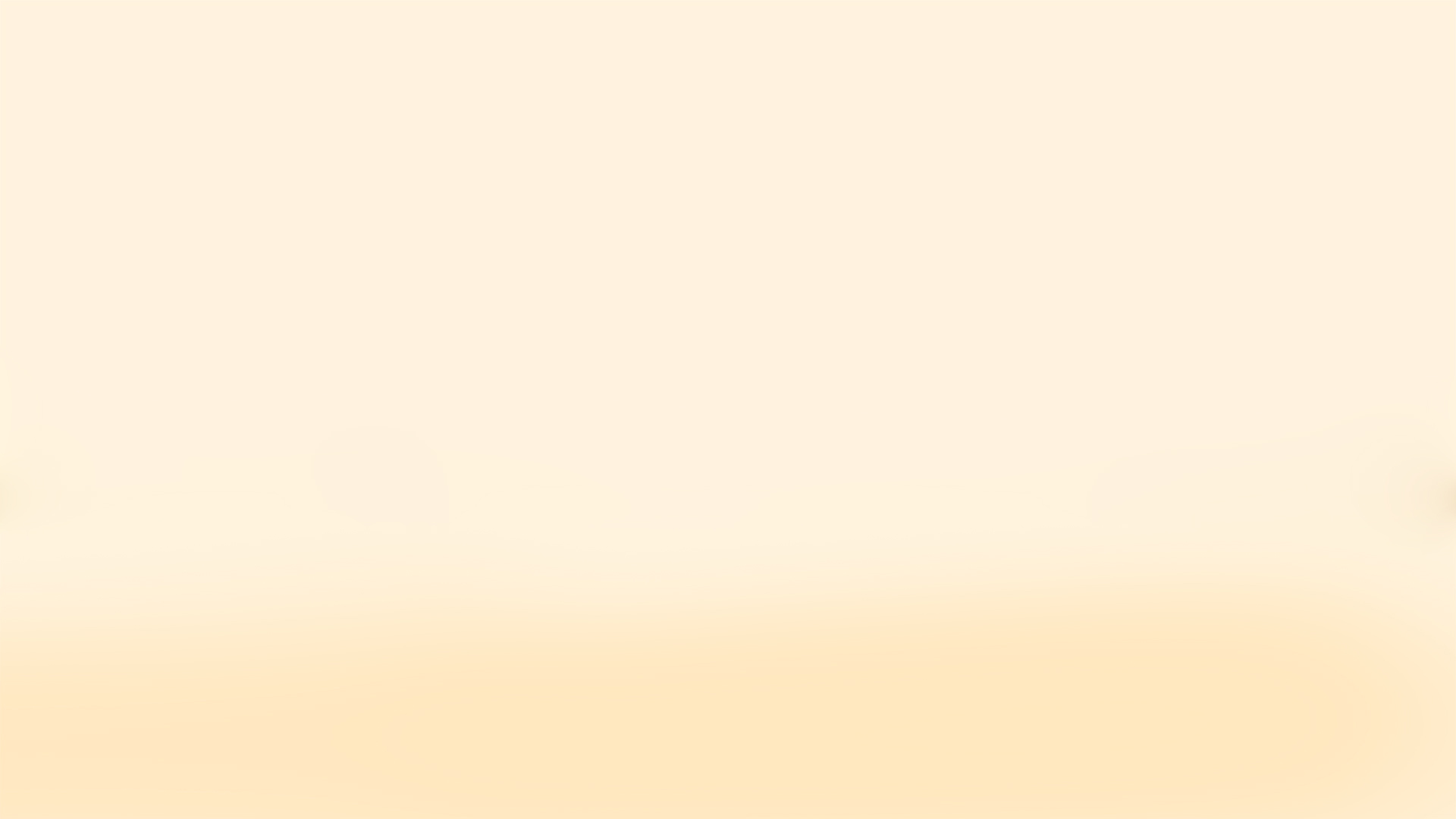 Rô bốt đã tính tổng số tiền 
của 3 cốc nước thế nào?
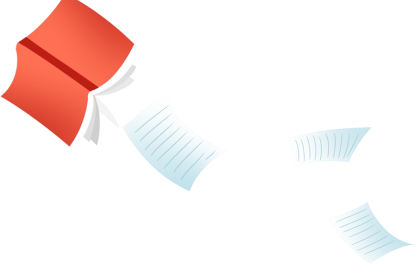 45 000 + (75 000 + 25 000)
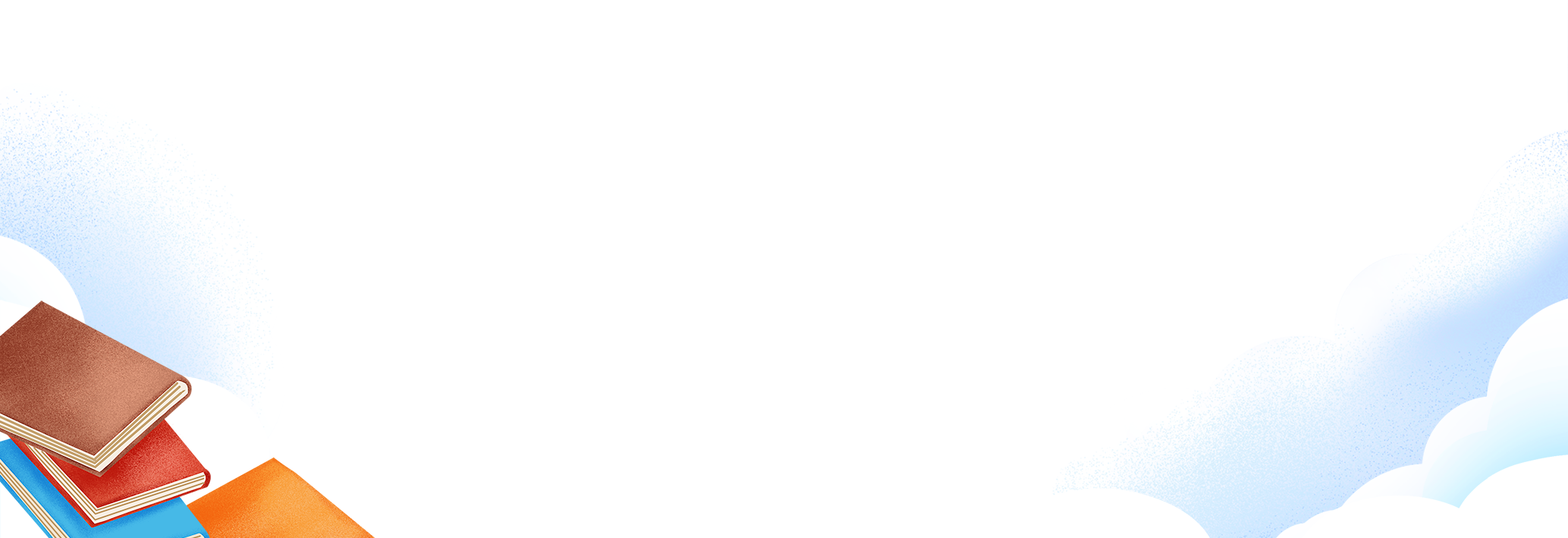 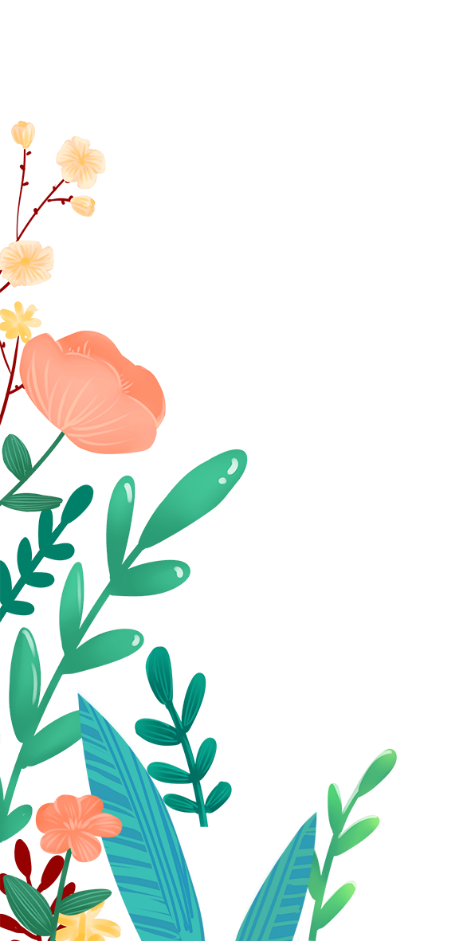 = 45 000 + 100 000 
= 145 000
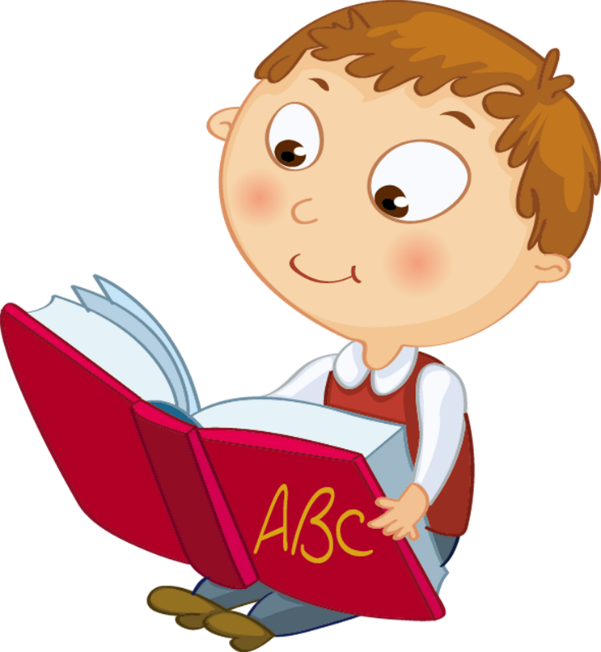 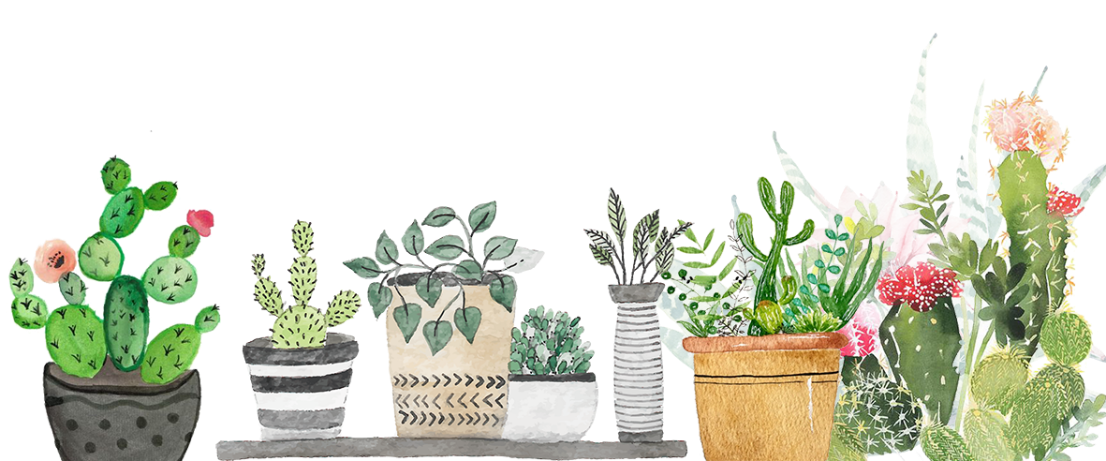 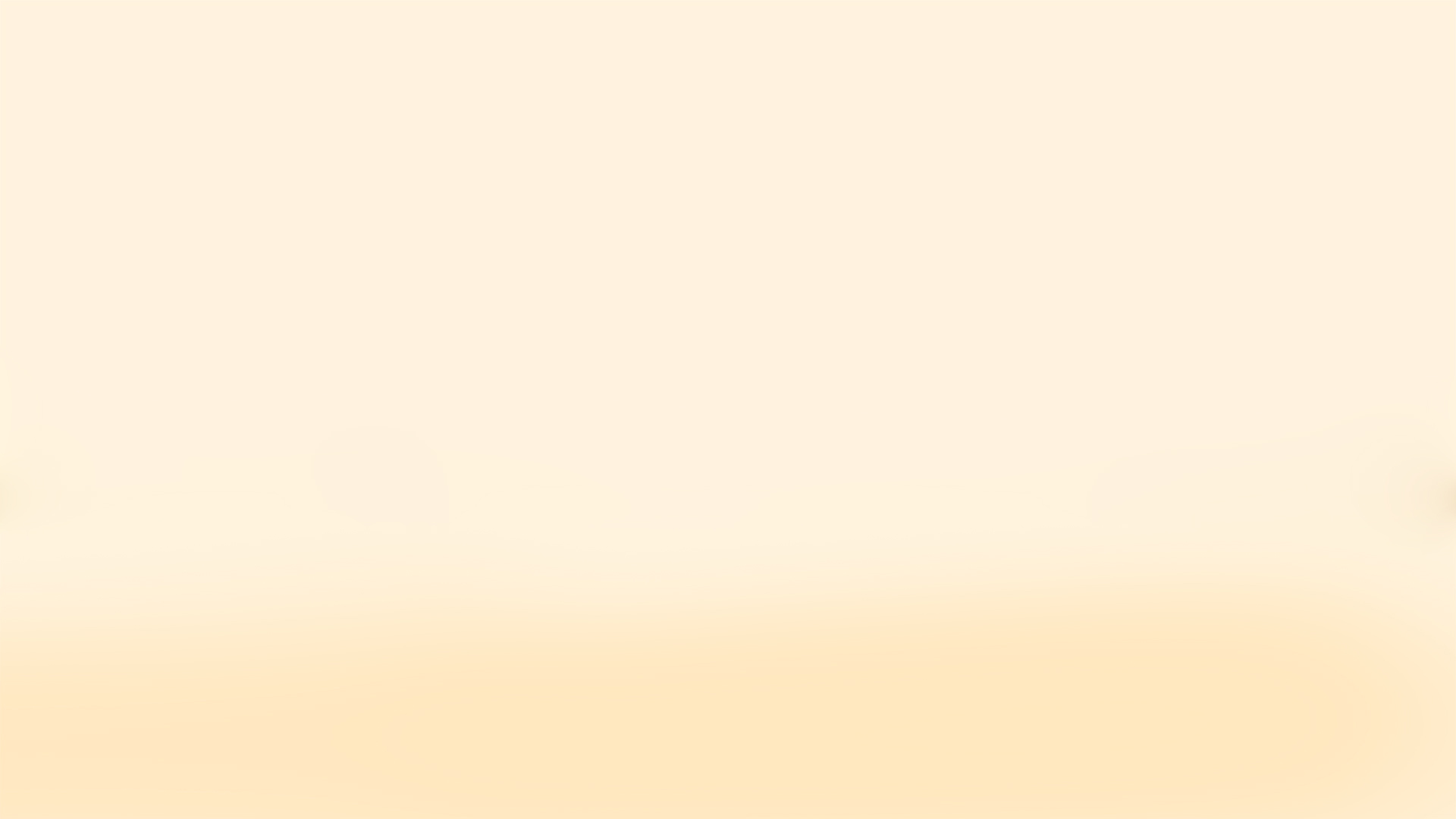 Nêu sự khác nhau của hai cách làm của hai bạn.
Kết quả nhận được có khác nhau hay không?
(45 000 + 75 000) + 25 000
45 000 + (75 000 + 25 000)
= 120 000 + 25 000 
= 145 000
= 45 000 + 100 000 
= 145 000
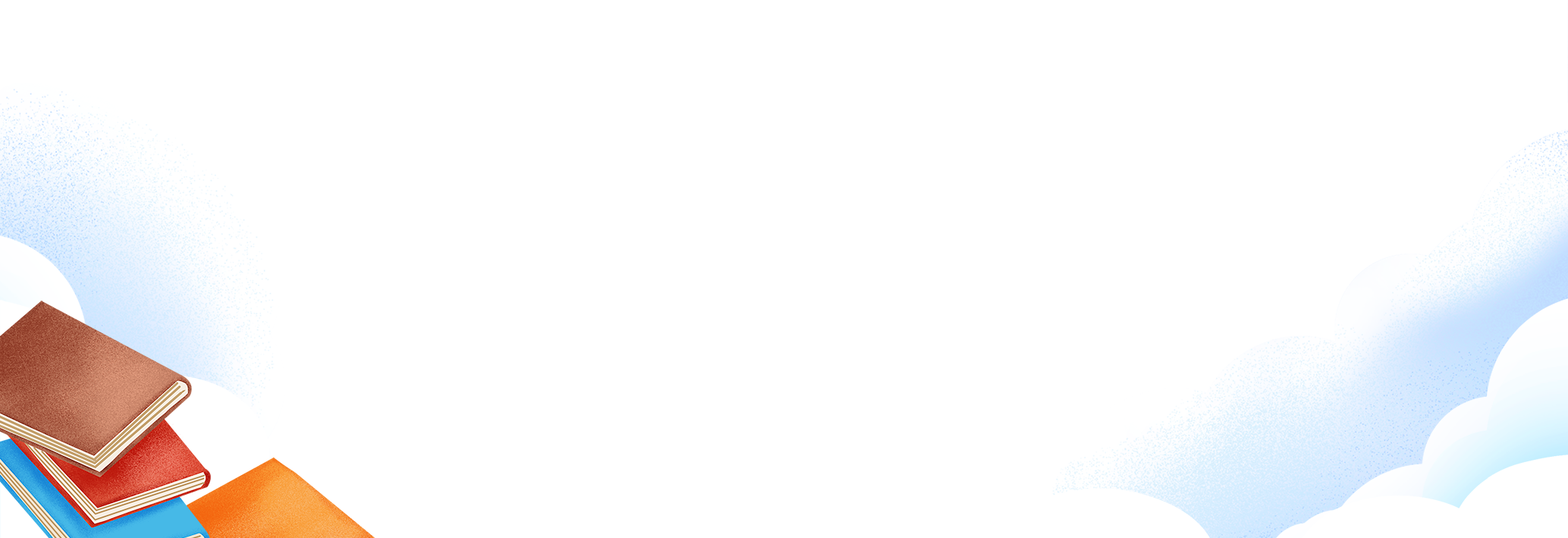 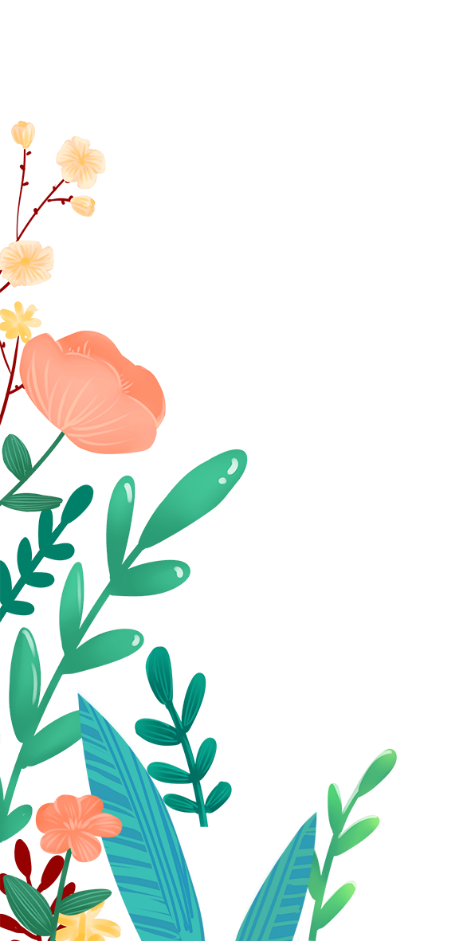 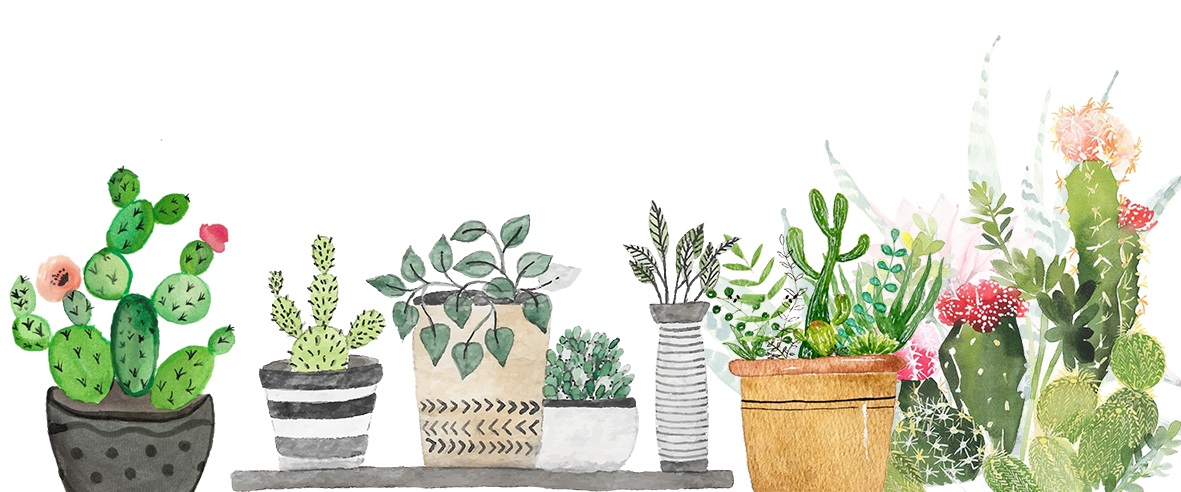 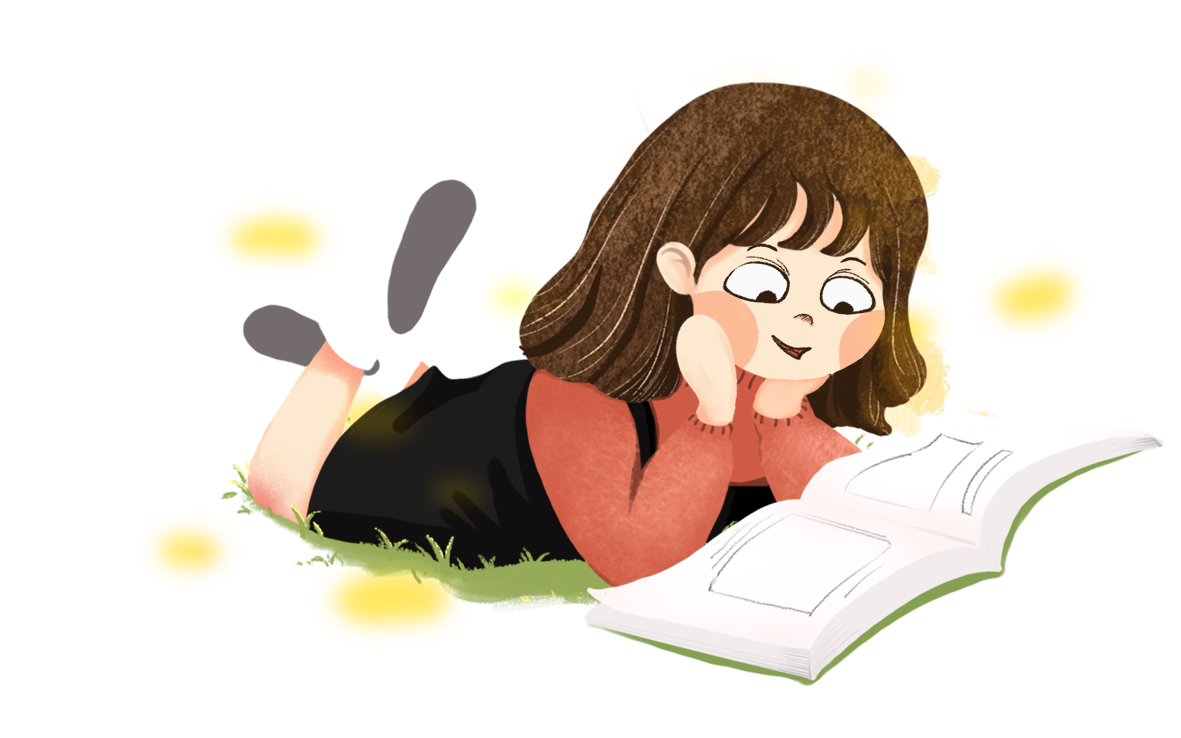 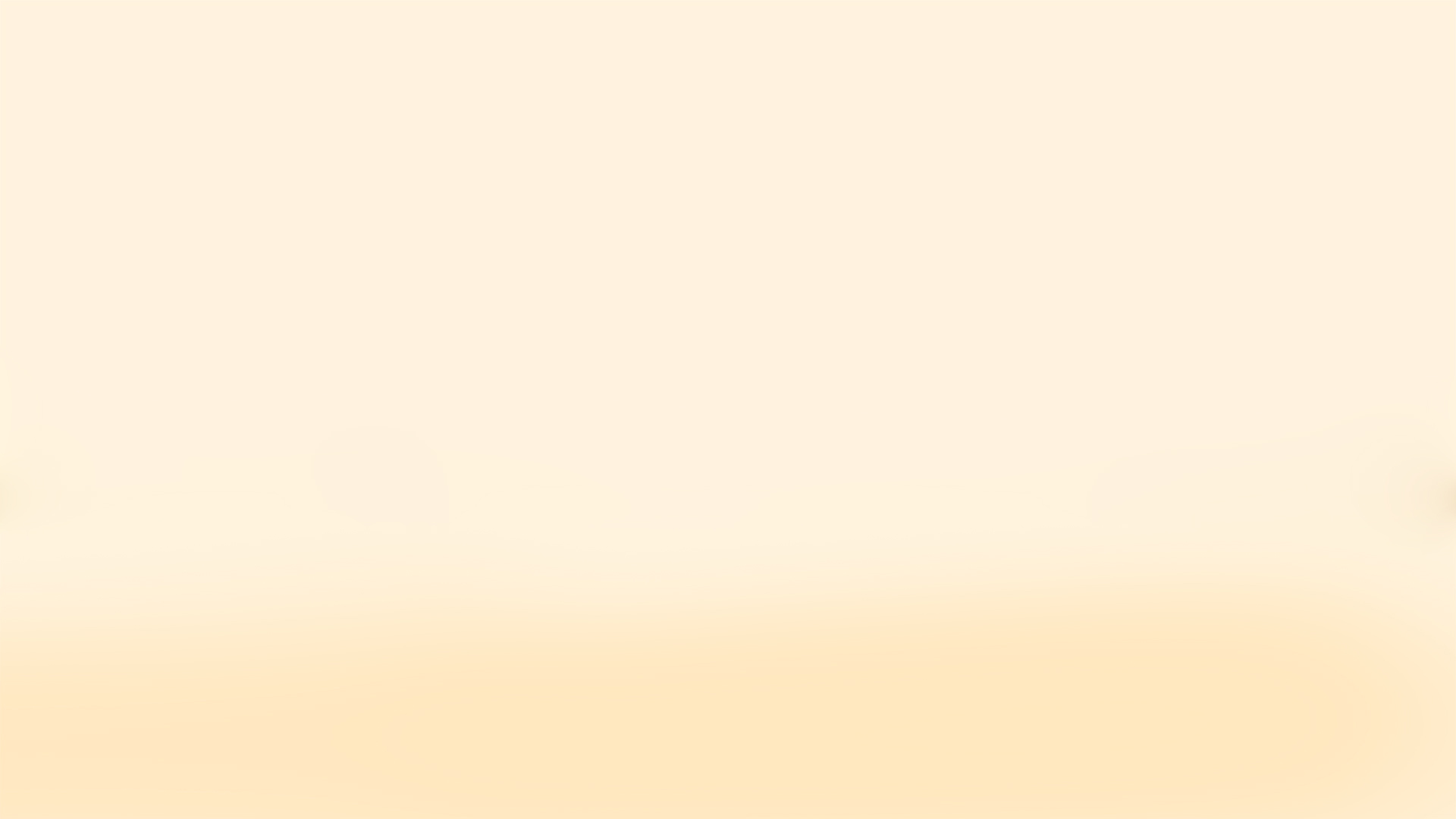 Tính và so sánh kết quả của hai biểu thức trong bảng:
(6+ 4) + 8 = 10 +  8
                     =18
6+ (4+8) = 6+  12
                   =18
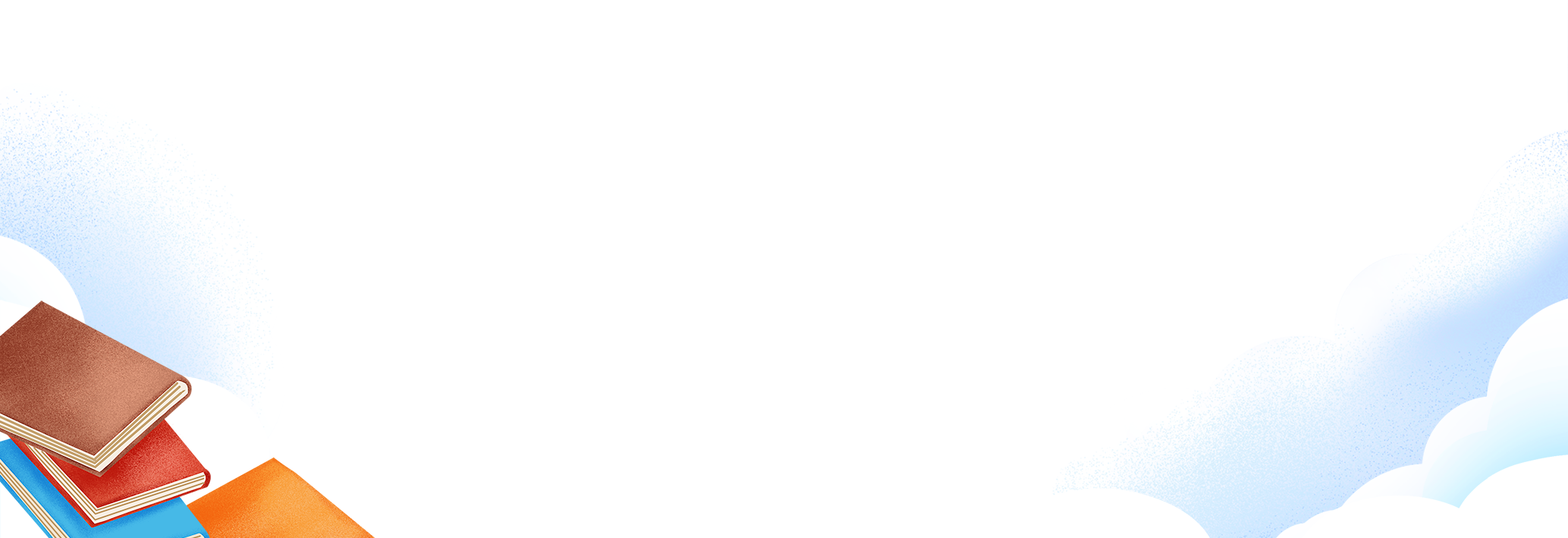 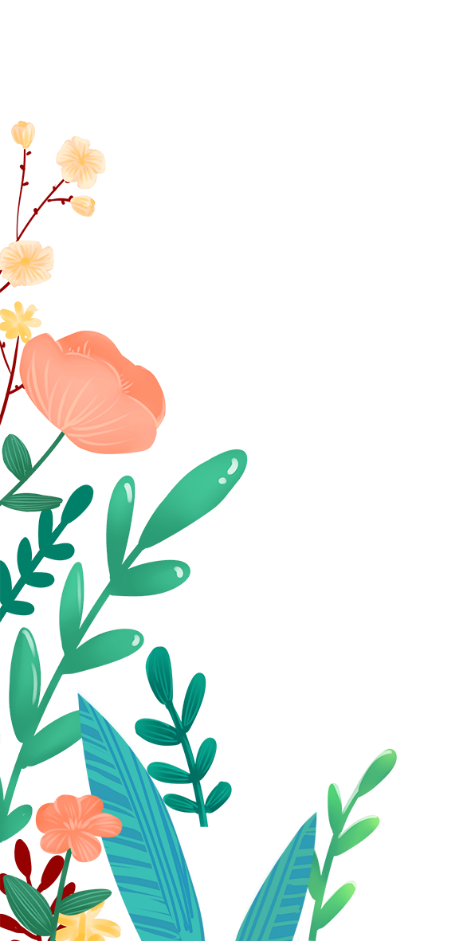 39 + (18+82) = 39 + 100
                              = 139
(39+ 18) + 82 = 57 + 82 
                             = 139
Giá trị của hai biểu thức (a+b) +c và a+ (b+c) luôn bằng nhau.
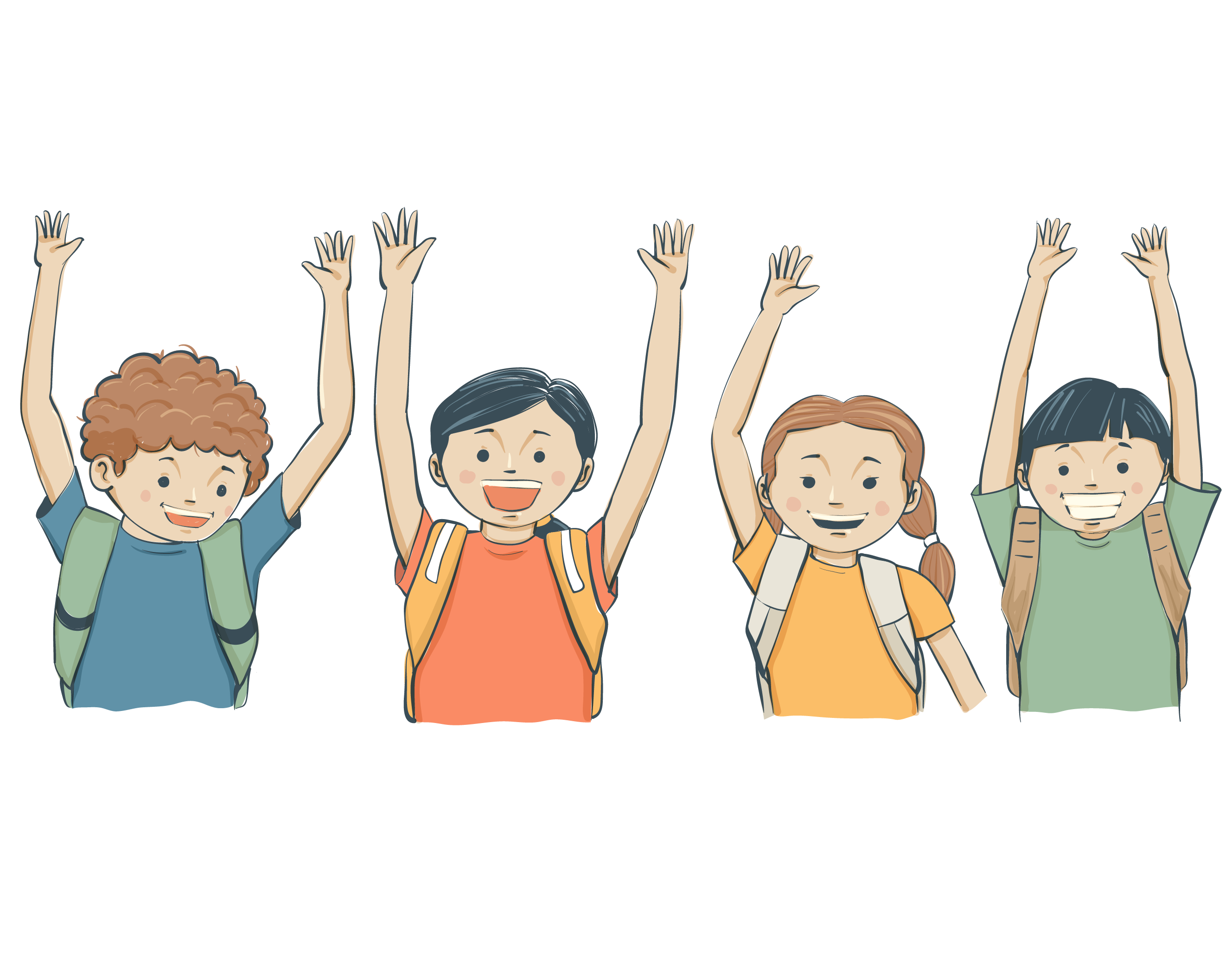 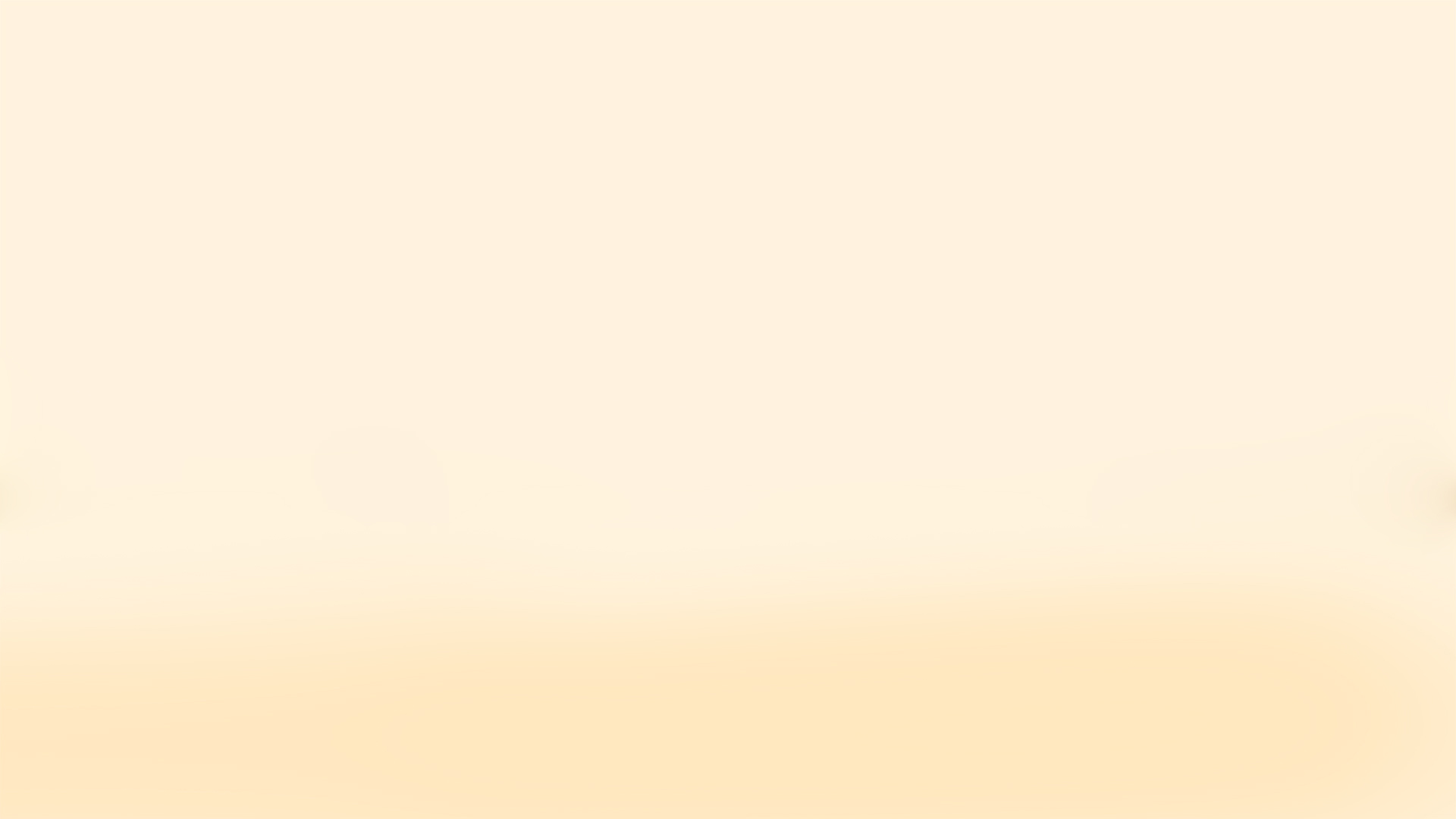 Tính chất kết hợp của phép cộng.
Khi cộng một tổng hai số với số thứ ba, ta có thể cộng số thứ nhất với tổng của số thứ hai và số thứ ba.
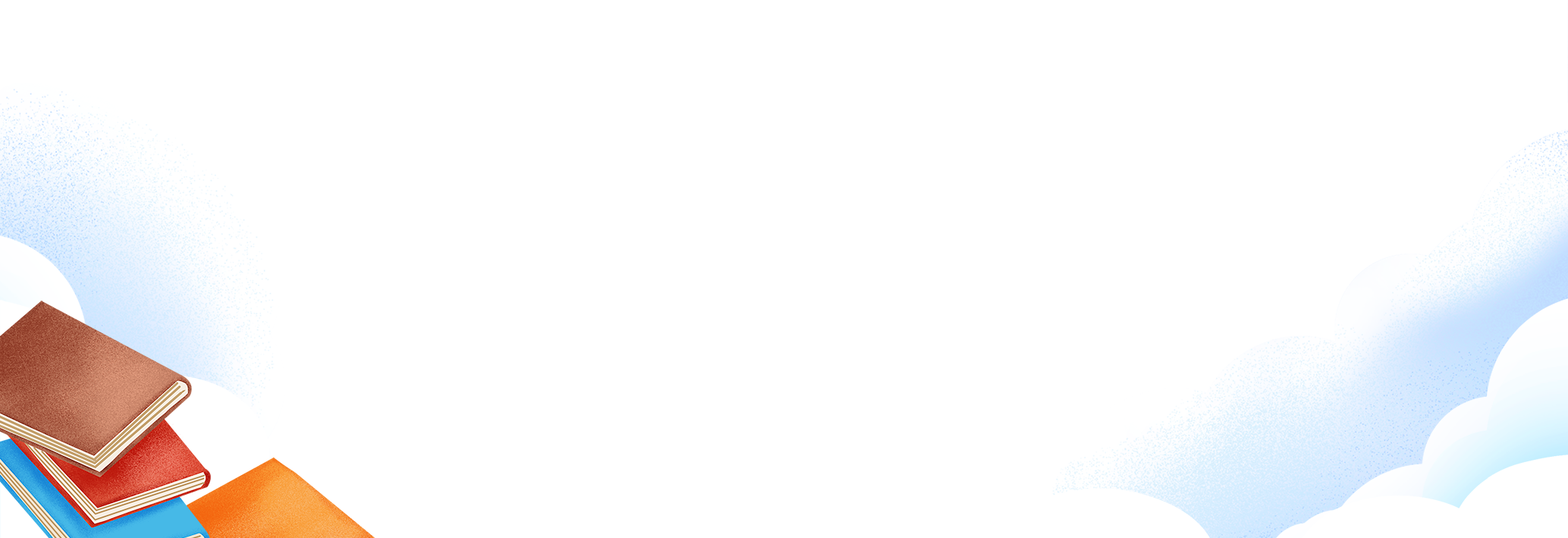 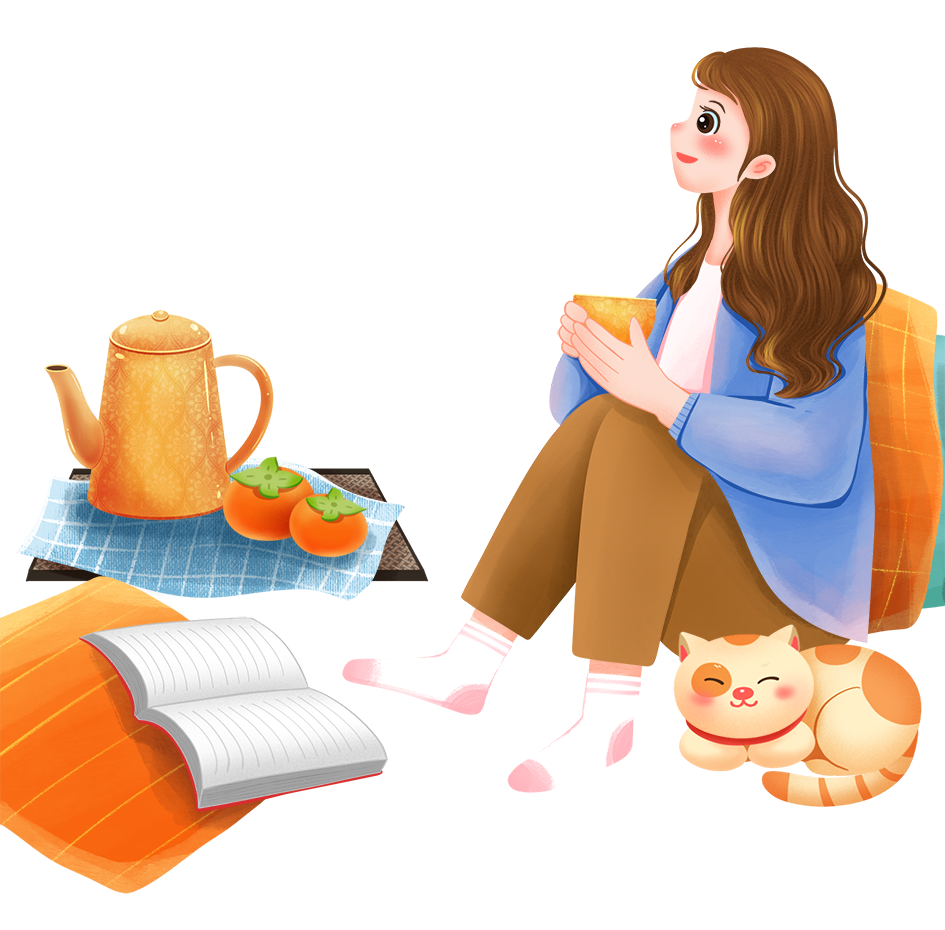 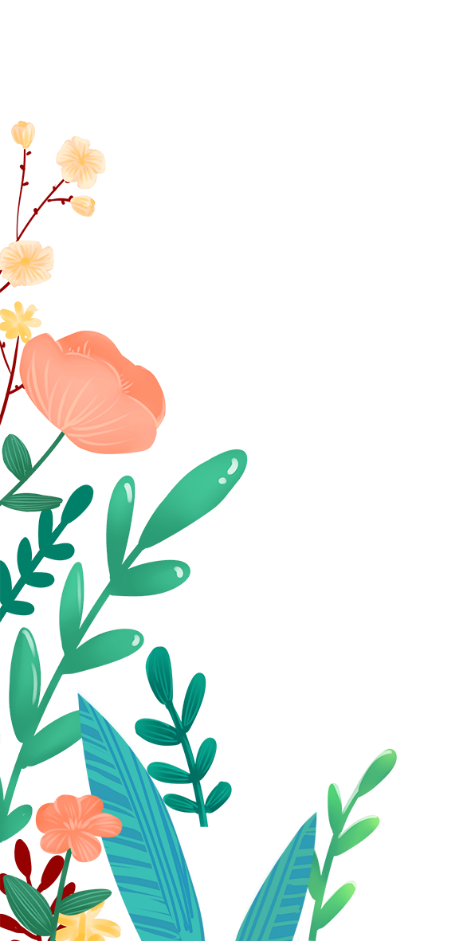 (a + b) + c = a + (b + c)
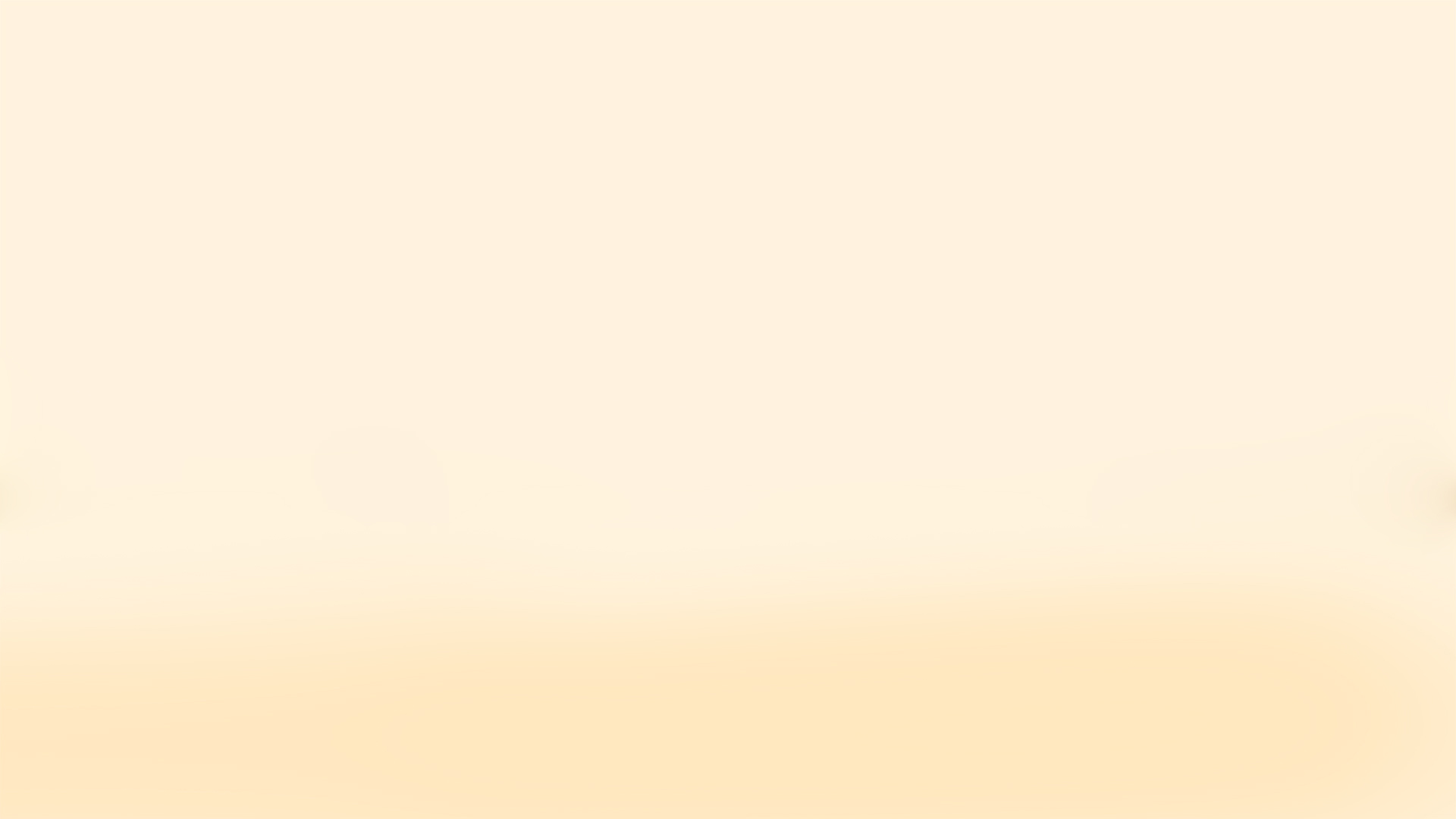 Trong 2 cách làm, cách làm nào thuận tiện hơn, nhanh hơn?
39 + (18 + 82) = 39 + 100
                               = 139
(39+ 18) + 82 = 57 + 82 
                             = 139
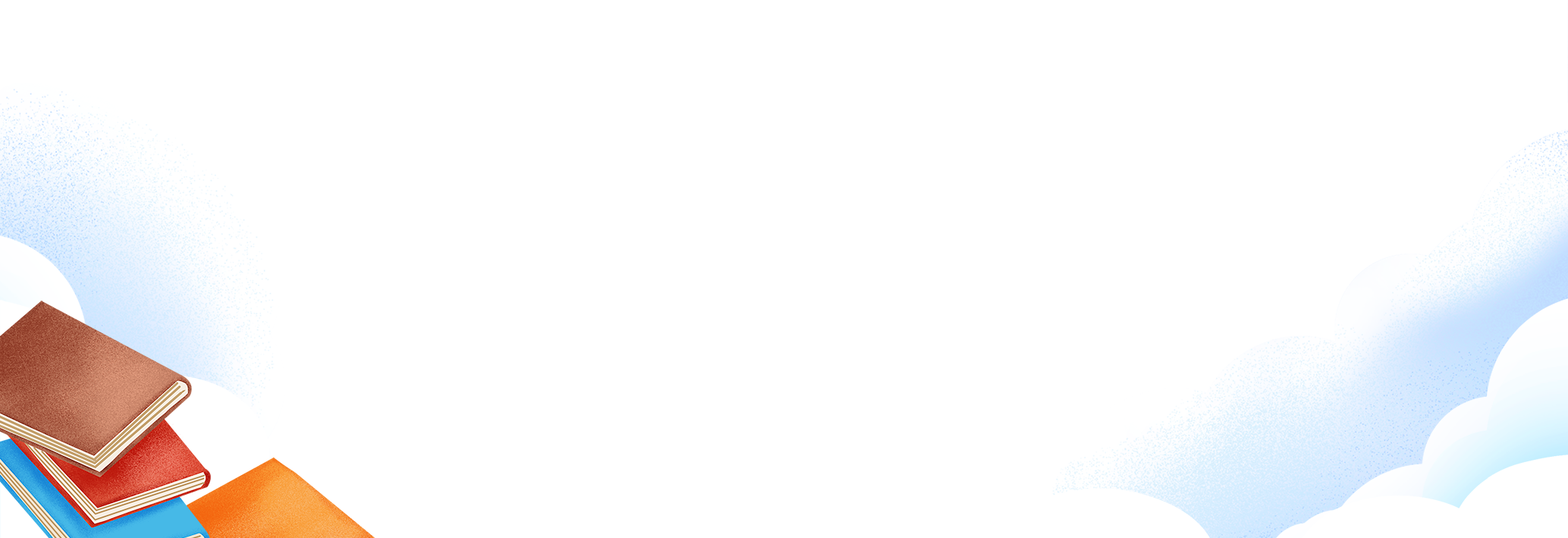 Cách làm này nhanh hơn vì nhóm thành tổng của 2 số là số tròn trăm nghìn, thuận tiện cho việc tính toán.
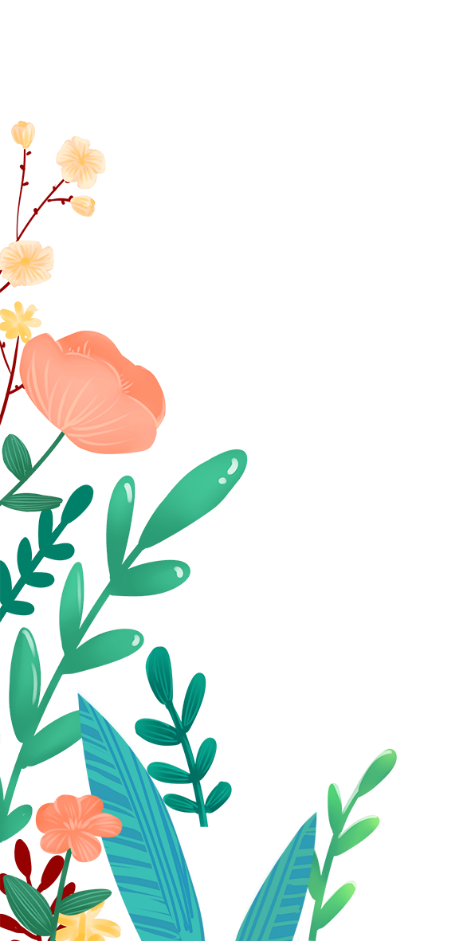 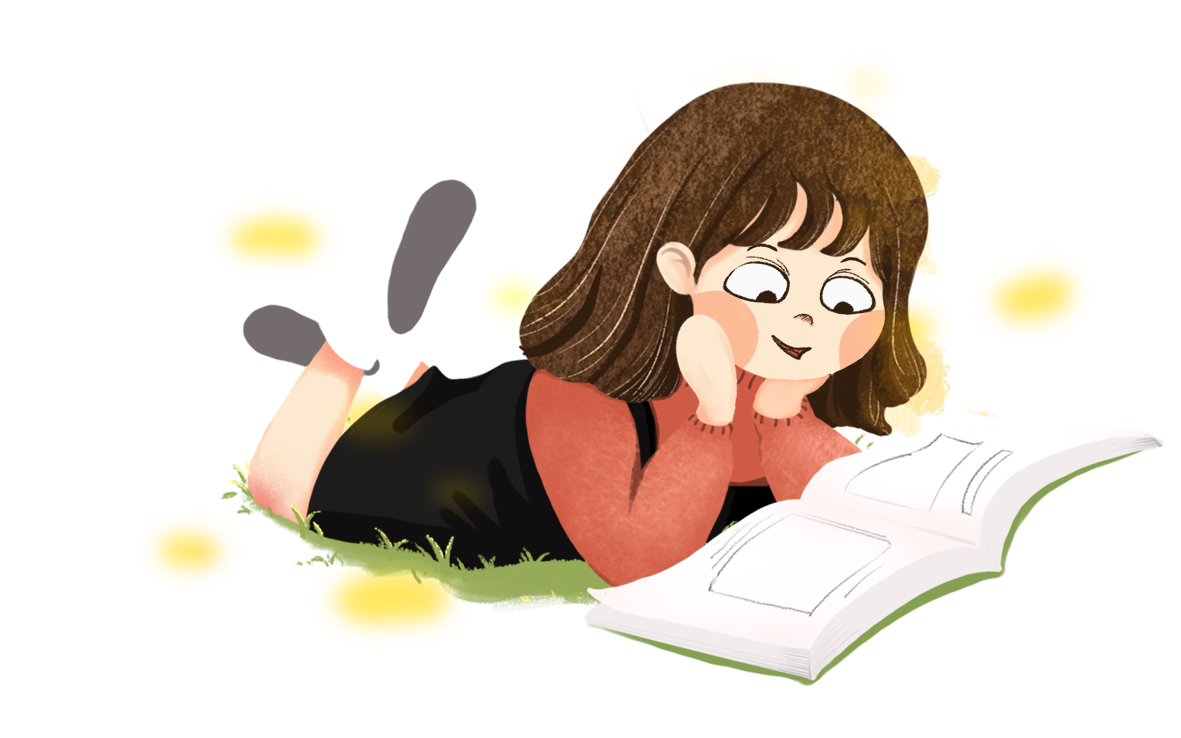 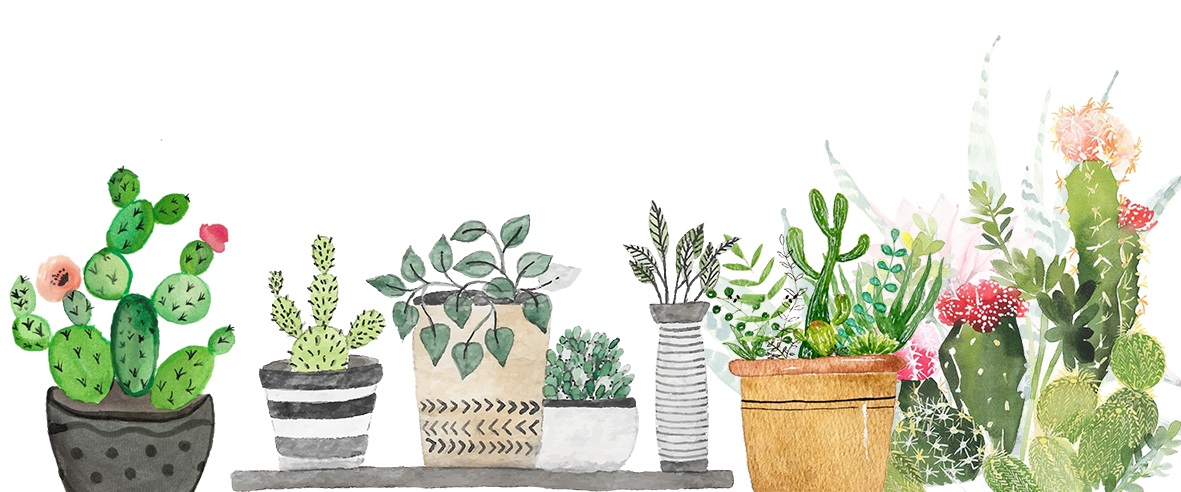 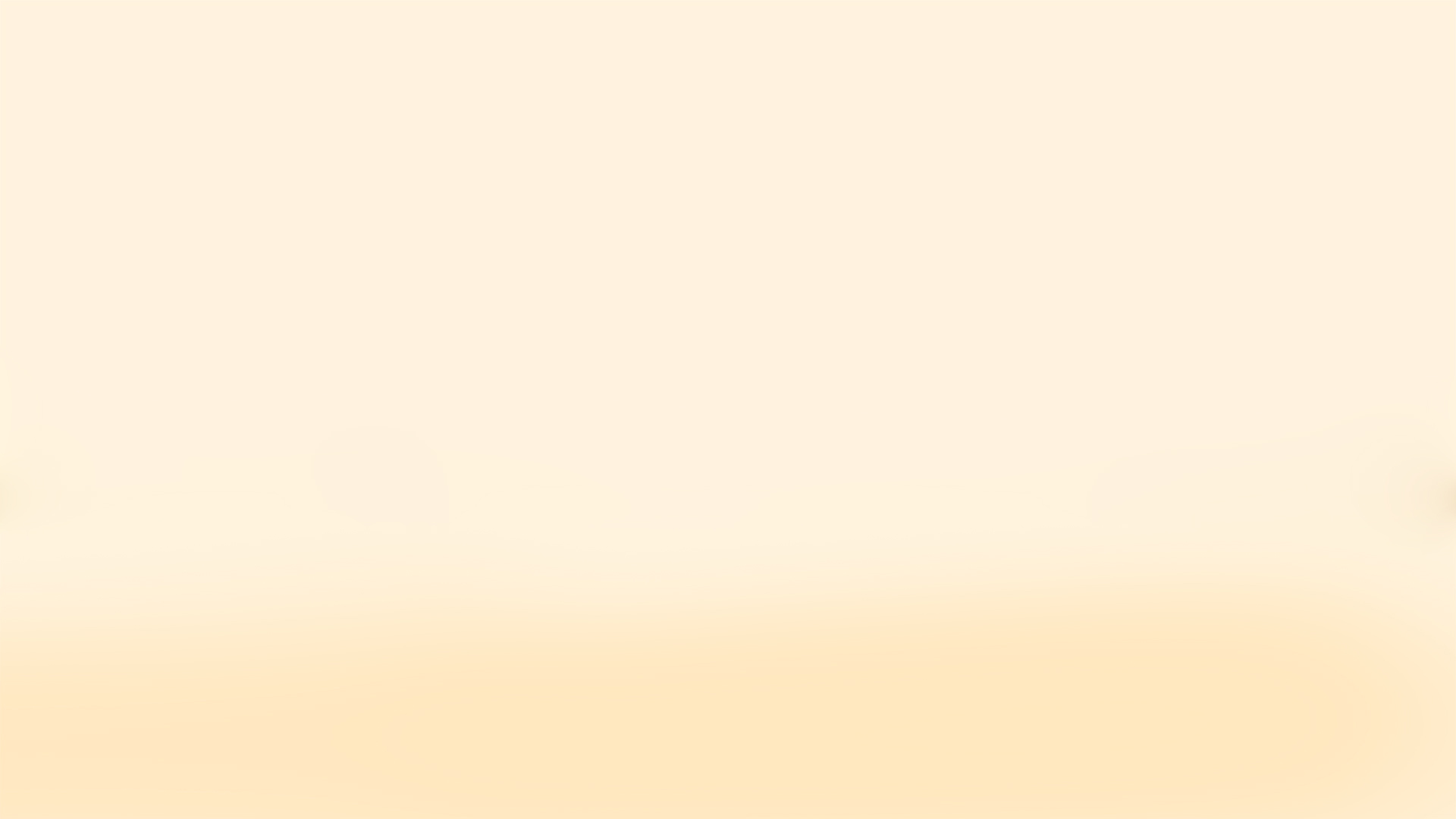 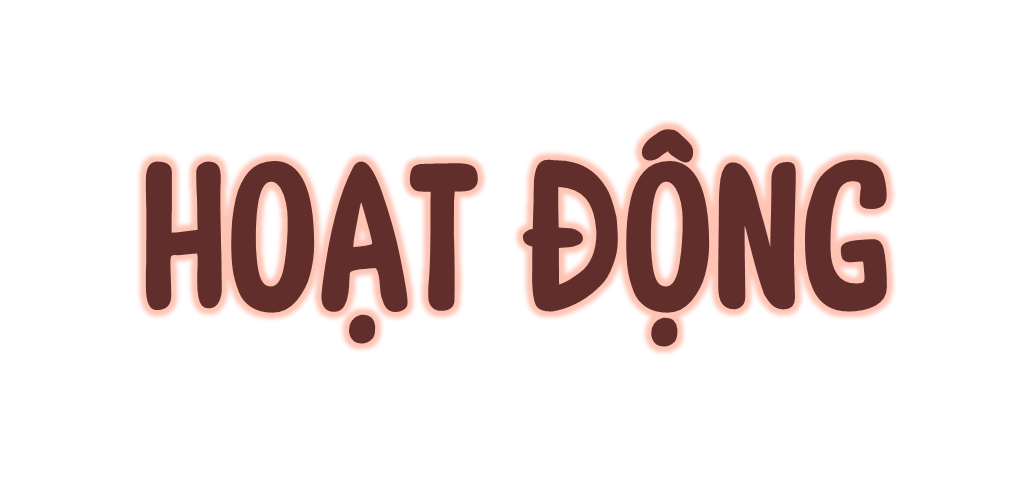 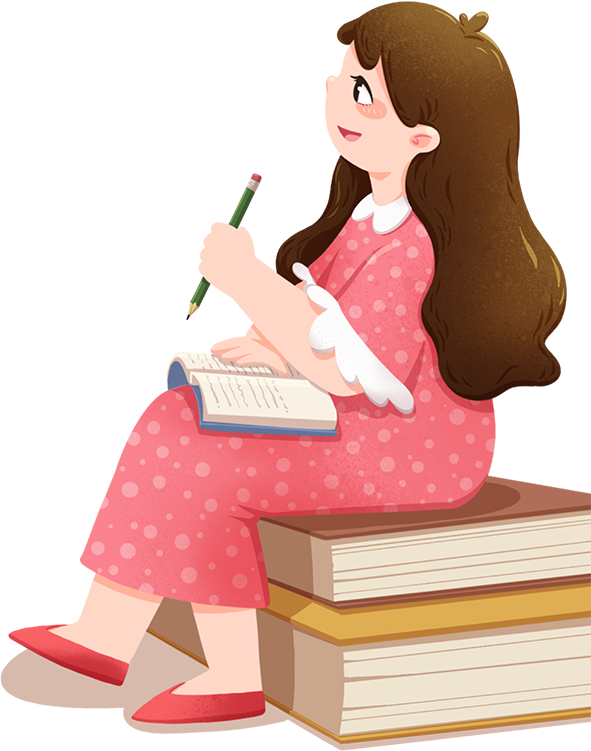 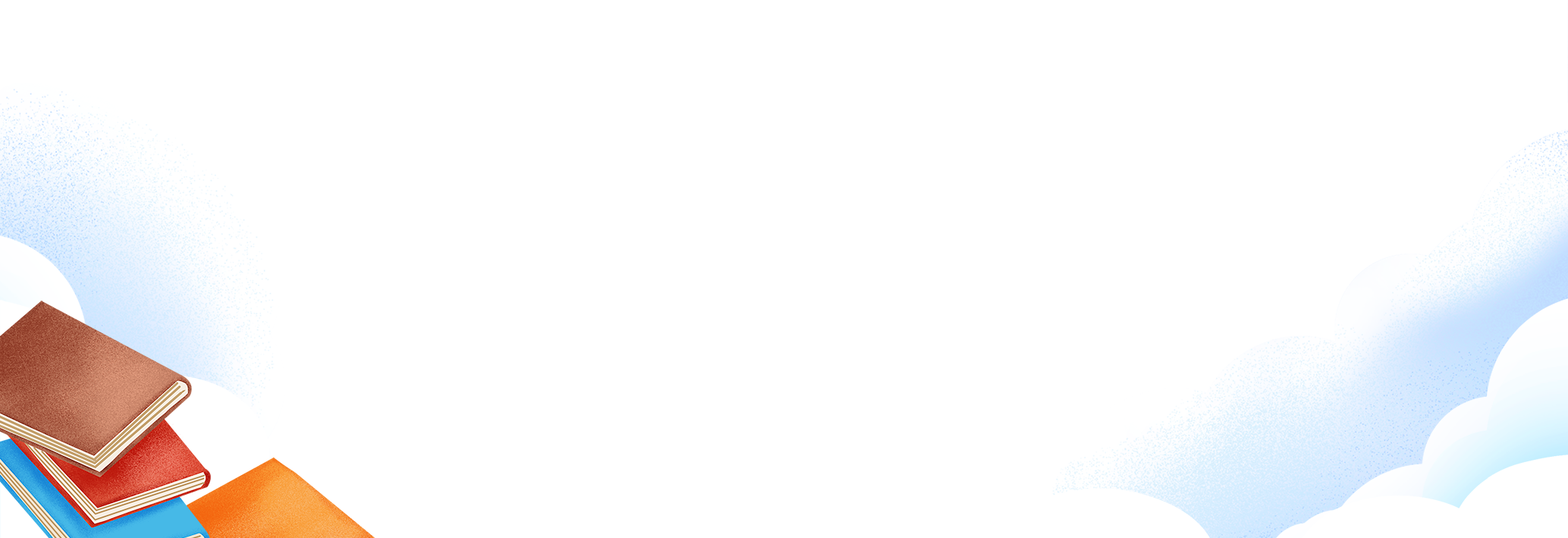 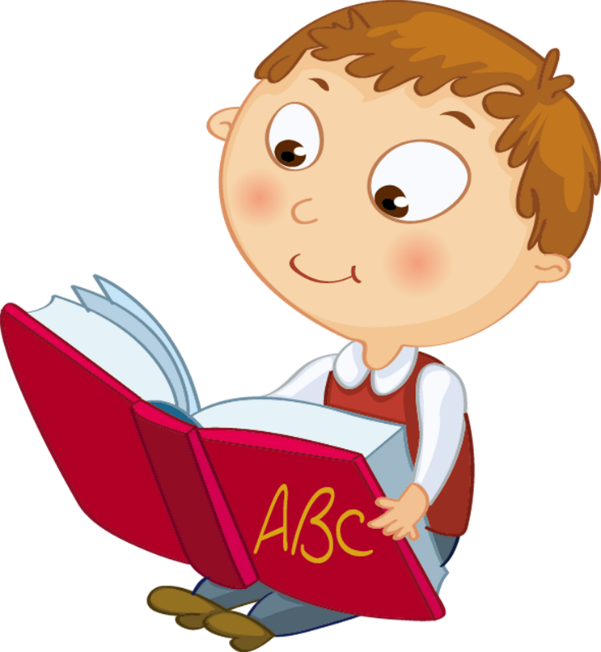 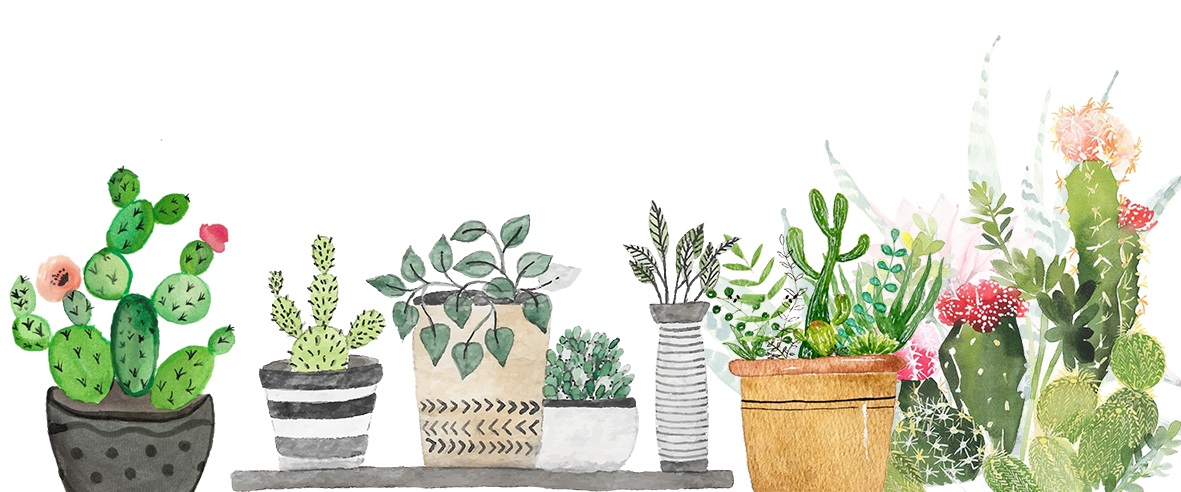 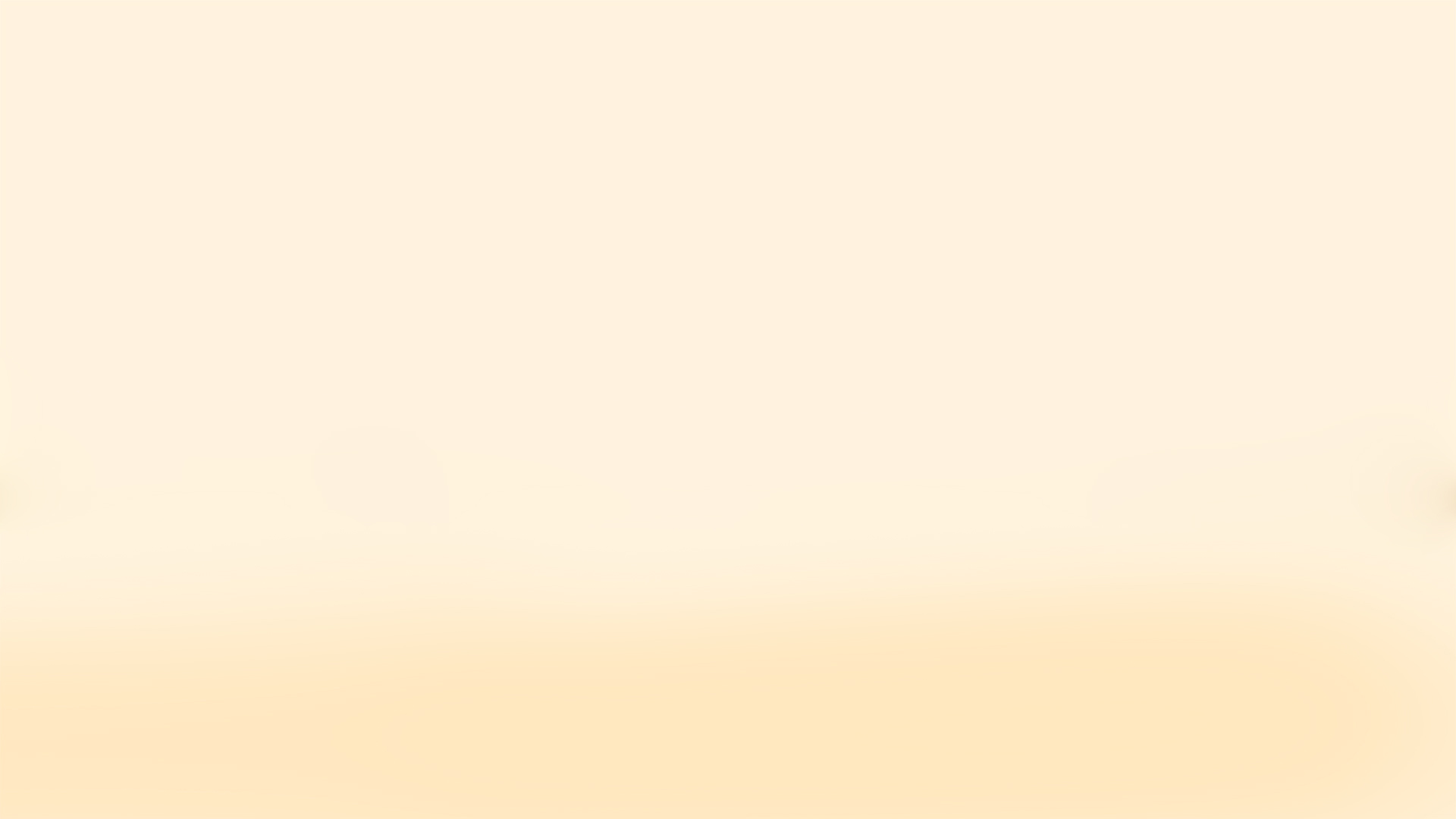 1.Tính bằng cách thuận tiện
b) 25 + 159 + 75
a) 68 + 207 + 3
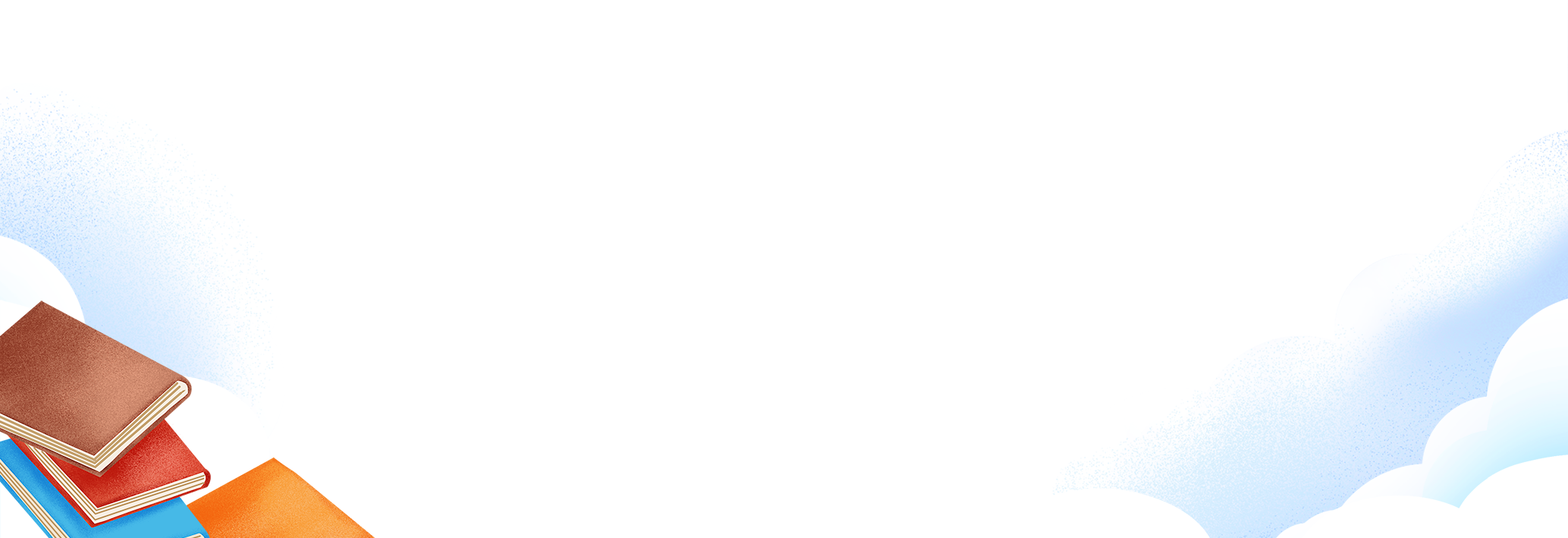 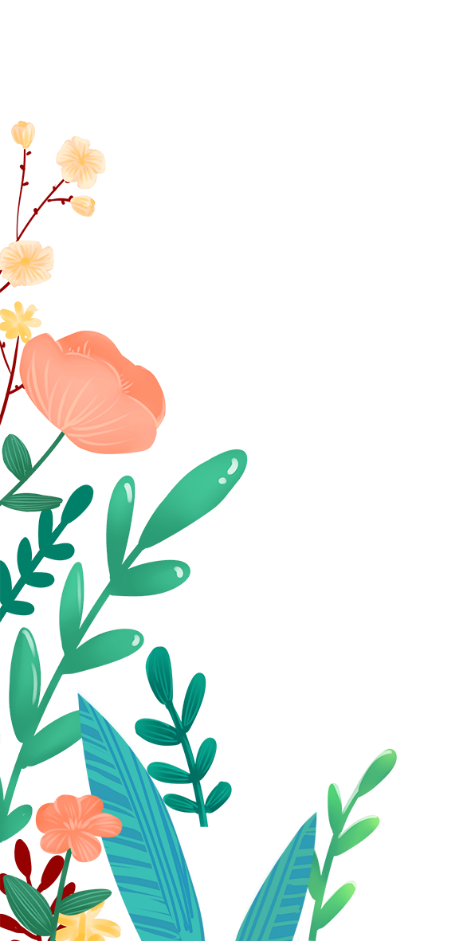 c) 1 + 99 + 340
d) 372 + 290 + 10 + 28
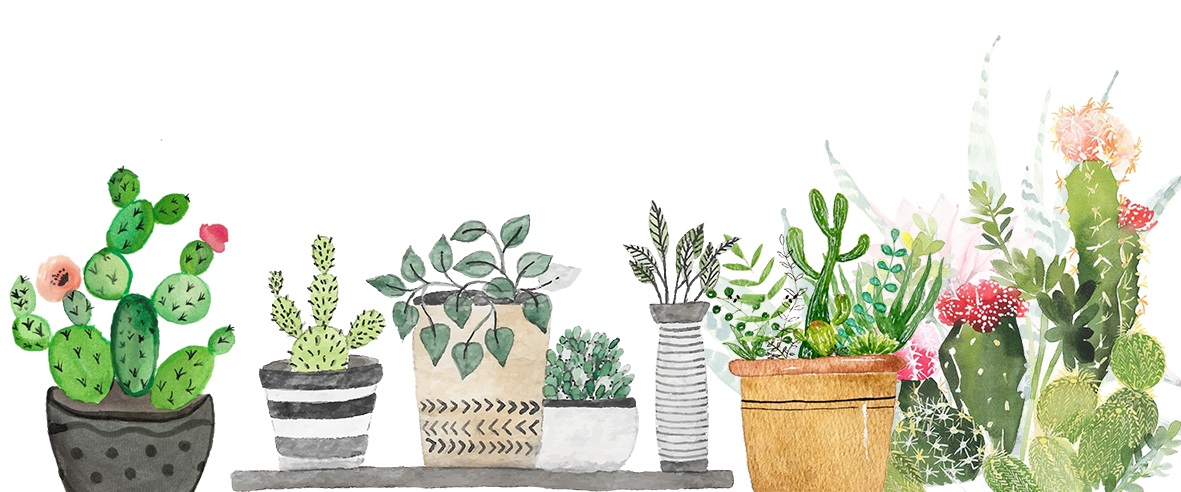 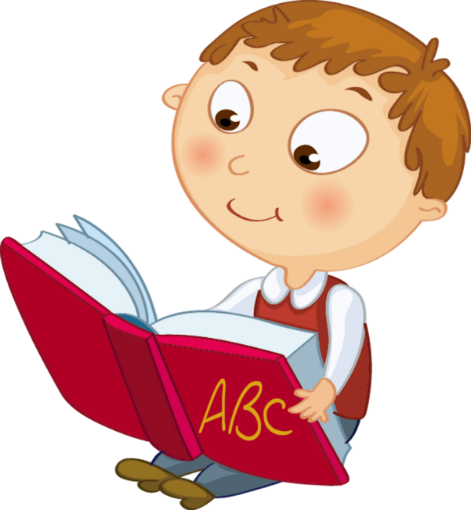 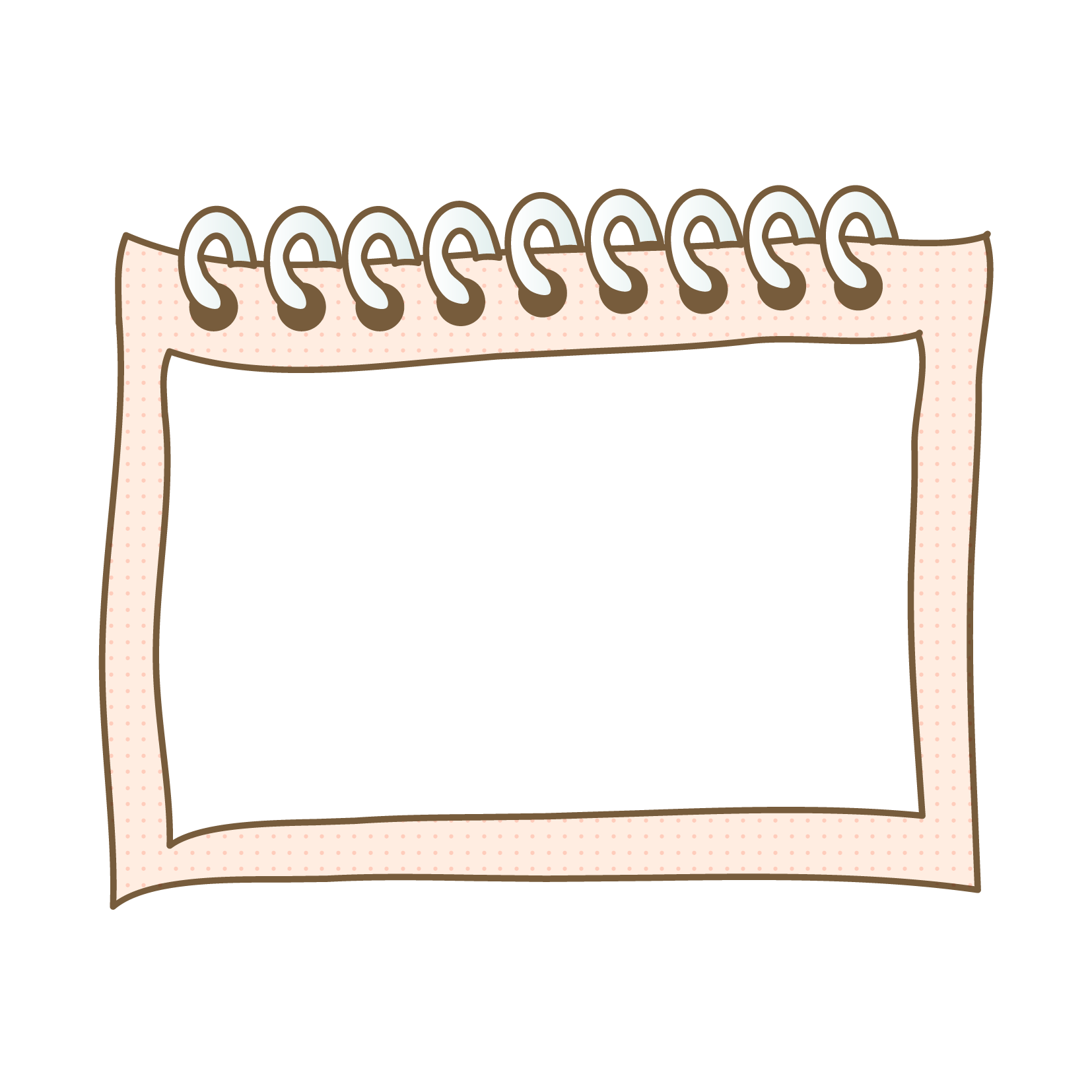 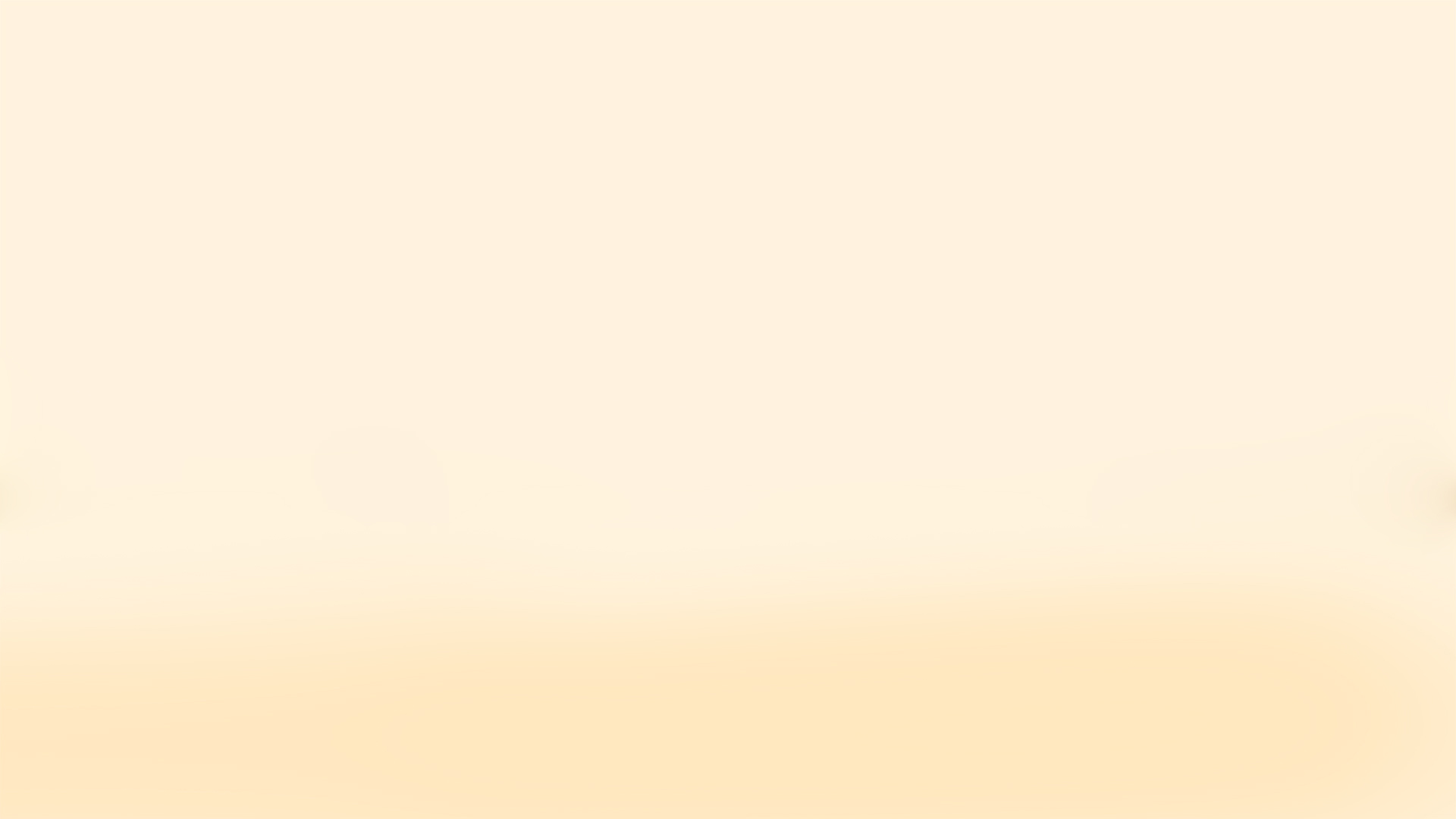 1.Tính bằng cách thuận tiện
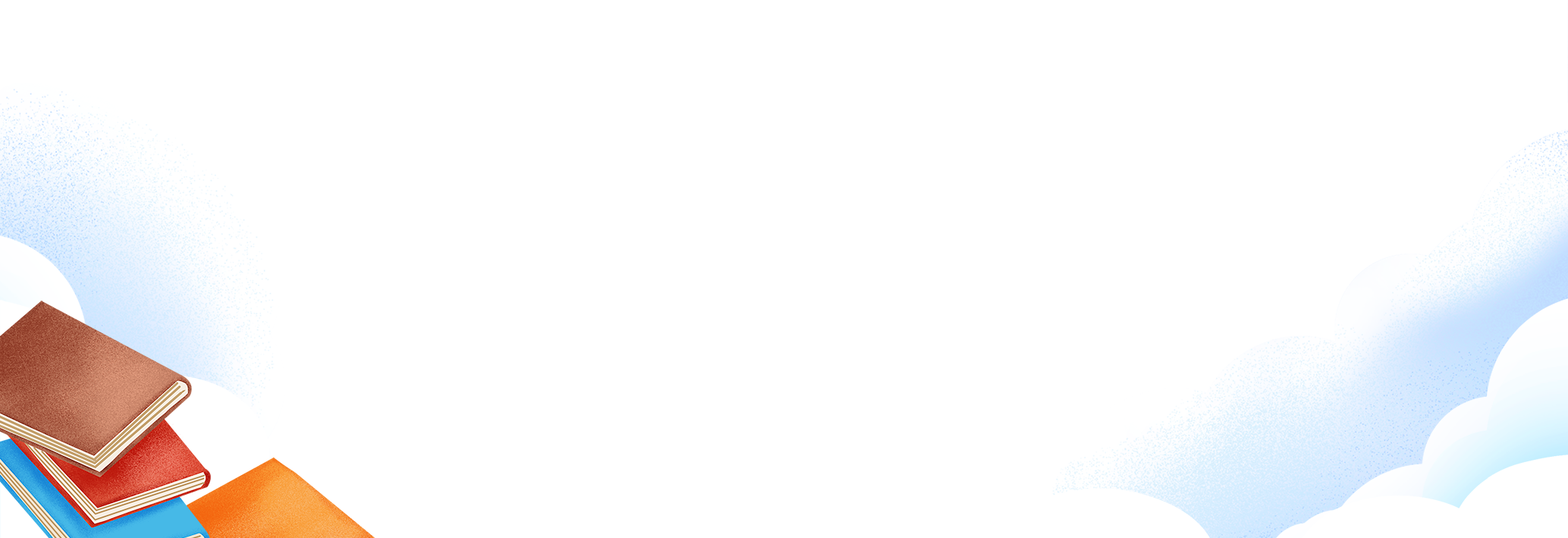 a)68 + 207 + 3= 68 + (207 + 3)
                              = 68 + 210
	                     = 278
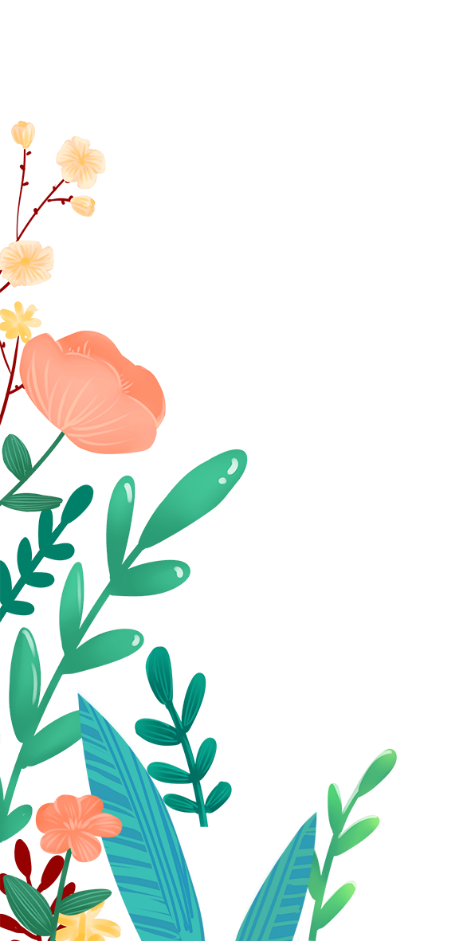 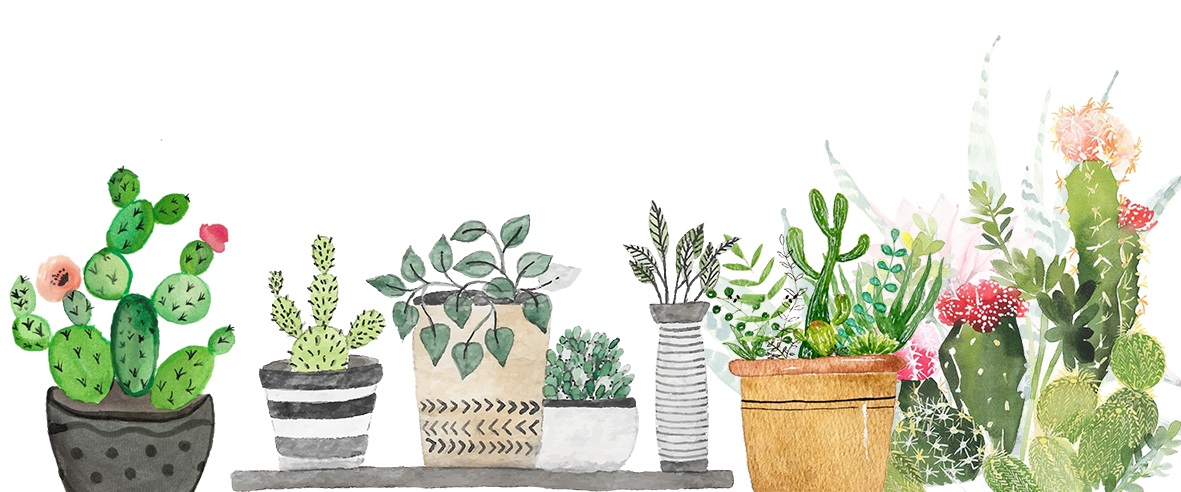 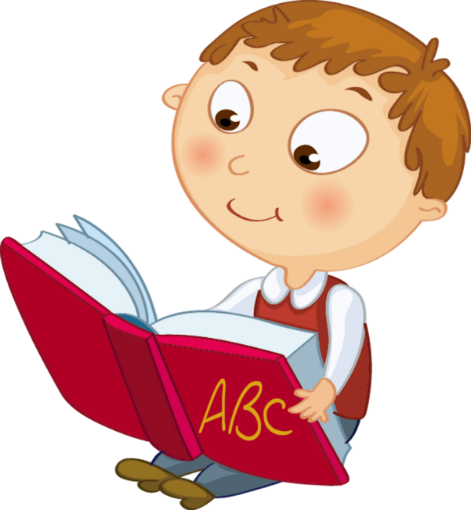 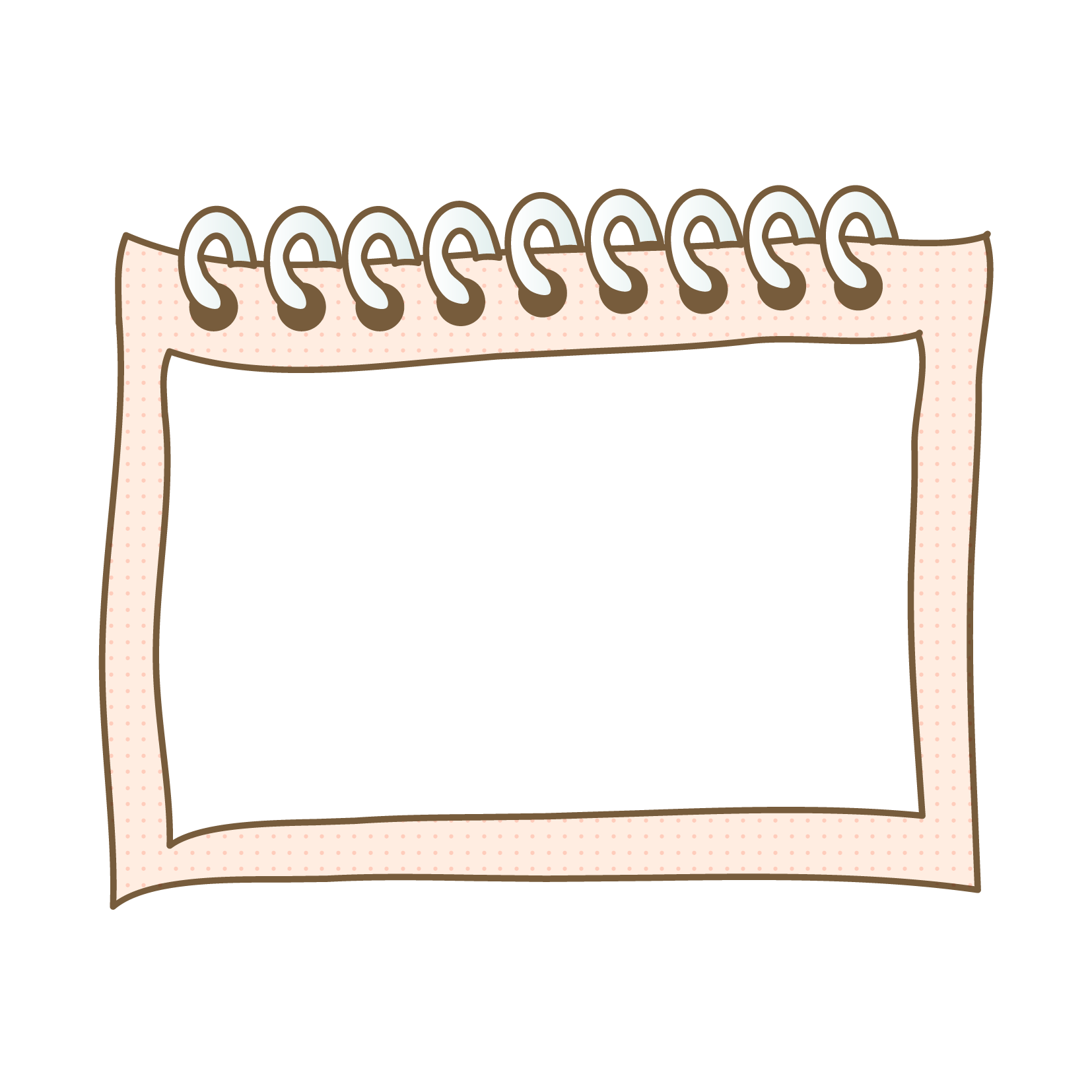 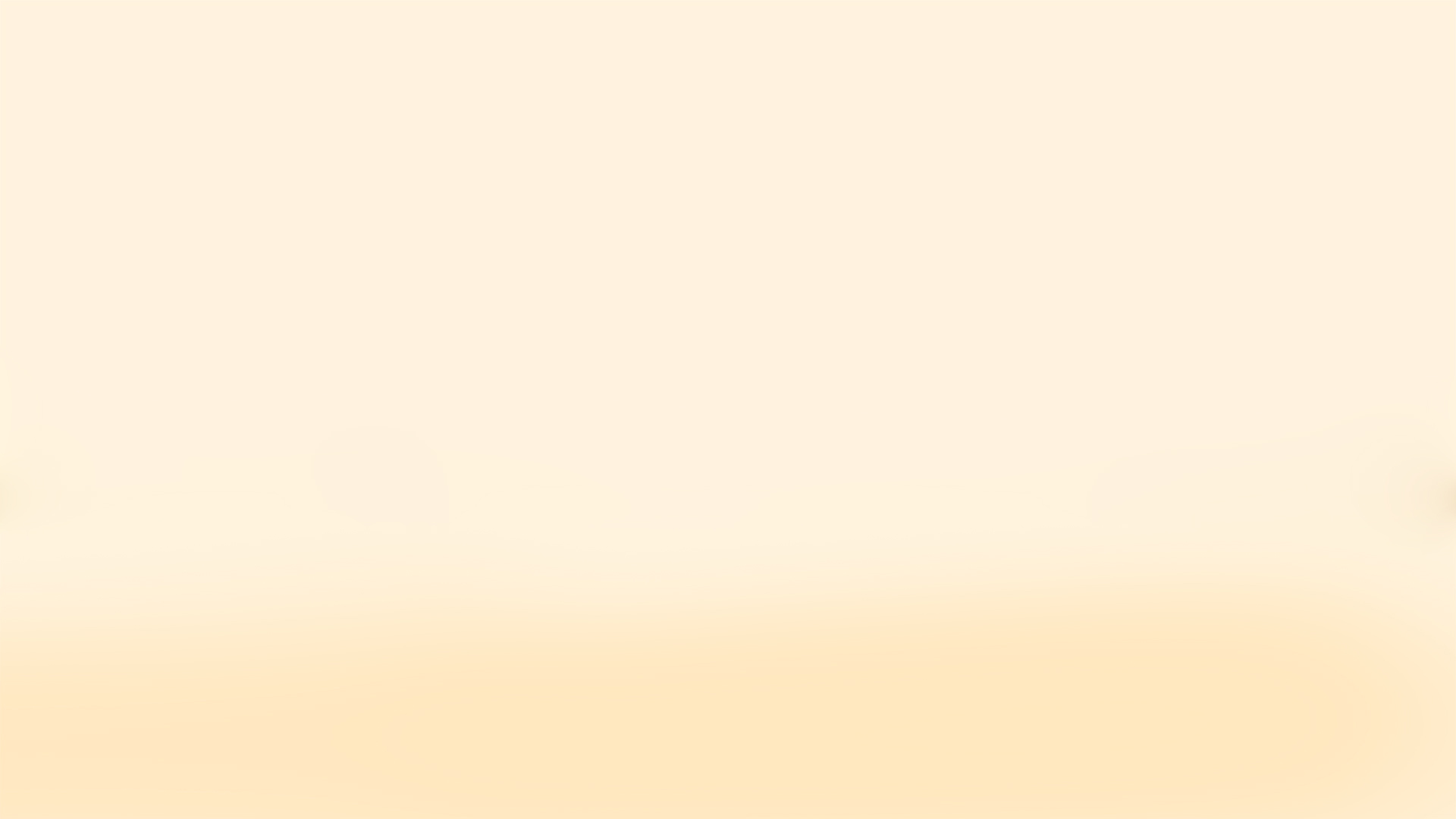 1.Tính bằng cách thuận tiện
b) 25 + 159 + 75 = (25 + 75) + 159
                                   = 100 + 159 
                                  = 259
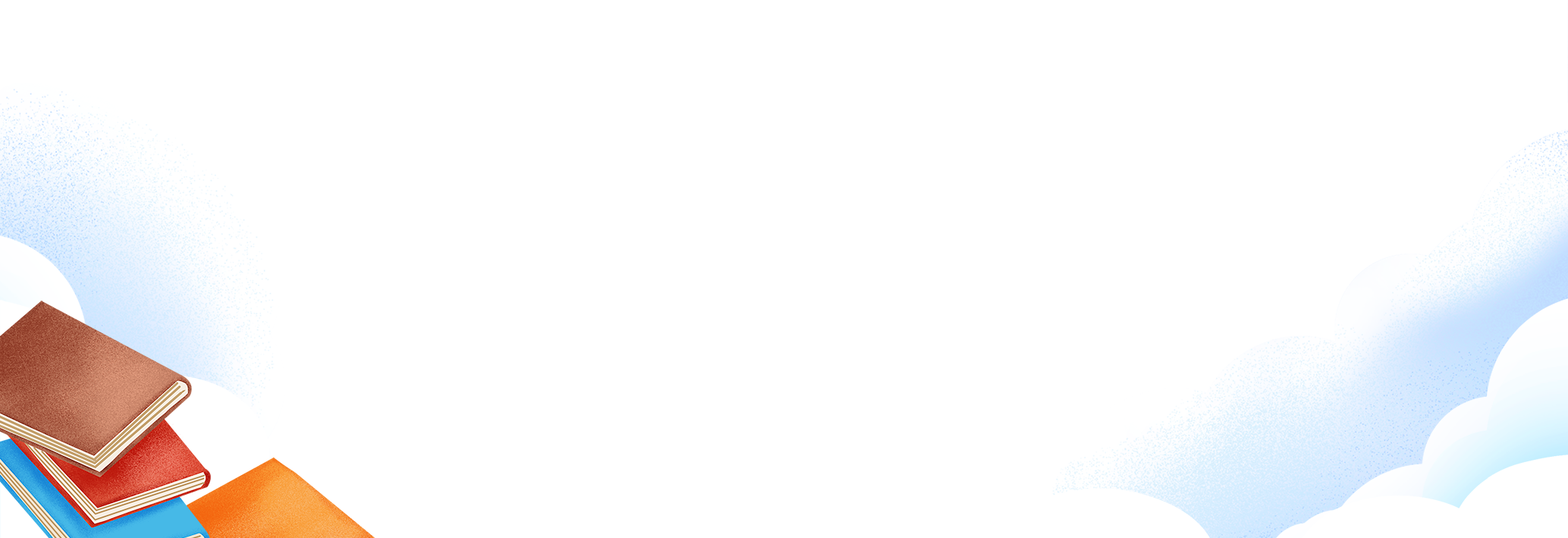 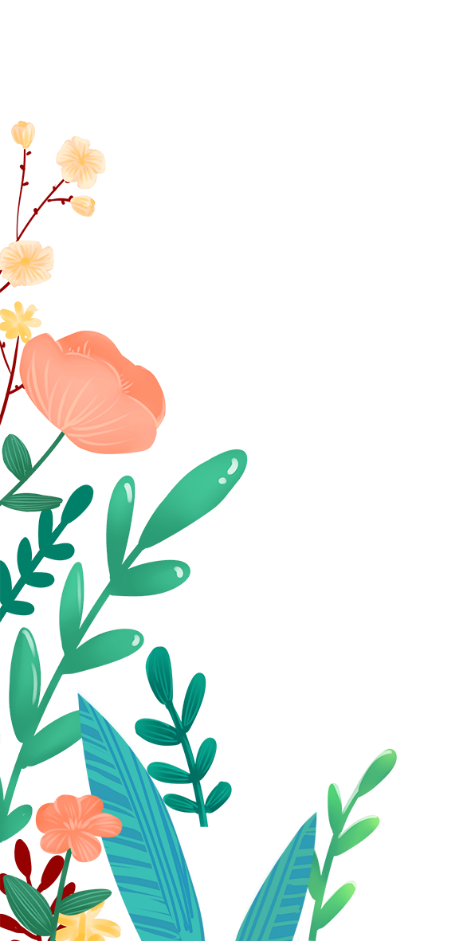 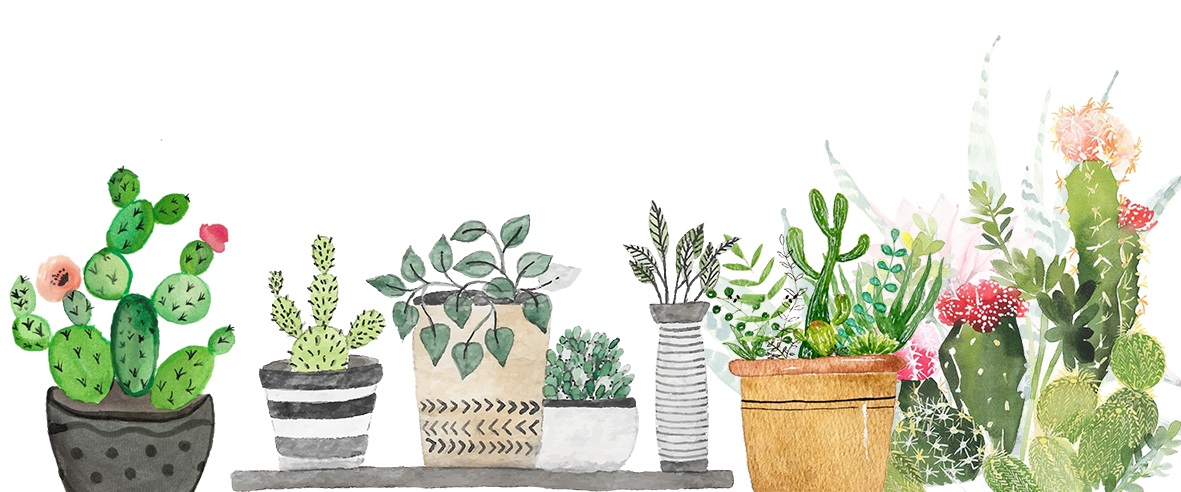 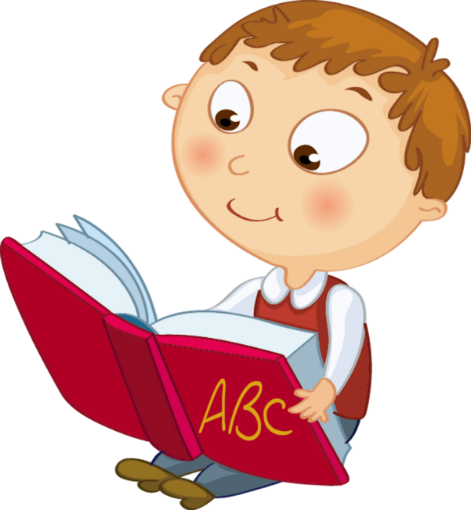 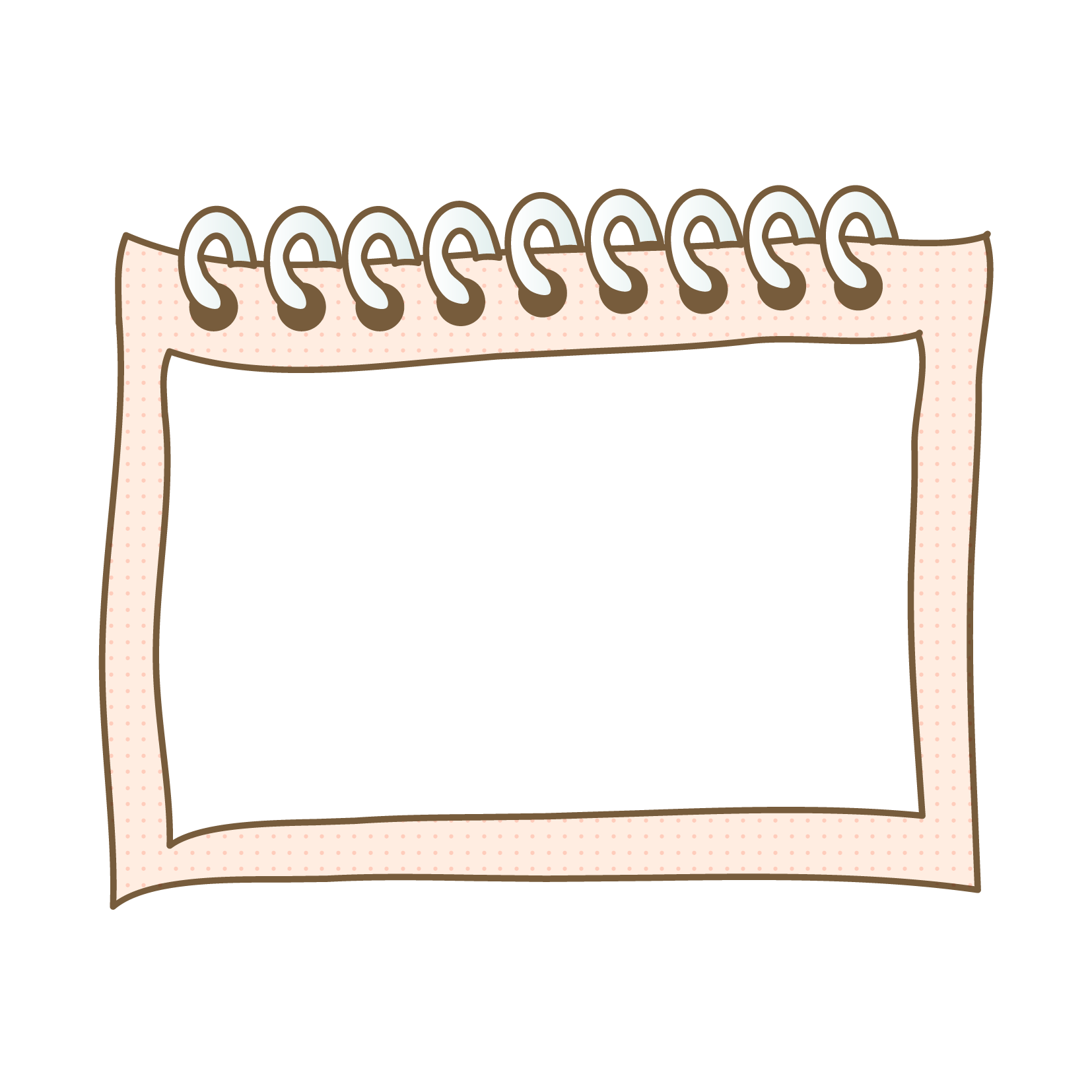 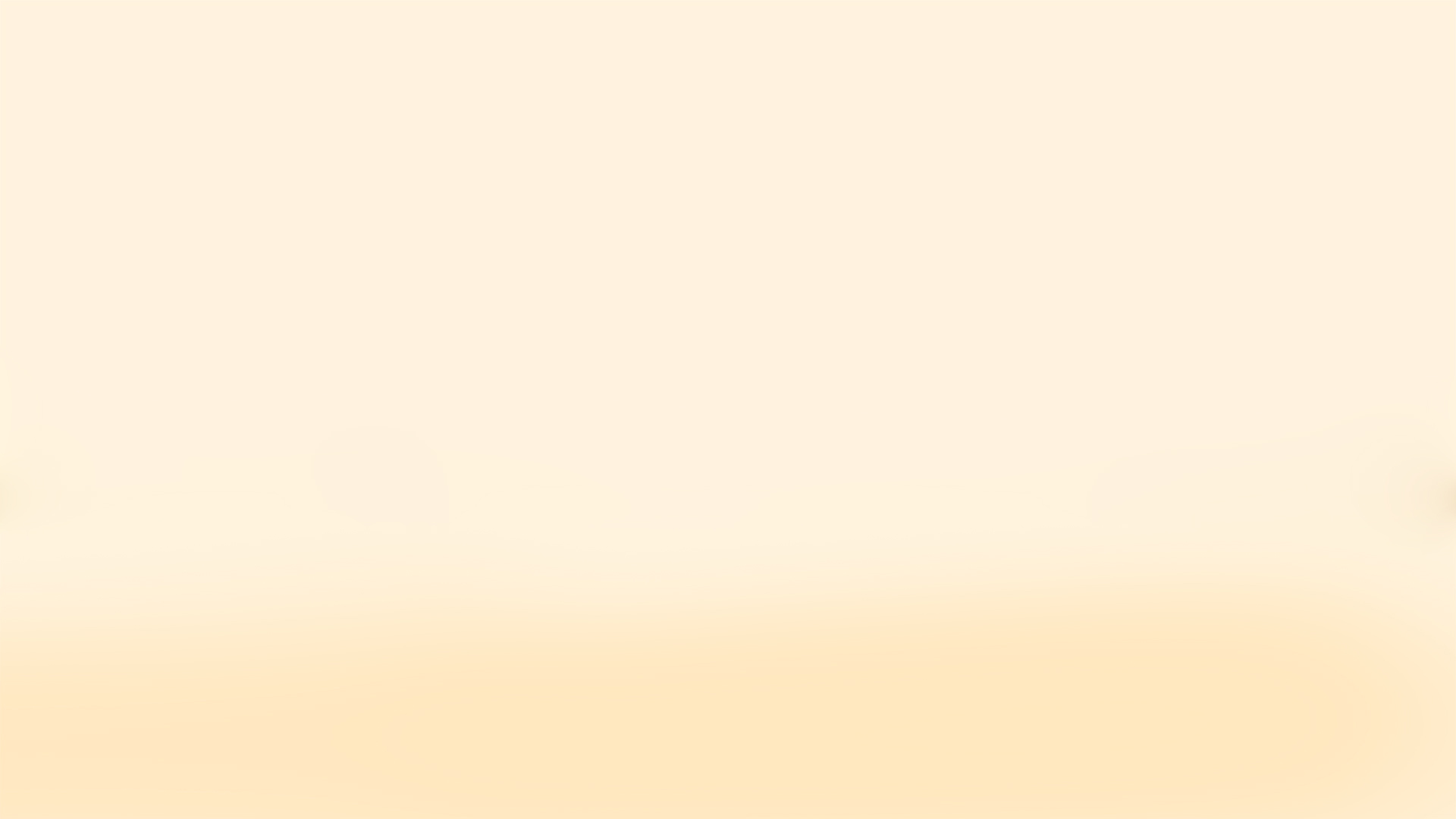 1.Tính bằng cách thuận tiện
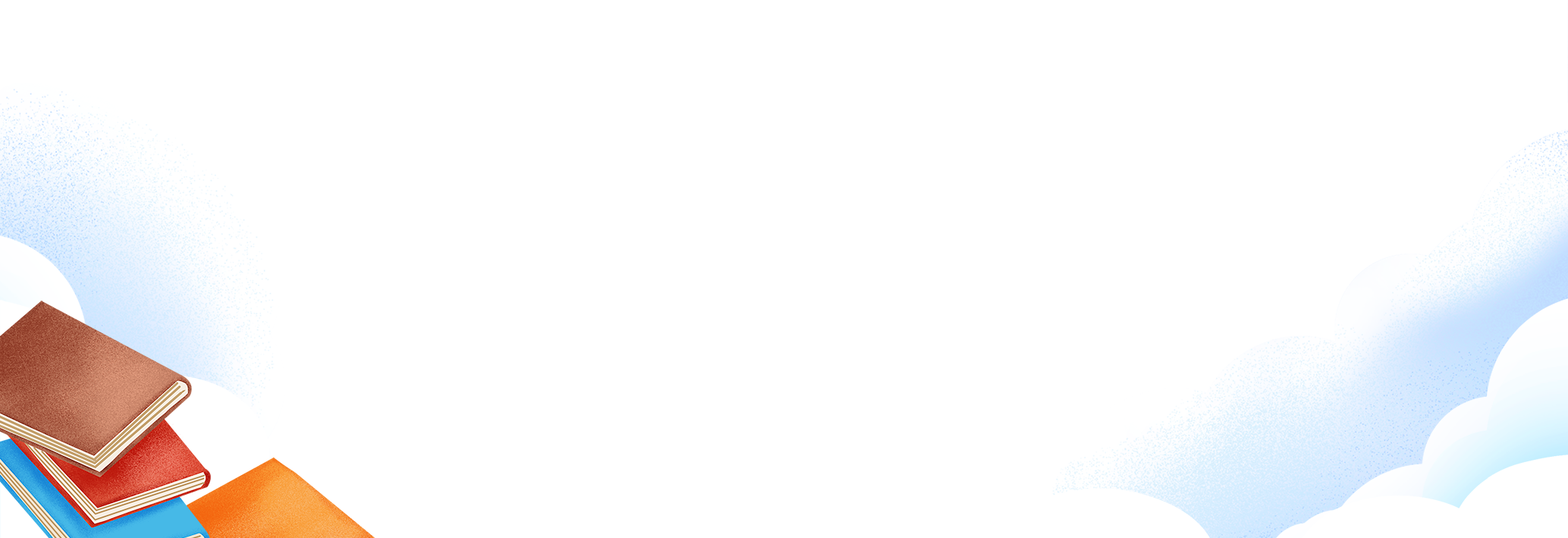 d) 372 + 290 + 10 + 28 = (372 + 28) + (290 + 10)
                                               = 400 + 300 
                                               = 700
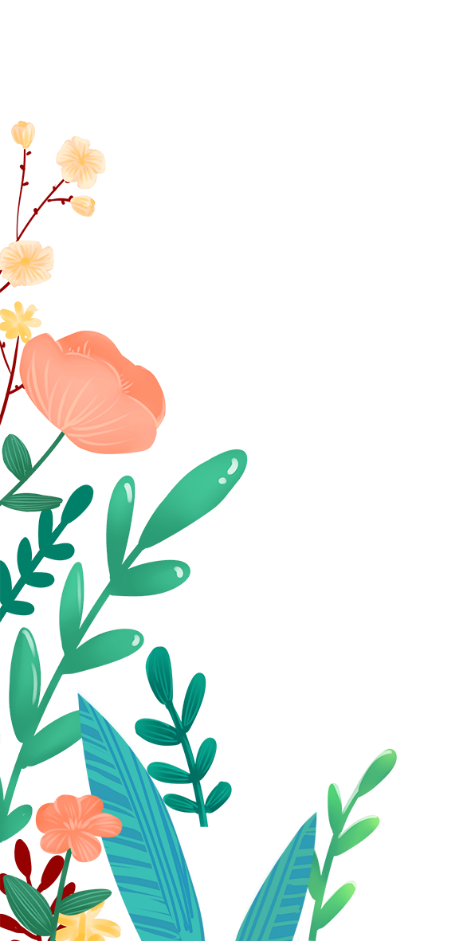 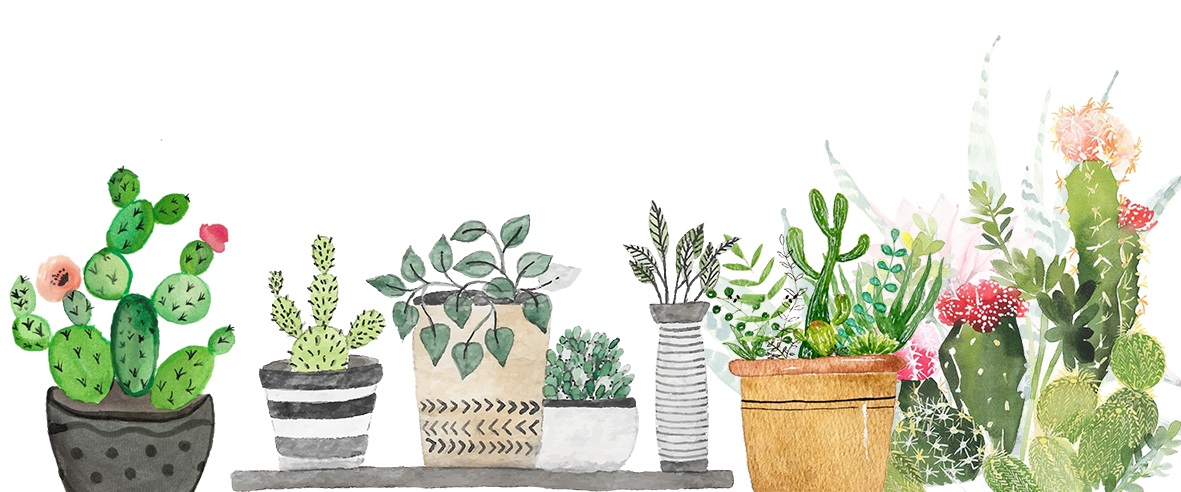 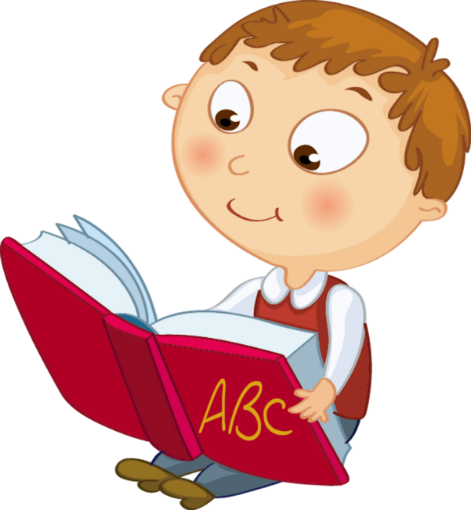 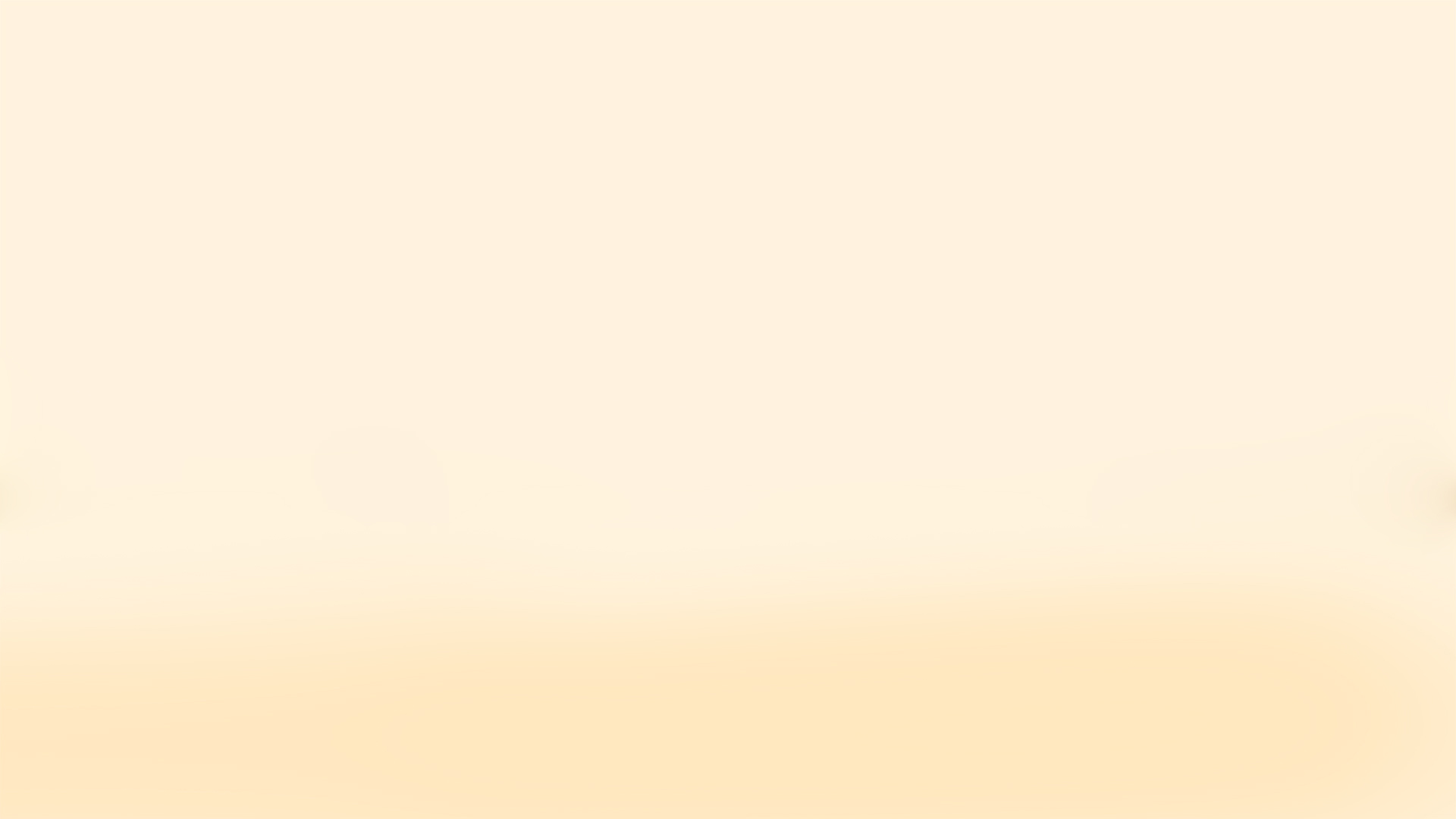 2. Tính giá trị của biểu thức 
(a + b) + c với a = 1 975, b = 1 991 và c = 2 025.
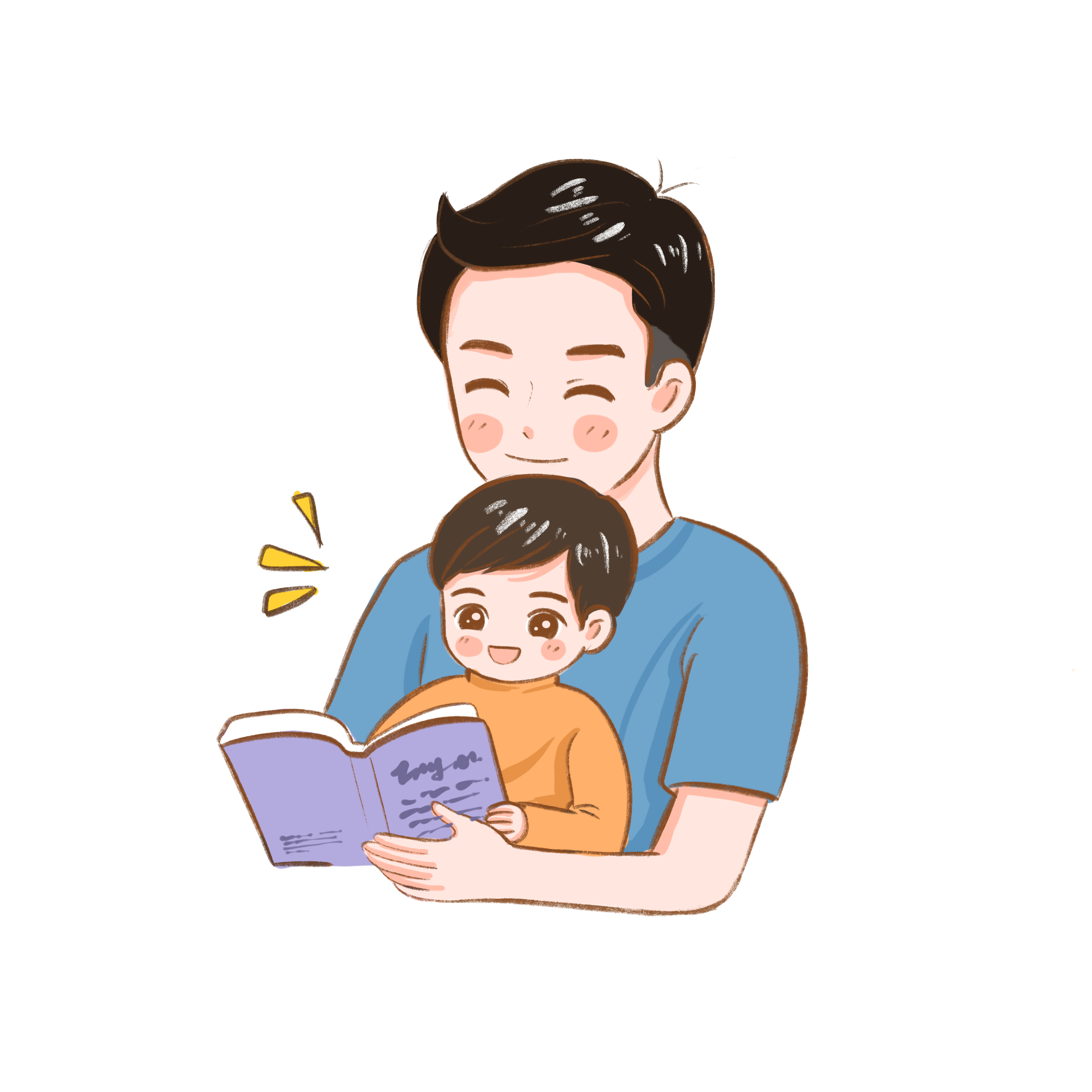 Nếu  a = 1 975, b = 1 991 và c = 2 025 
thì (a + b) + c = (1 975 + 1 991) + 2 025
                            = (1 975 + 2 025) + 1 991
                            = 4 000 + 1 991
                            = 5 991
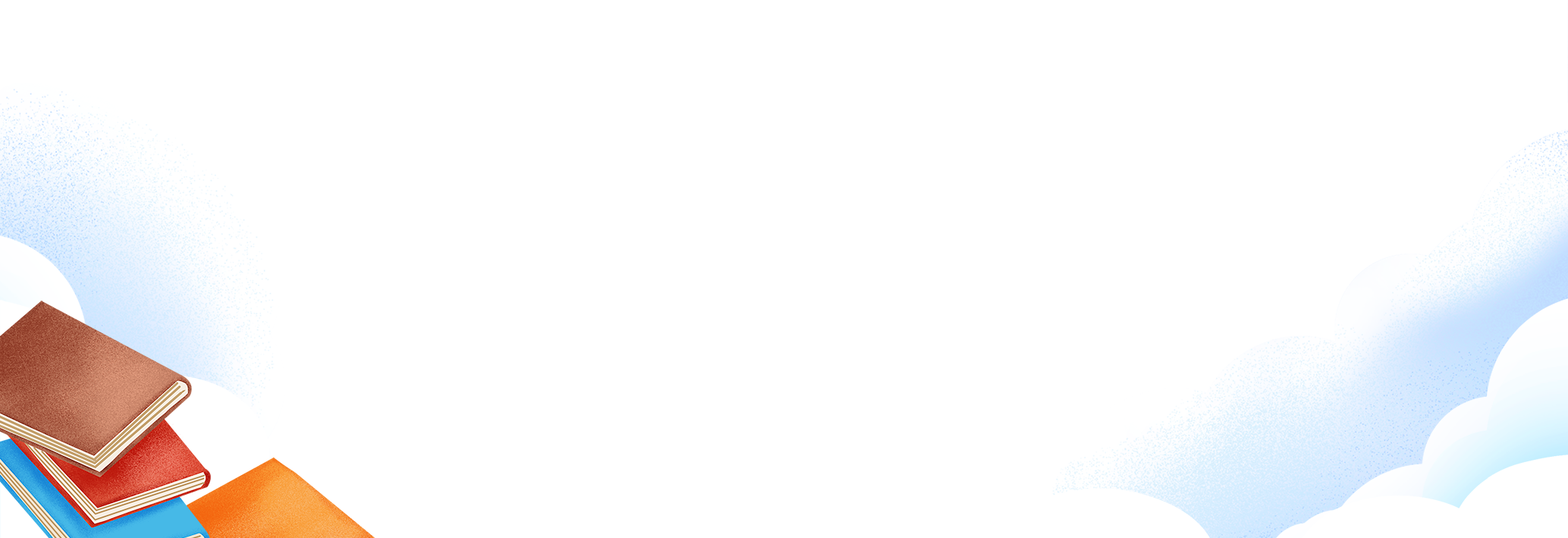 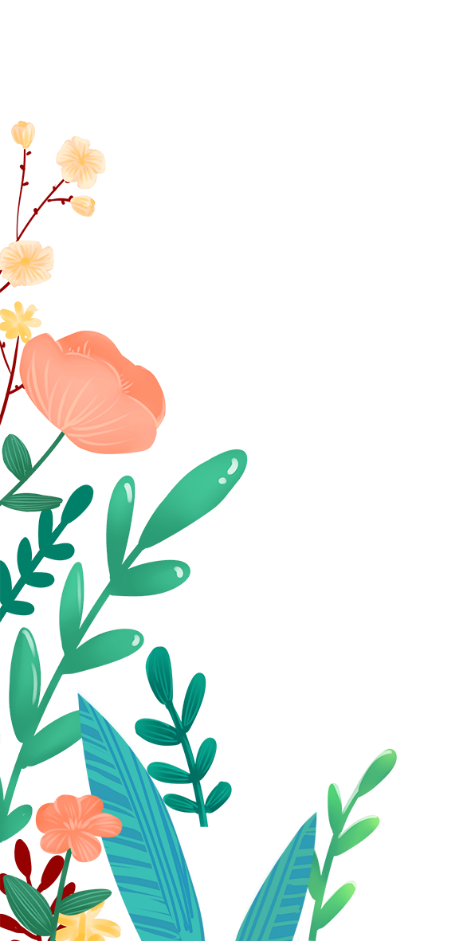 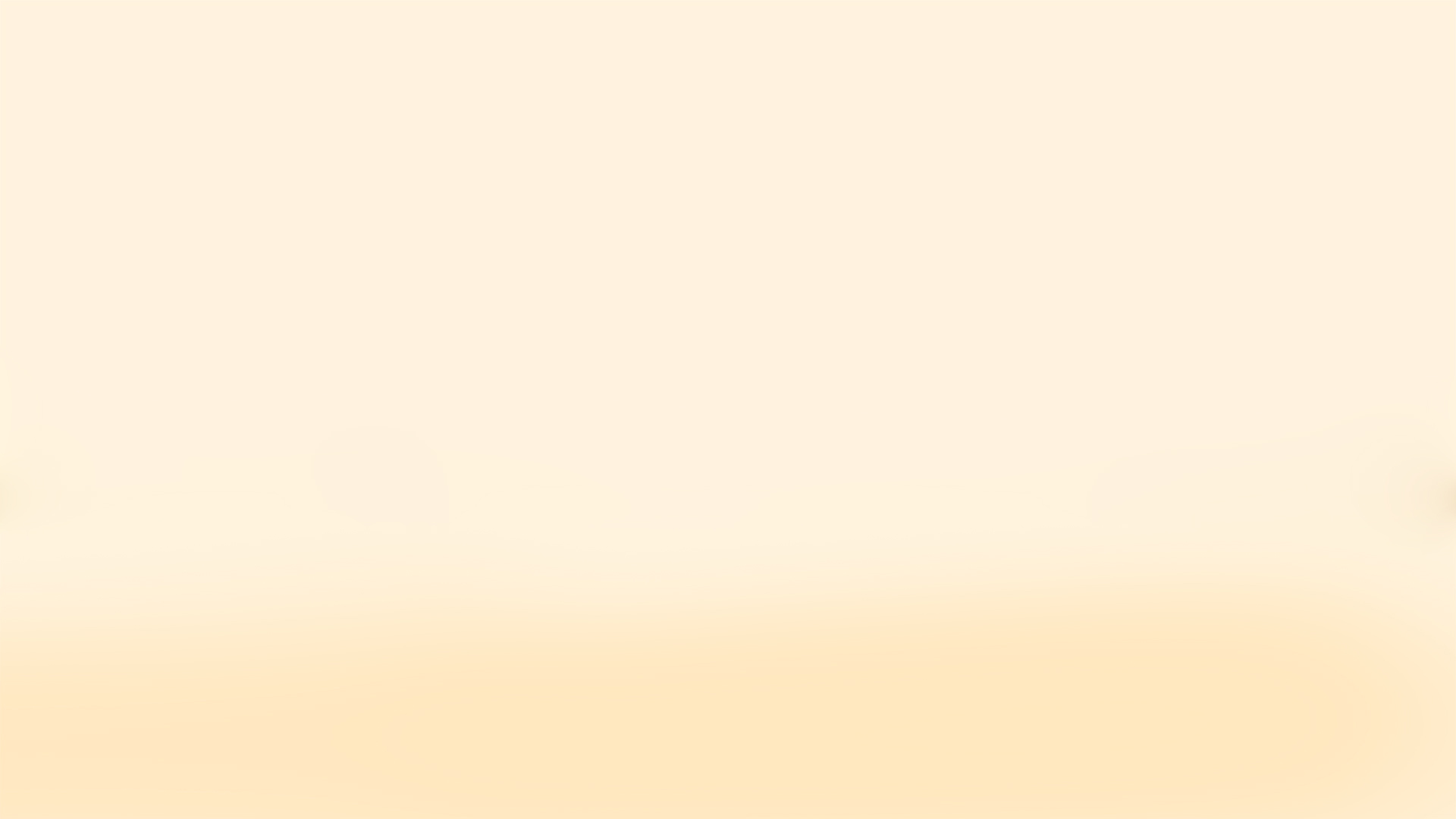 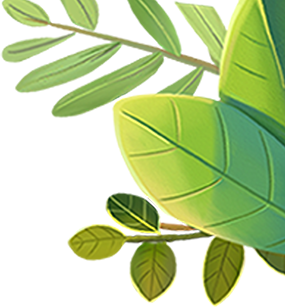 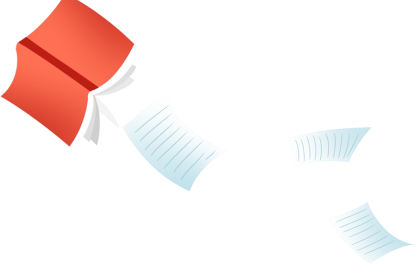 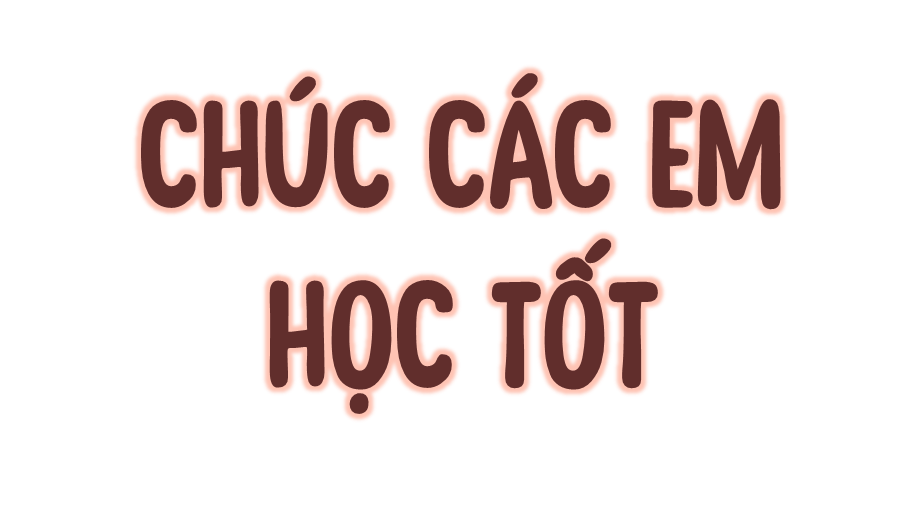 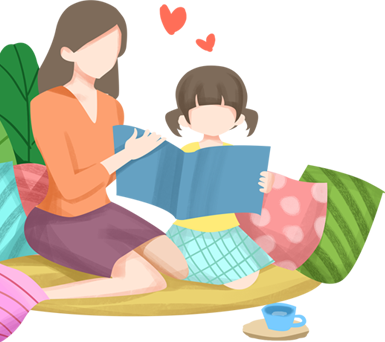 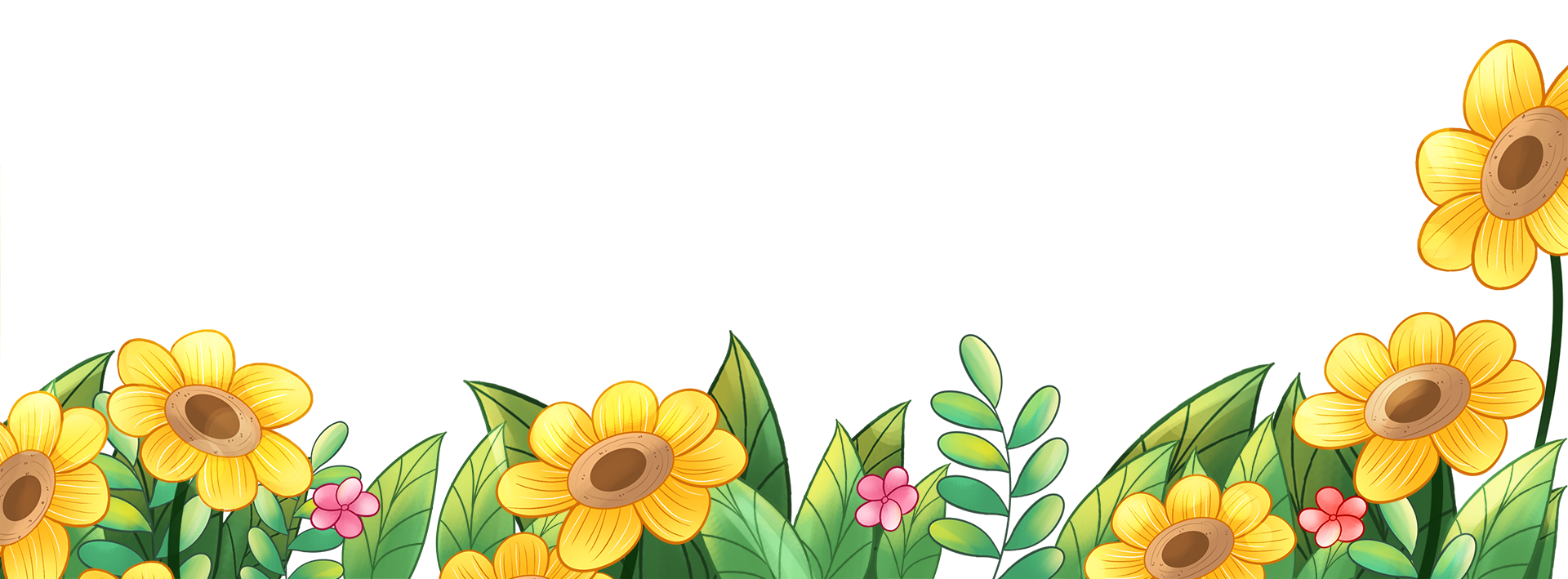 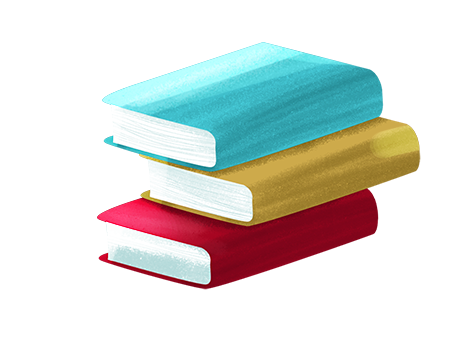